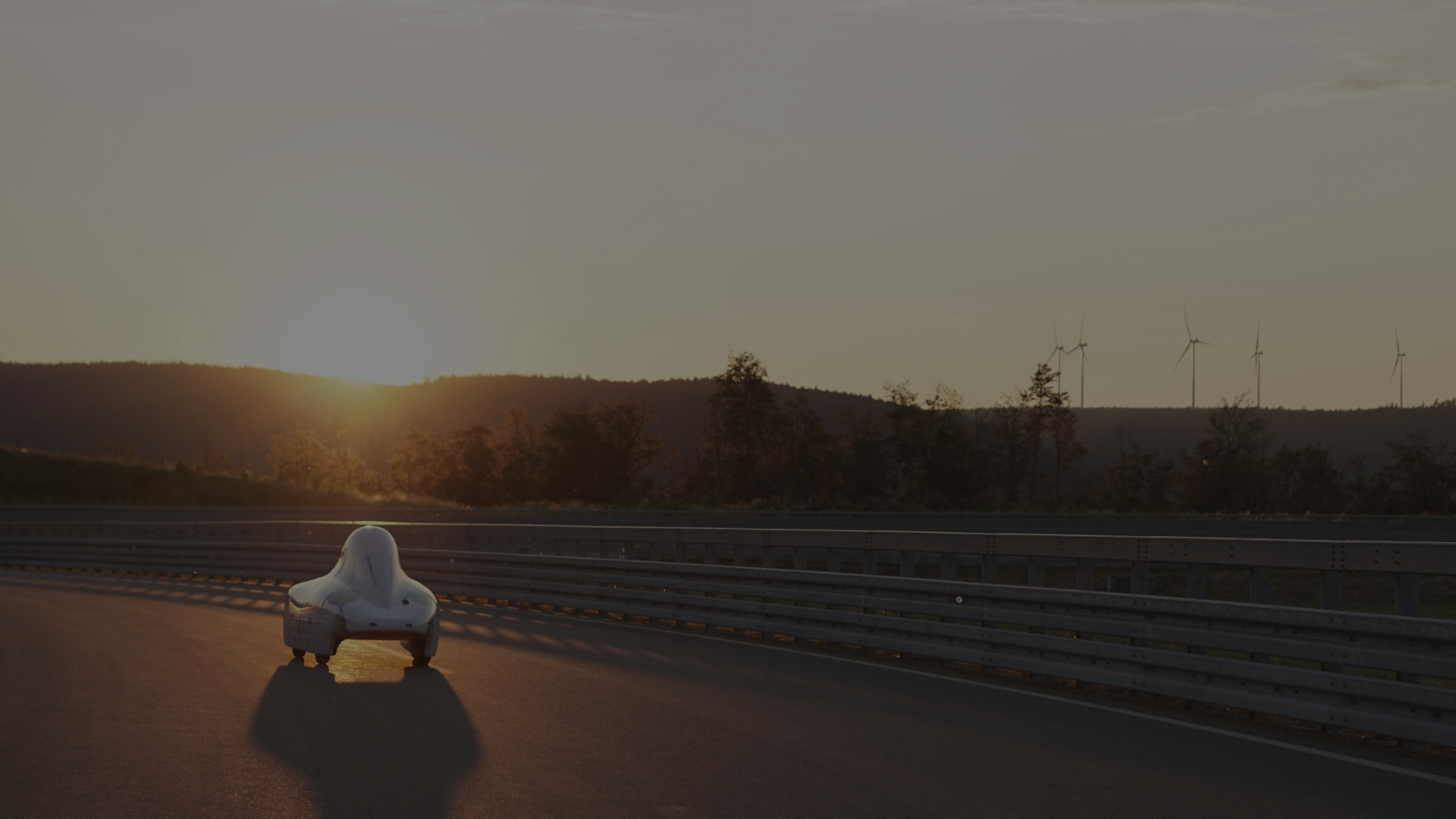 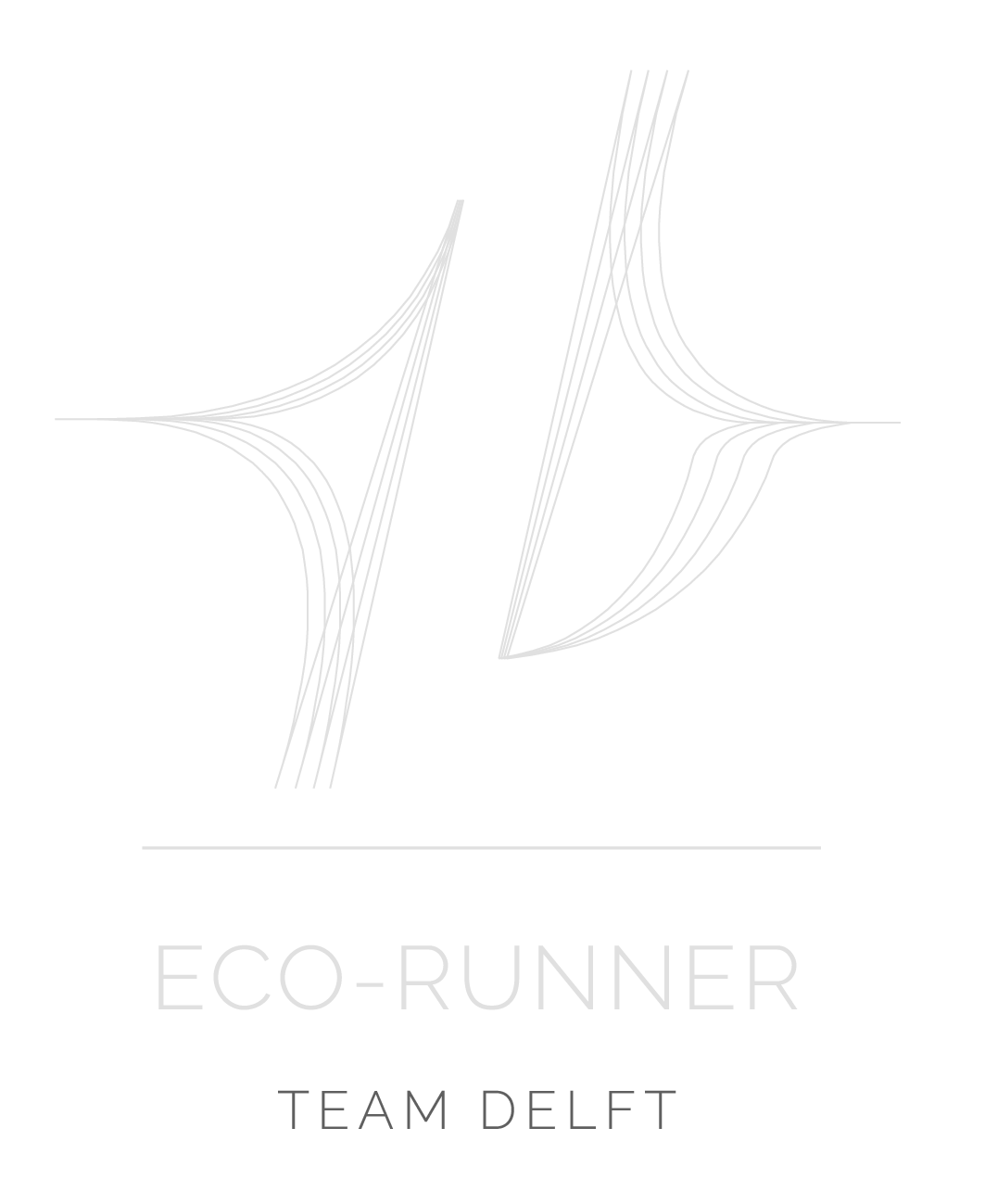 TEAM DELFT
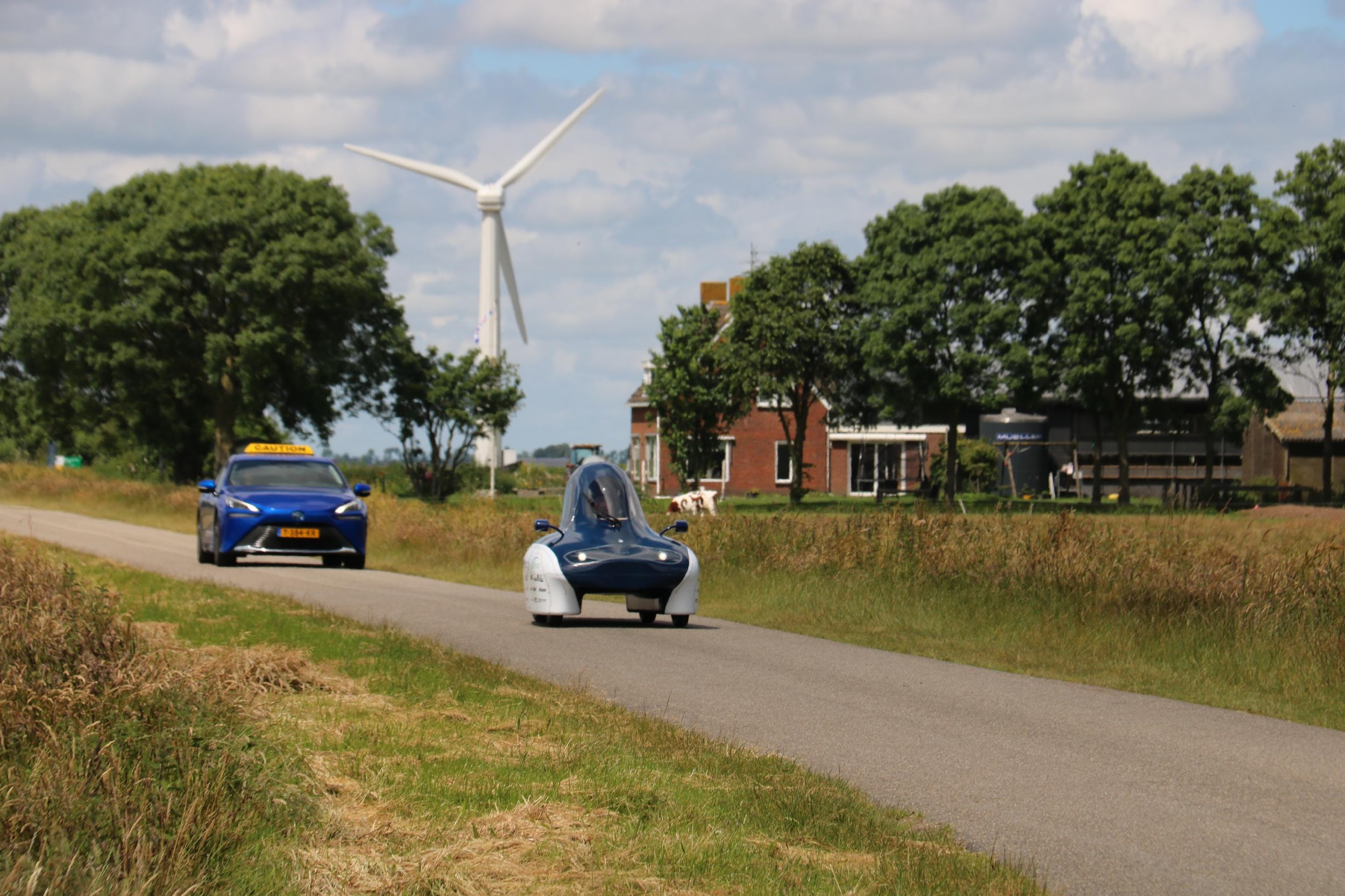 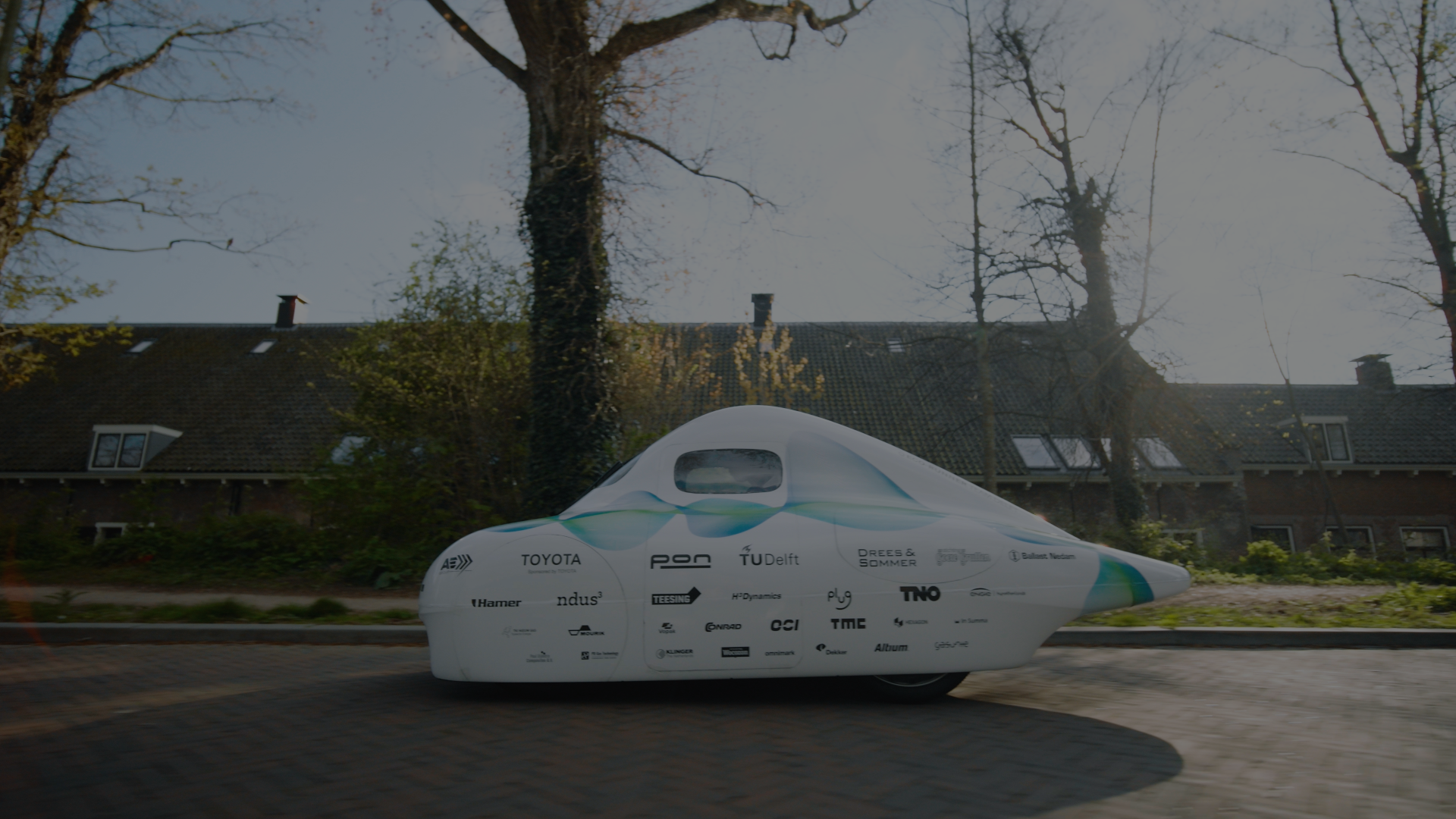 ECO-RUNNER
TEAM DELFT
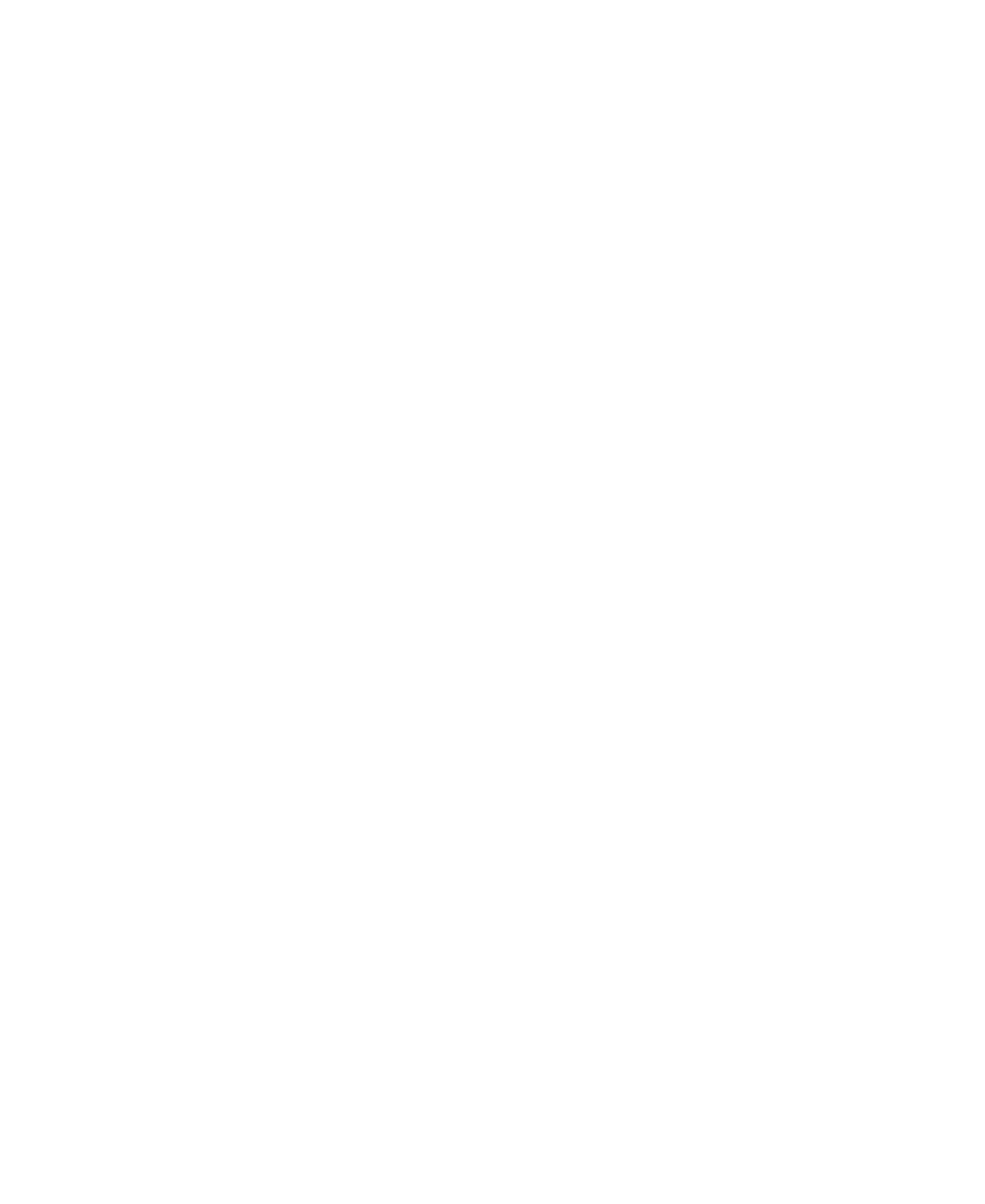 Nova Gorica 
13 November 2024
Bart de Waart
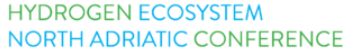 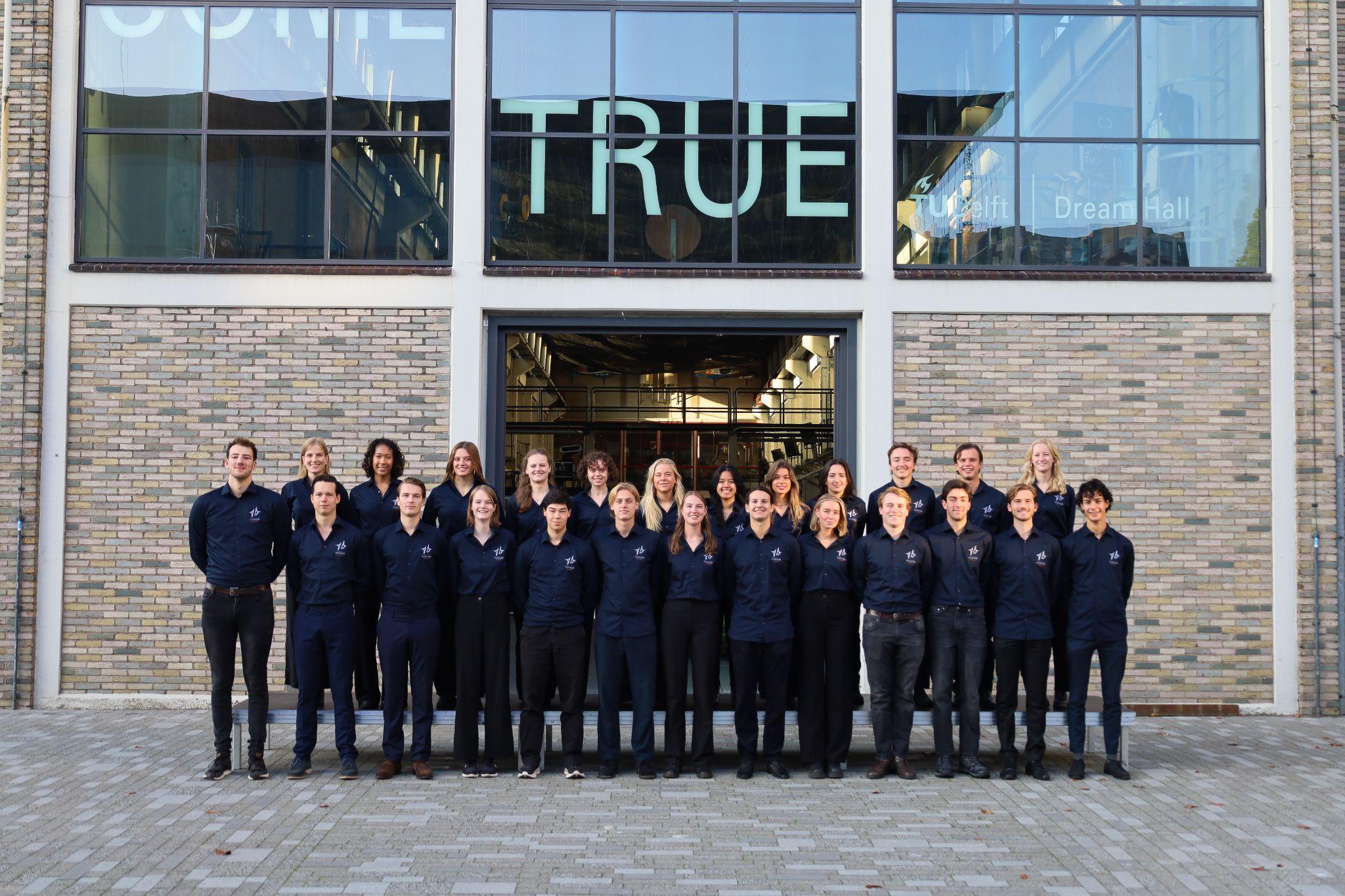 TEAM FOTO
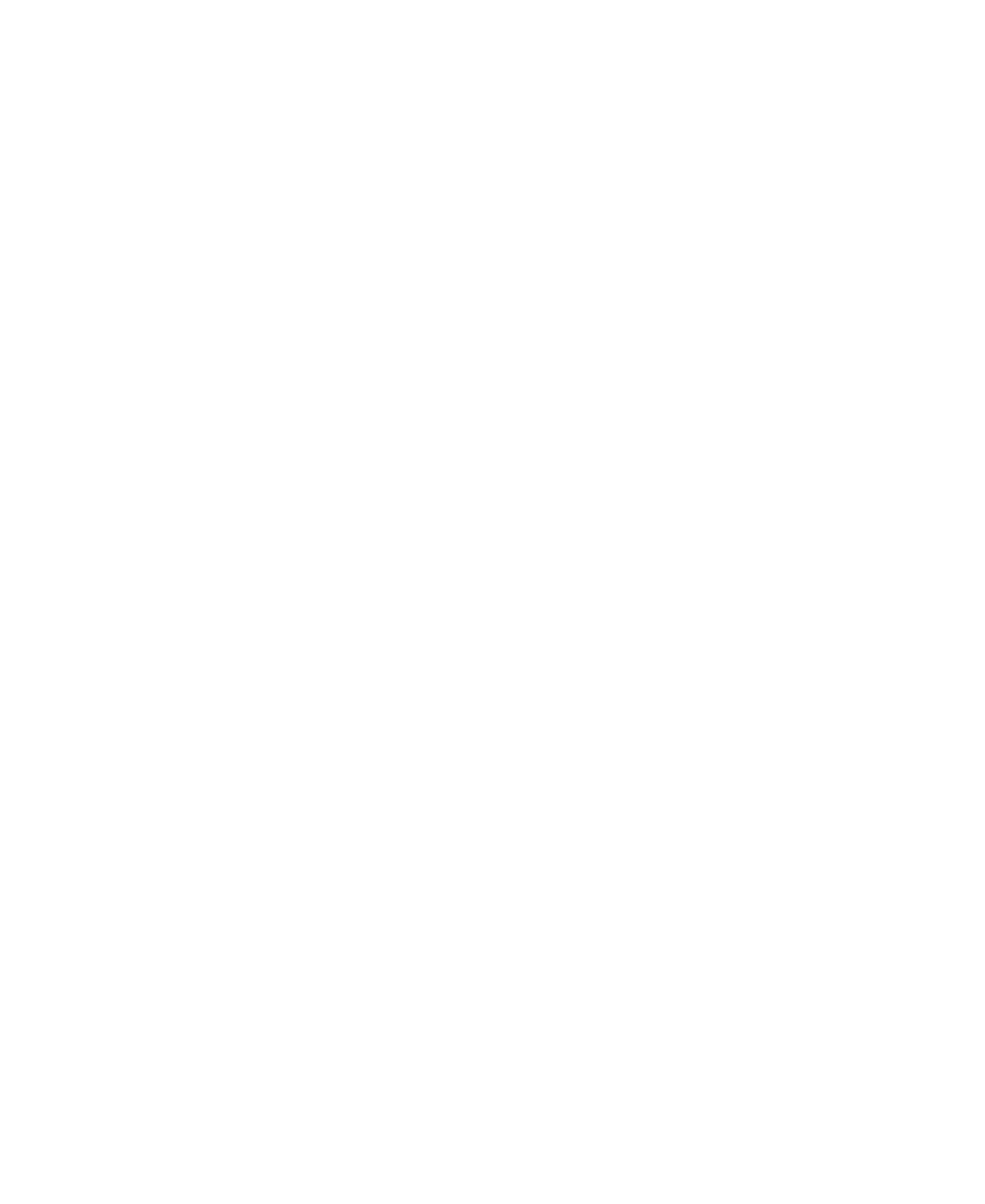 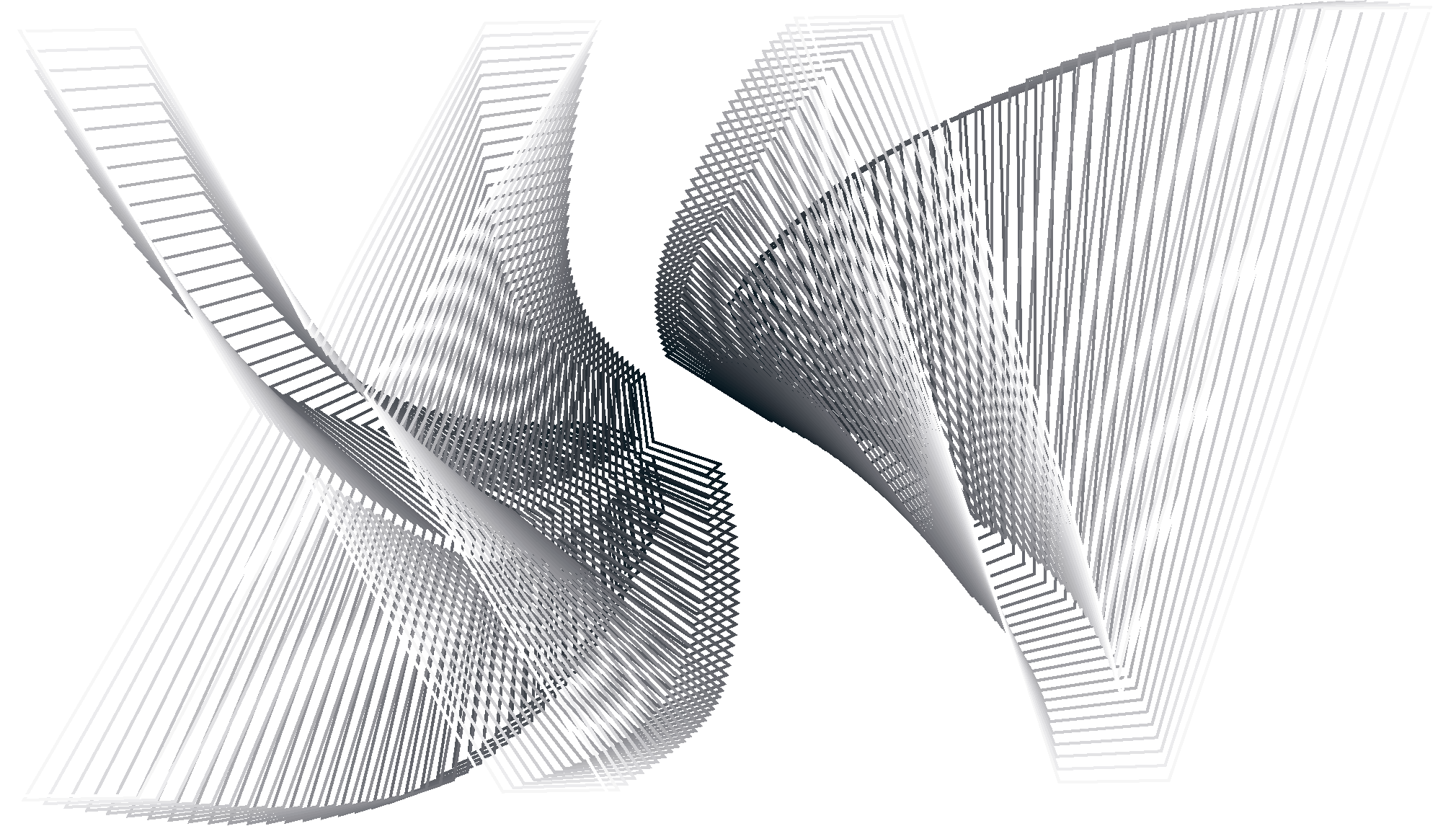 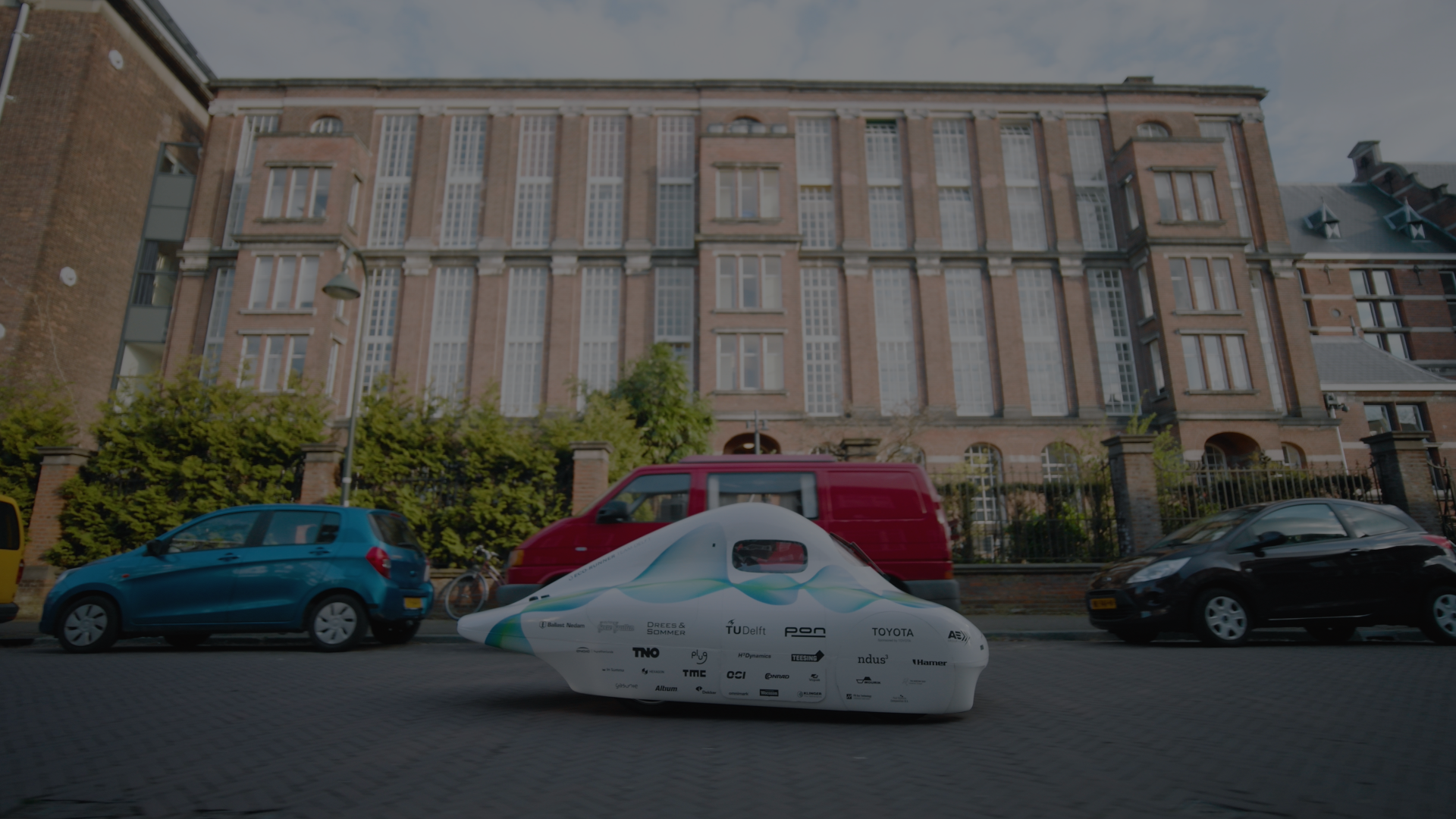 VISION
“TO INSPIRE THE WORLD TOWARDS 
SUSTAINABLE MOBILITY”
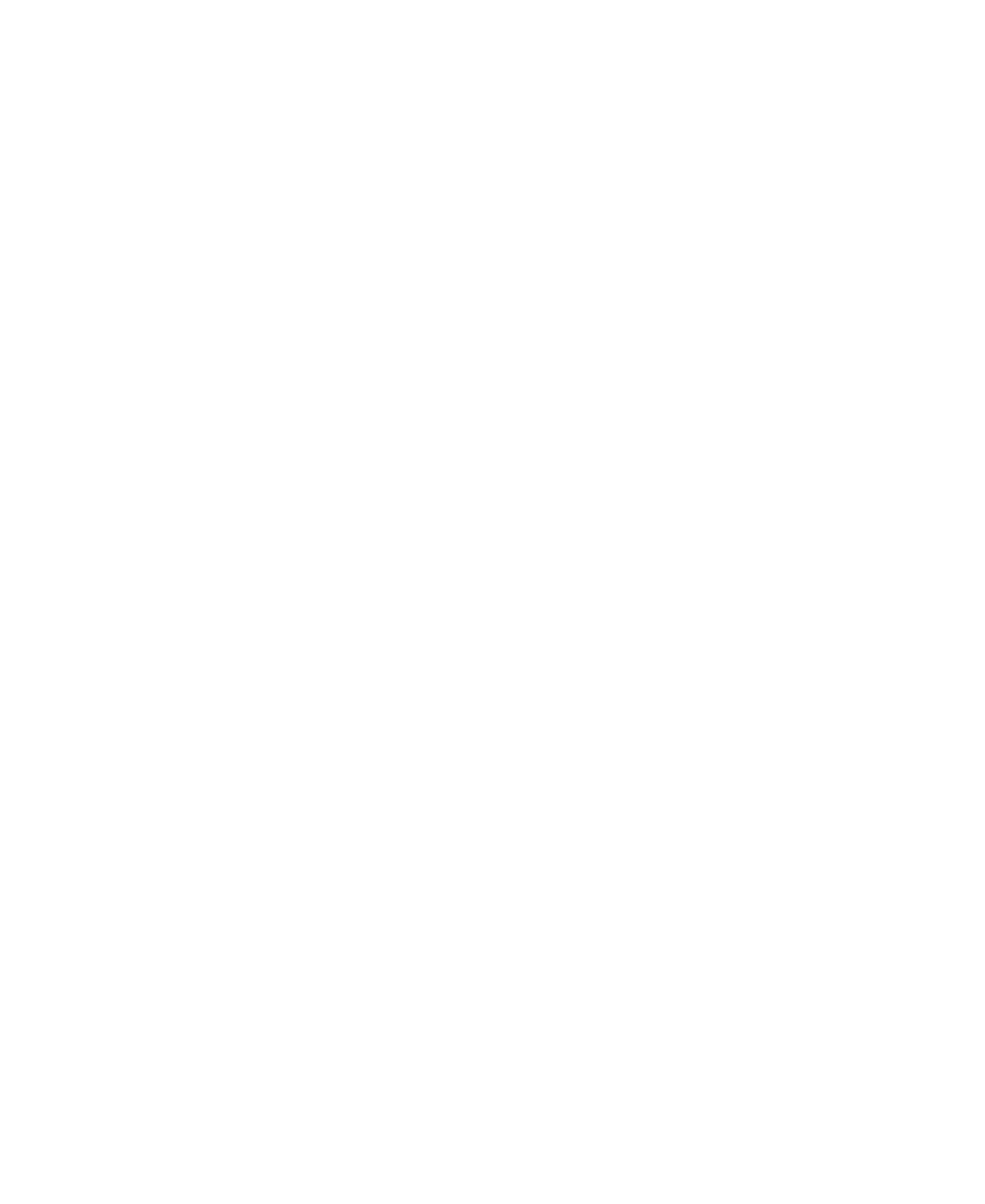 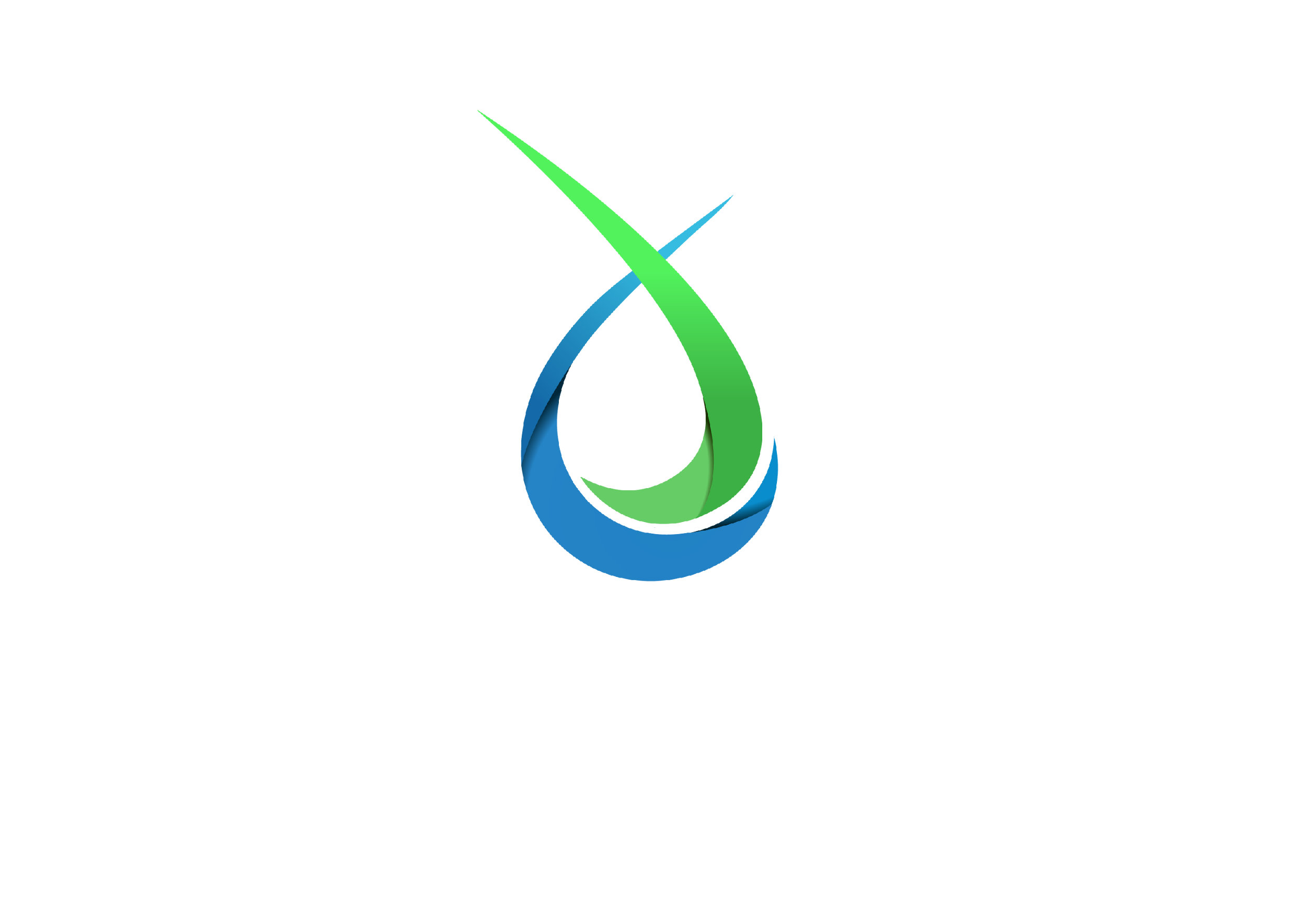 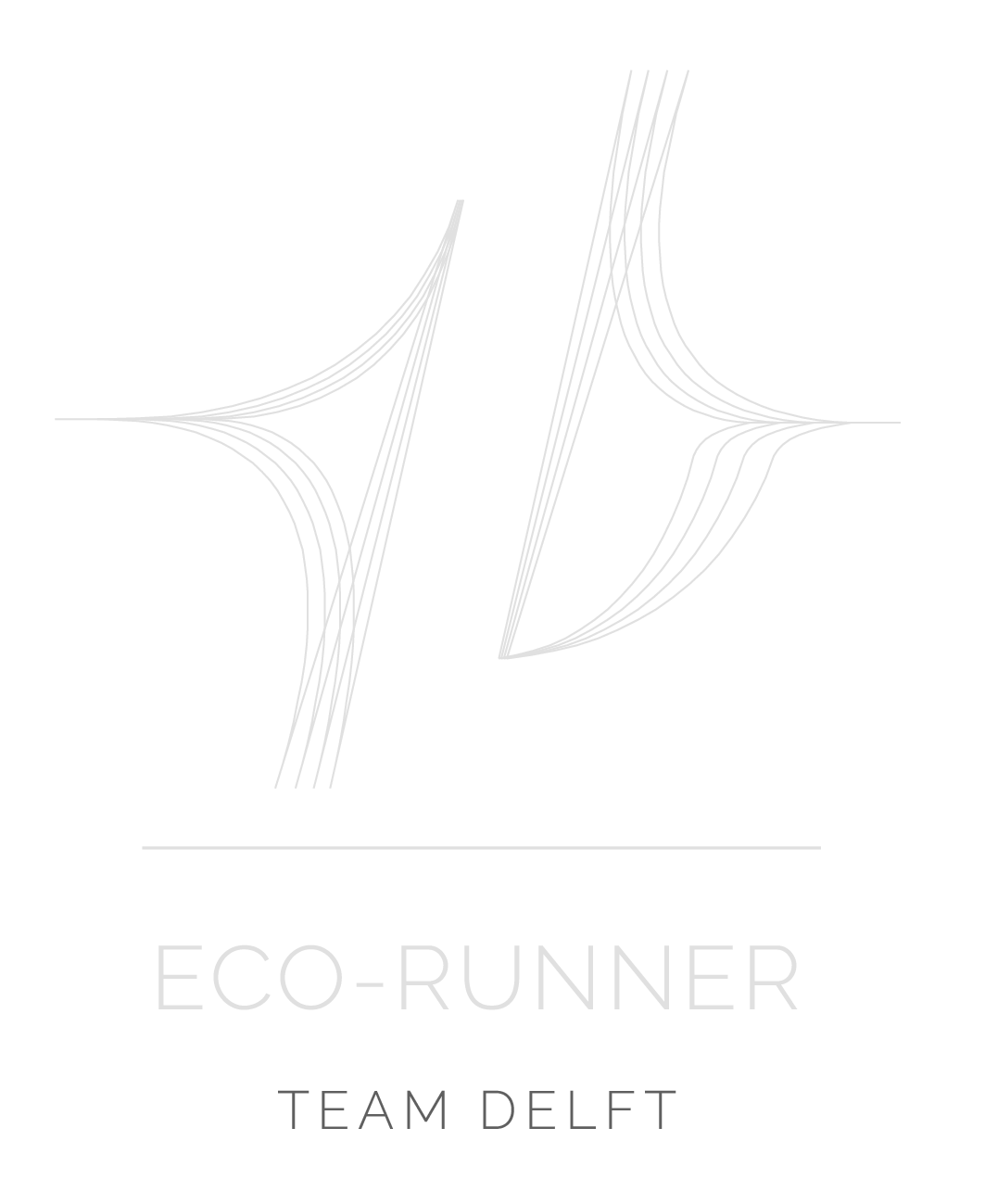 HOW DO WE INSPIRE?
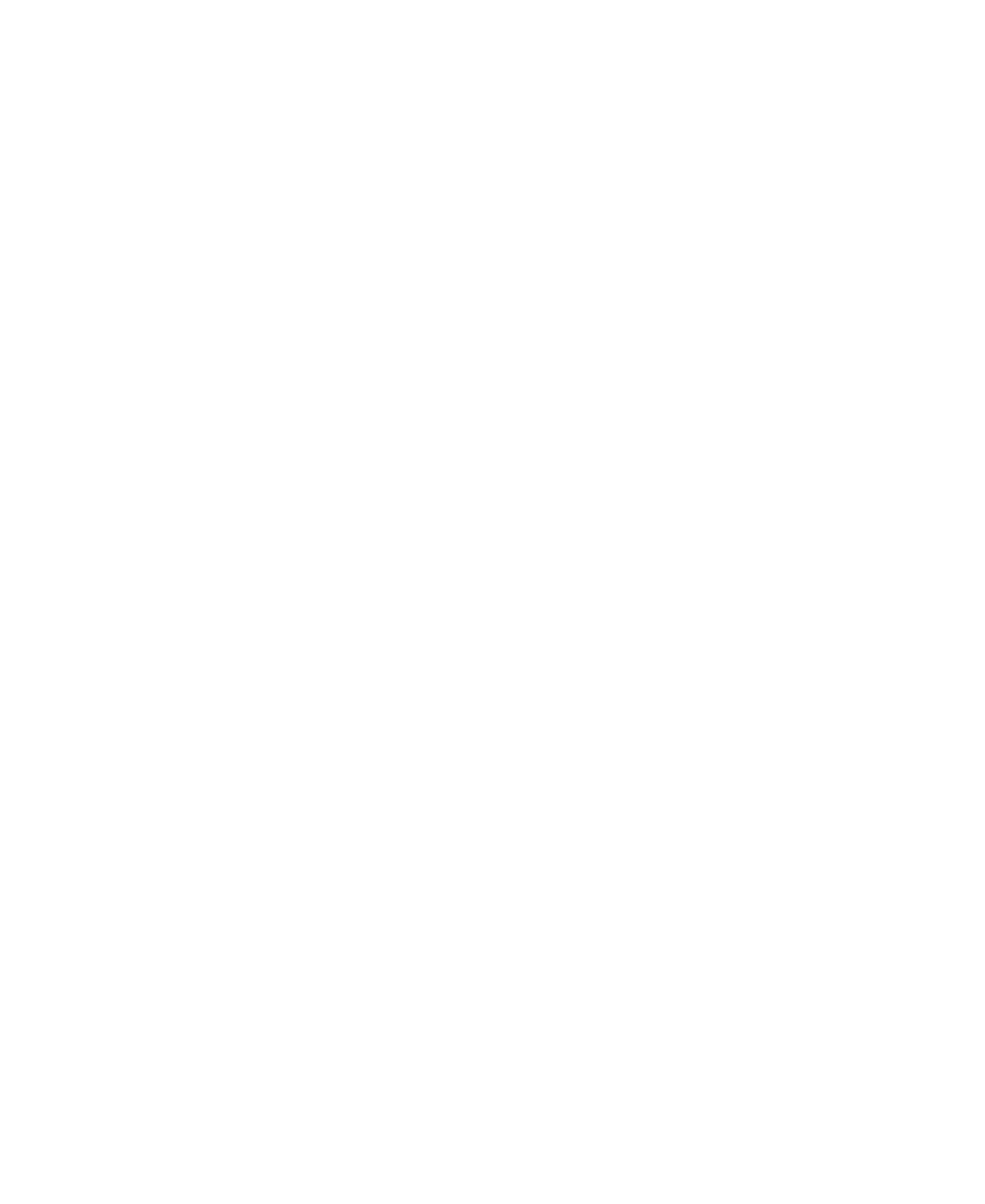 WHY DO WE NEED TO INSPIRE

WHO ARE WE

WHAT HAVE WE ACHIEVED
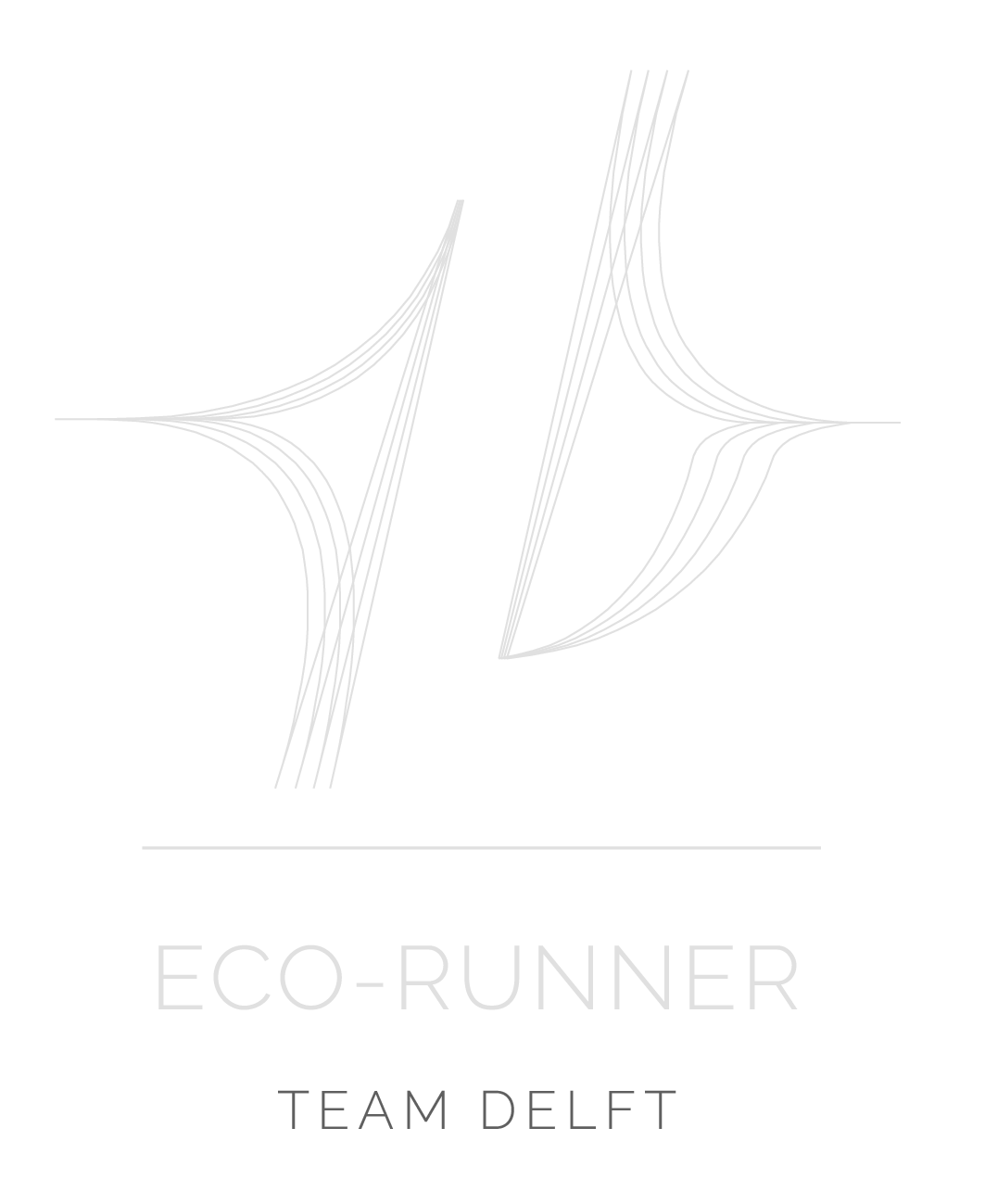 WHY DO WE NEED TO INSPIRE
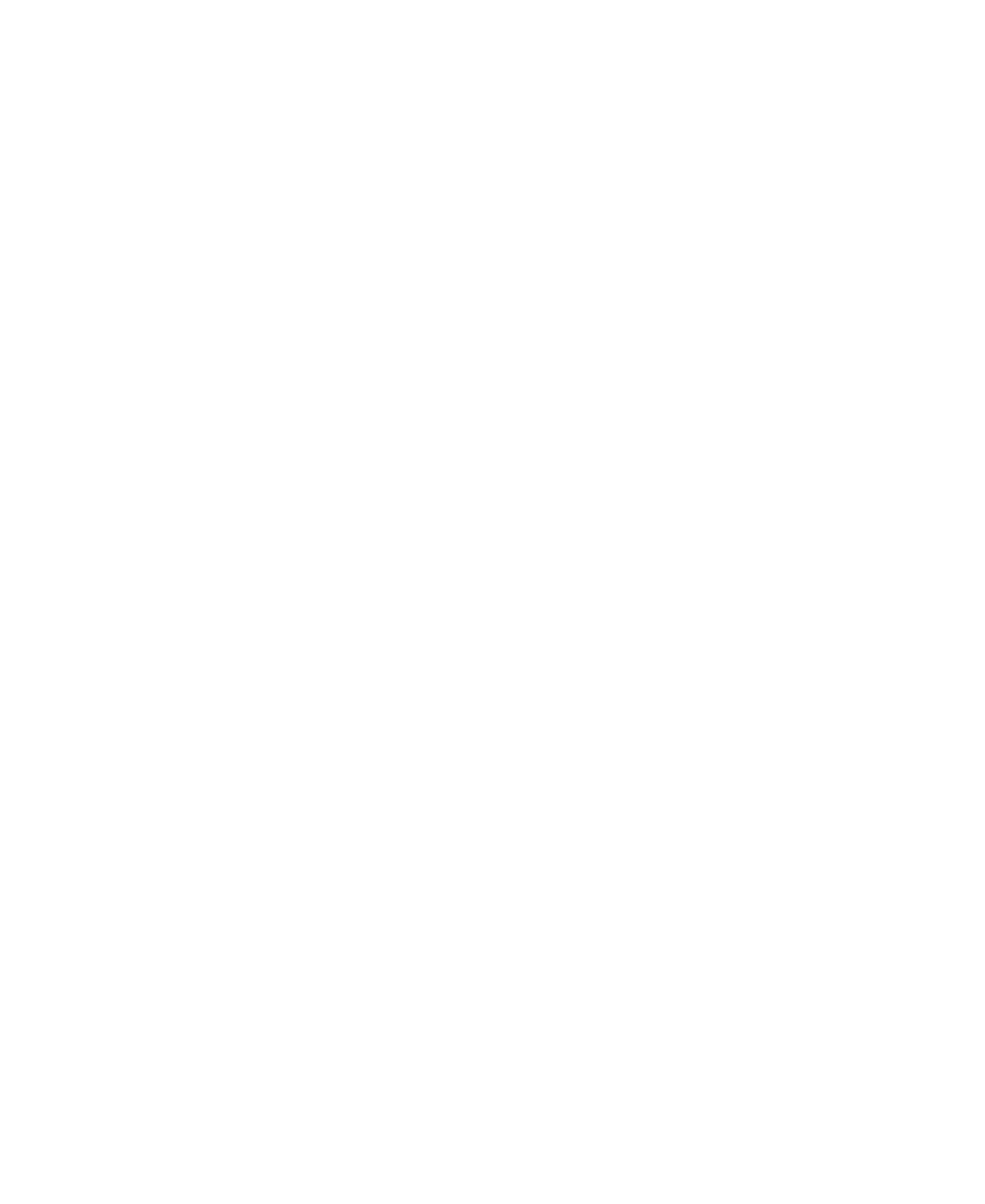 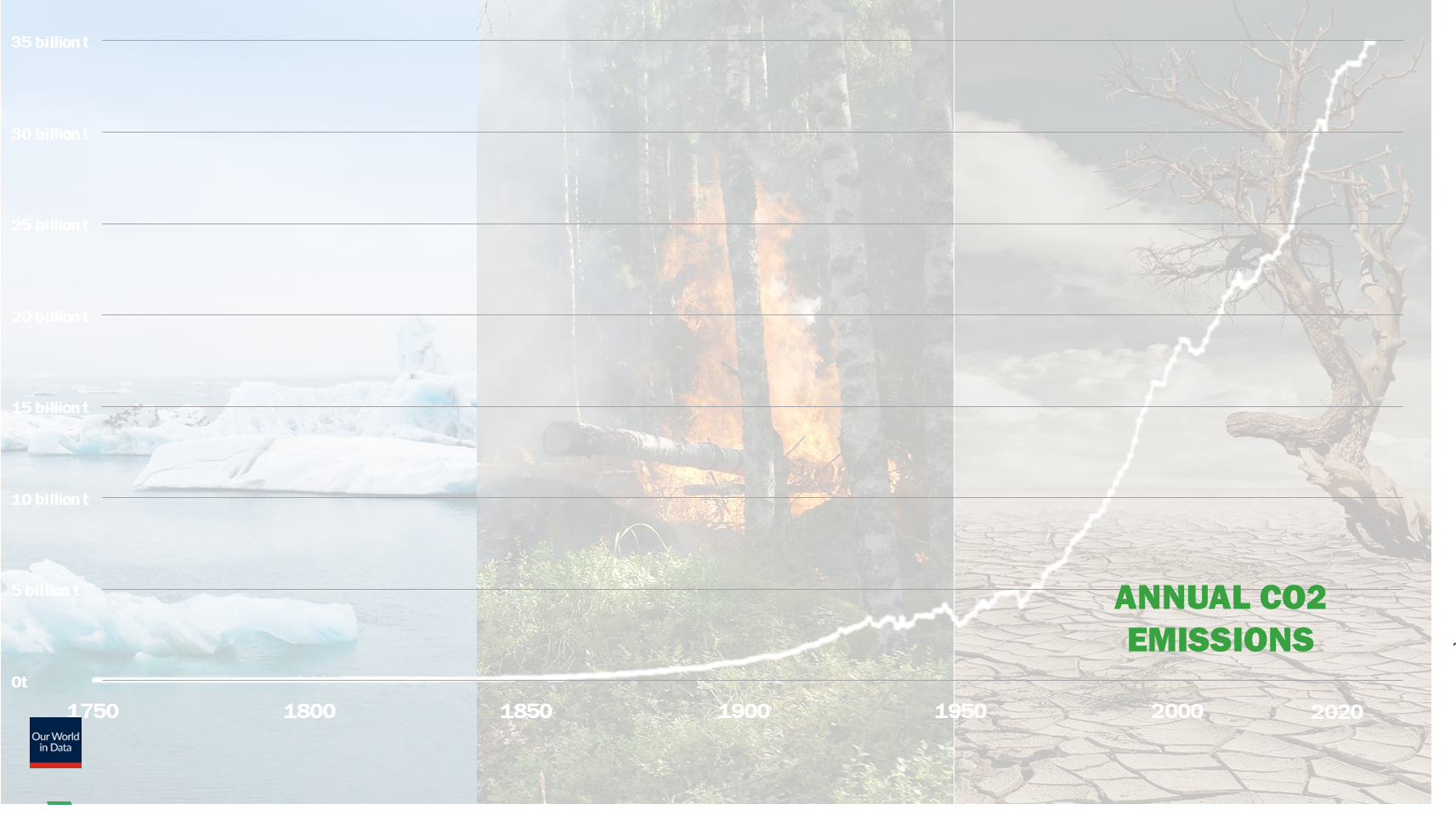 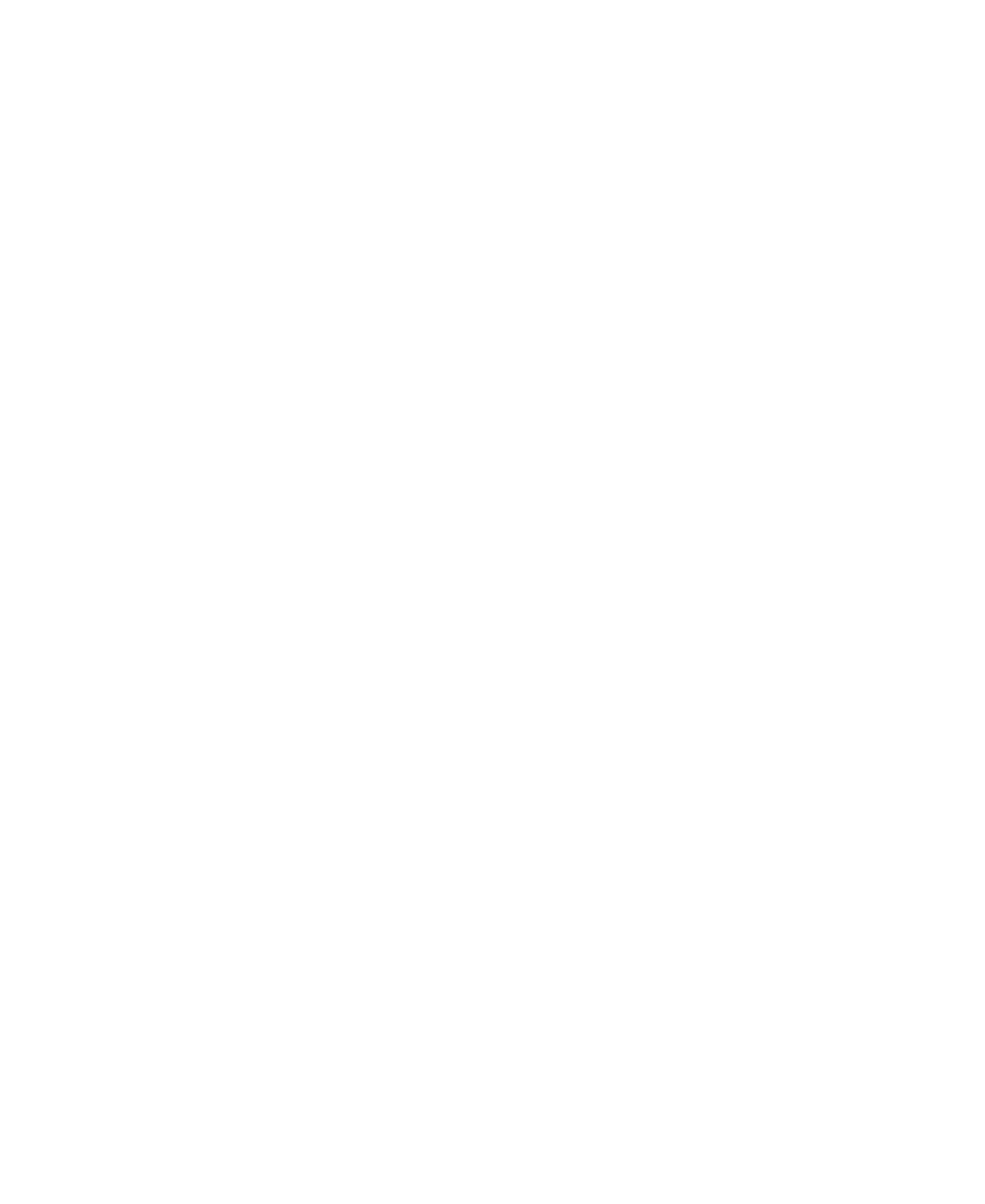 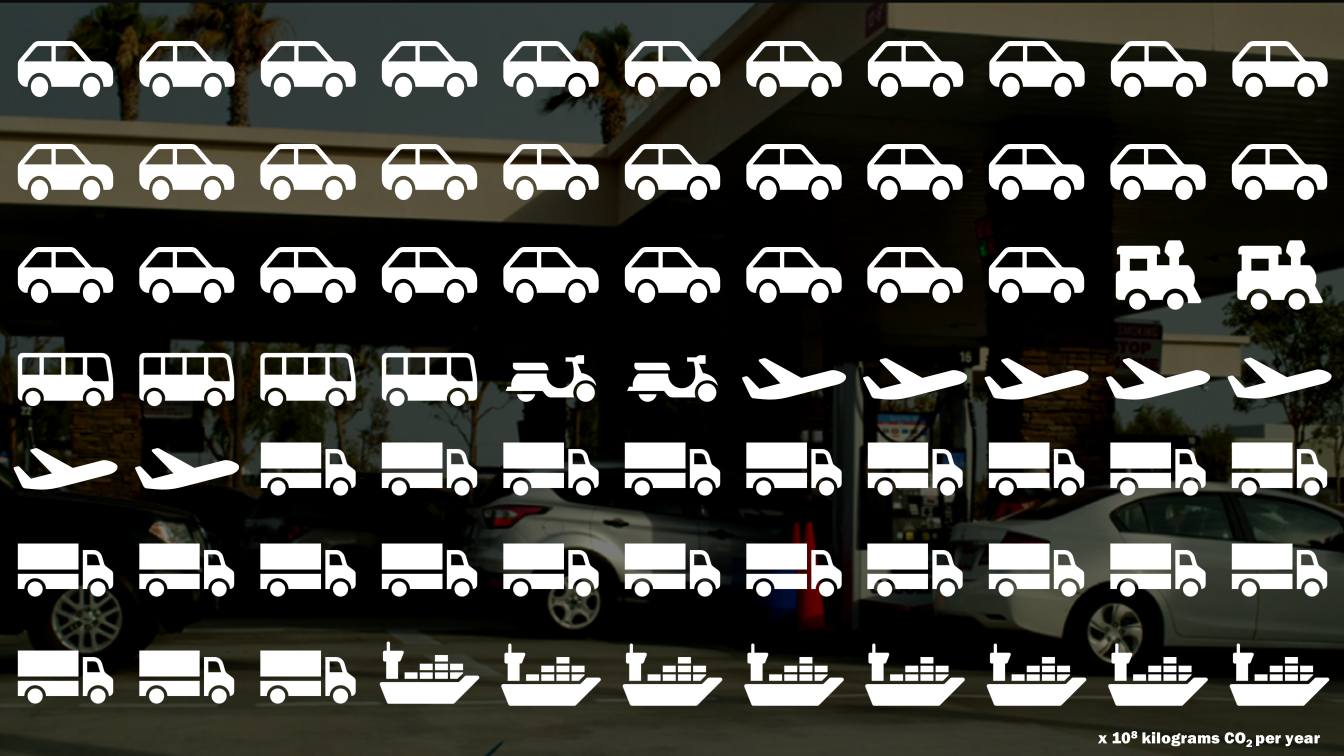 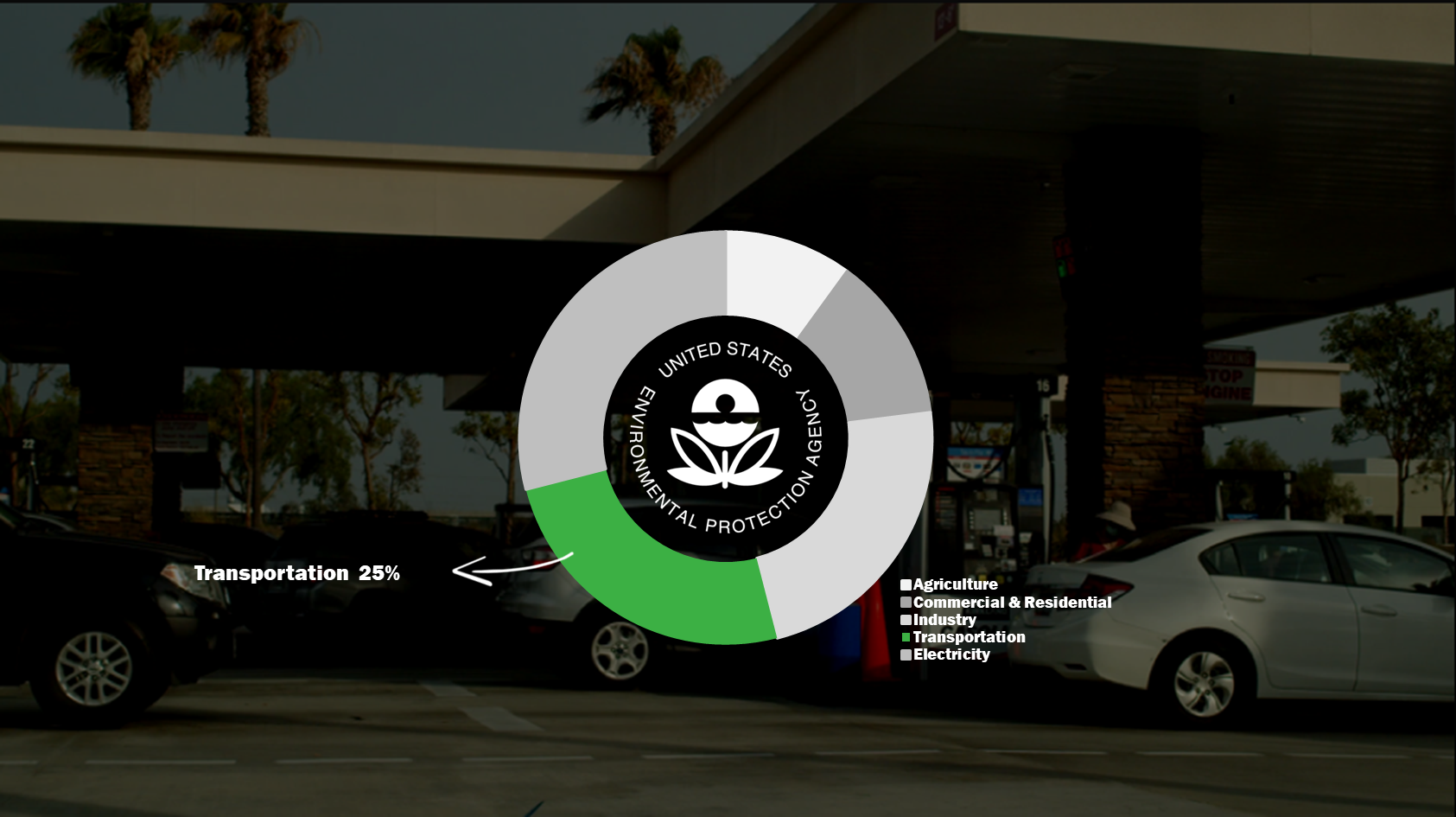 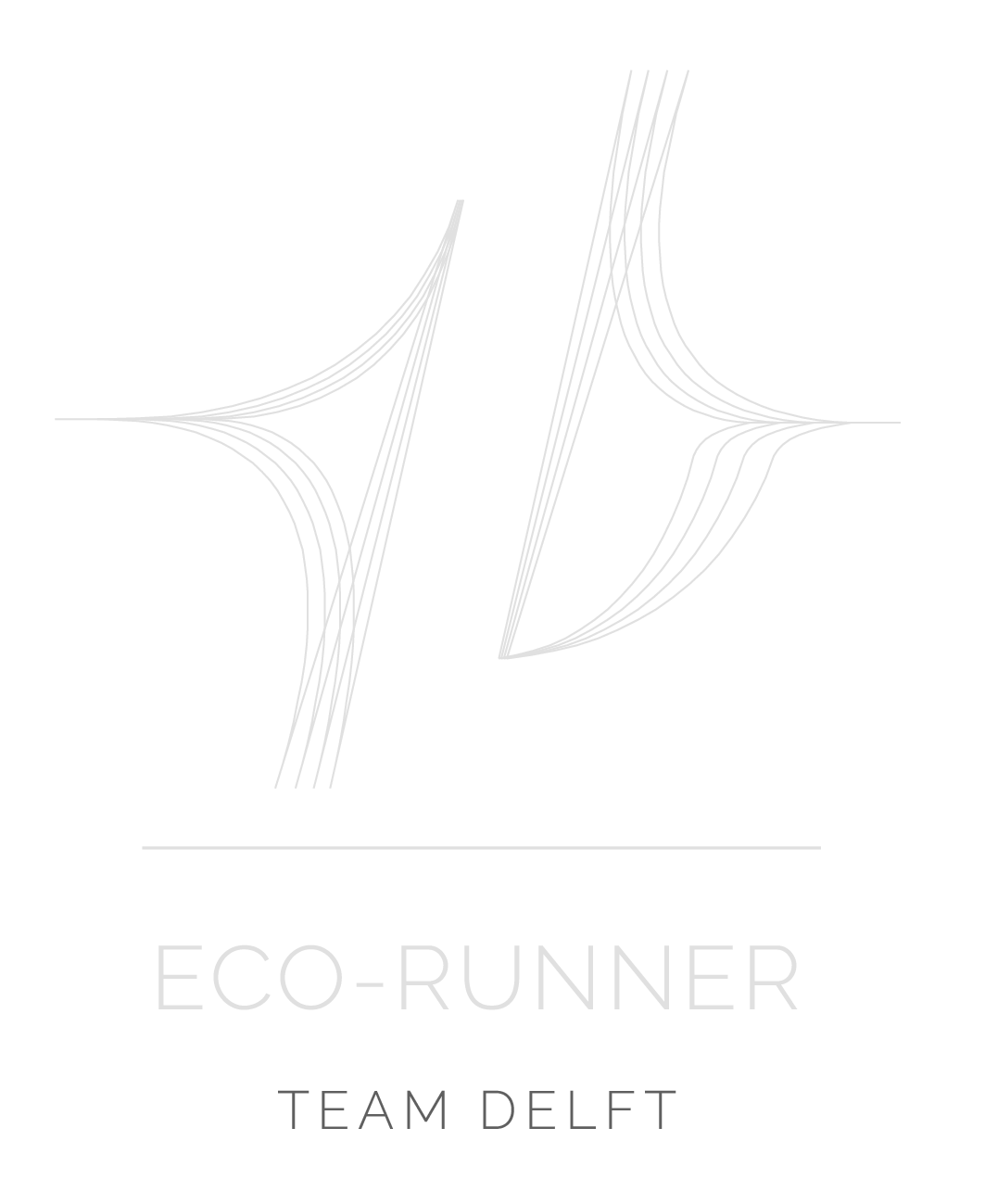 WHY DO WE NEED TO INSPIRE
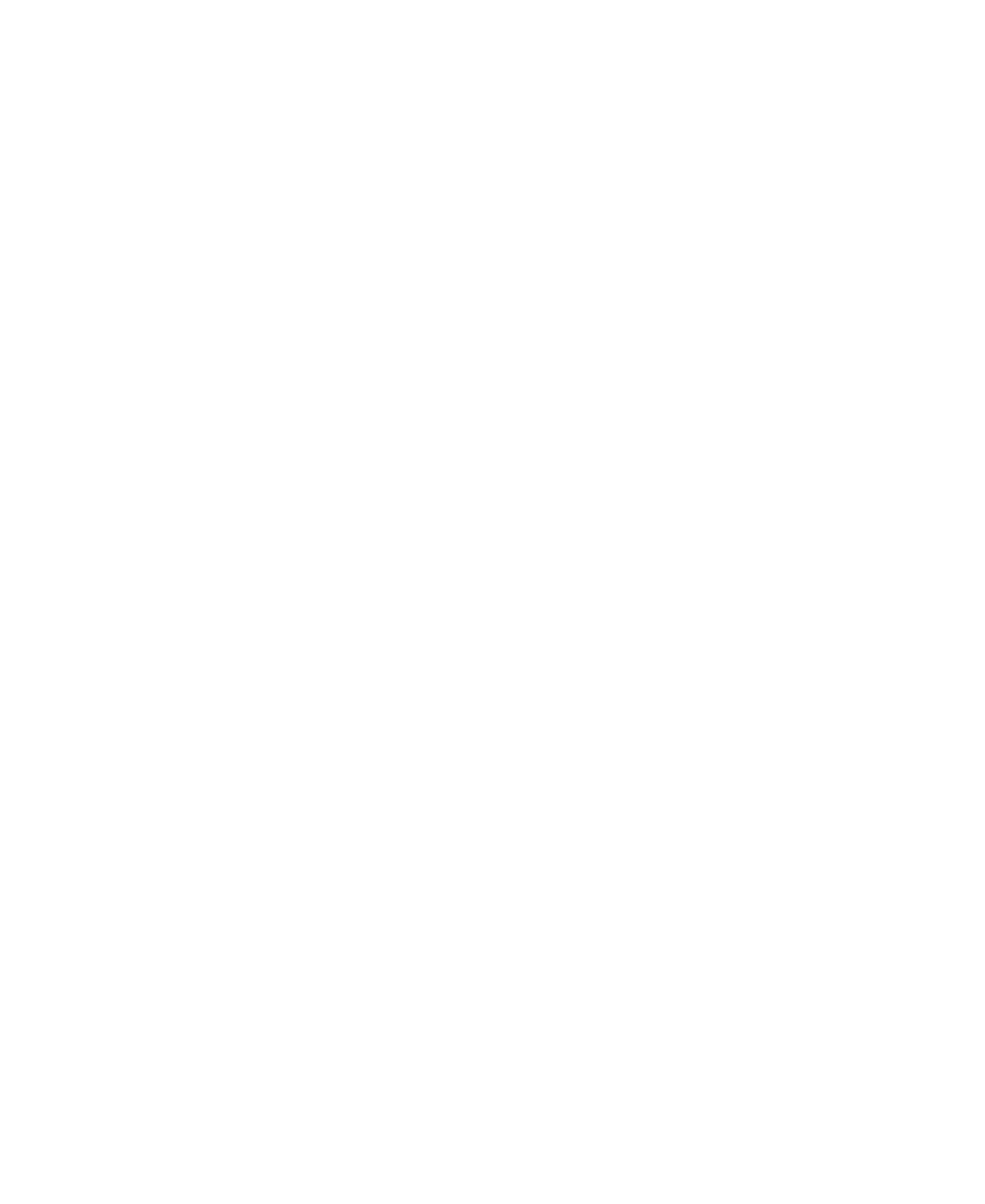 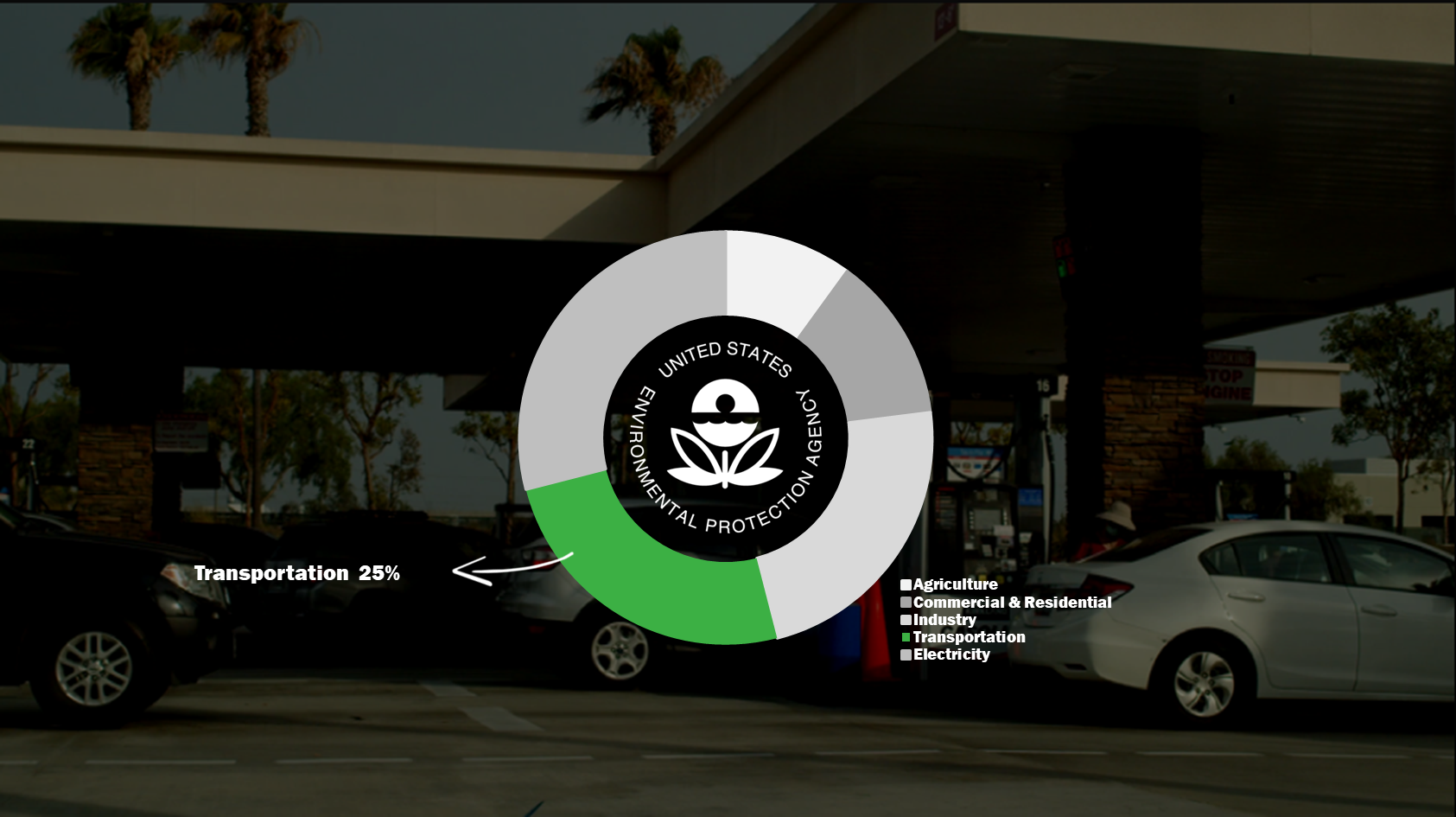 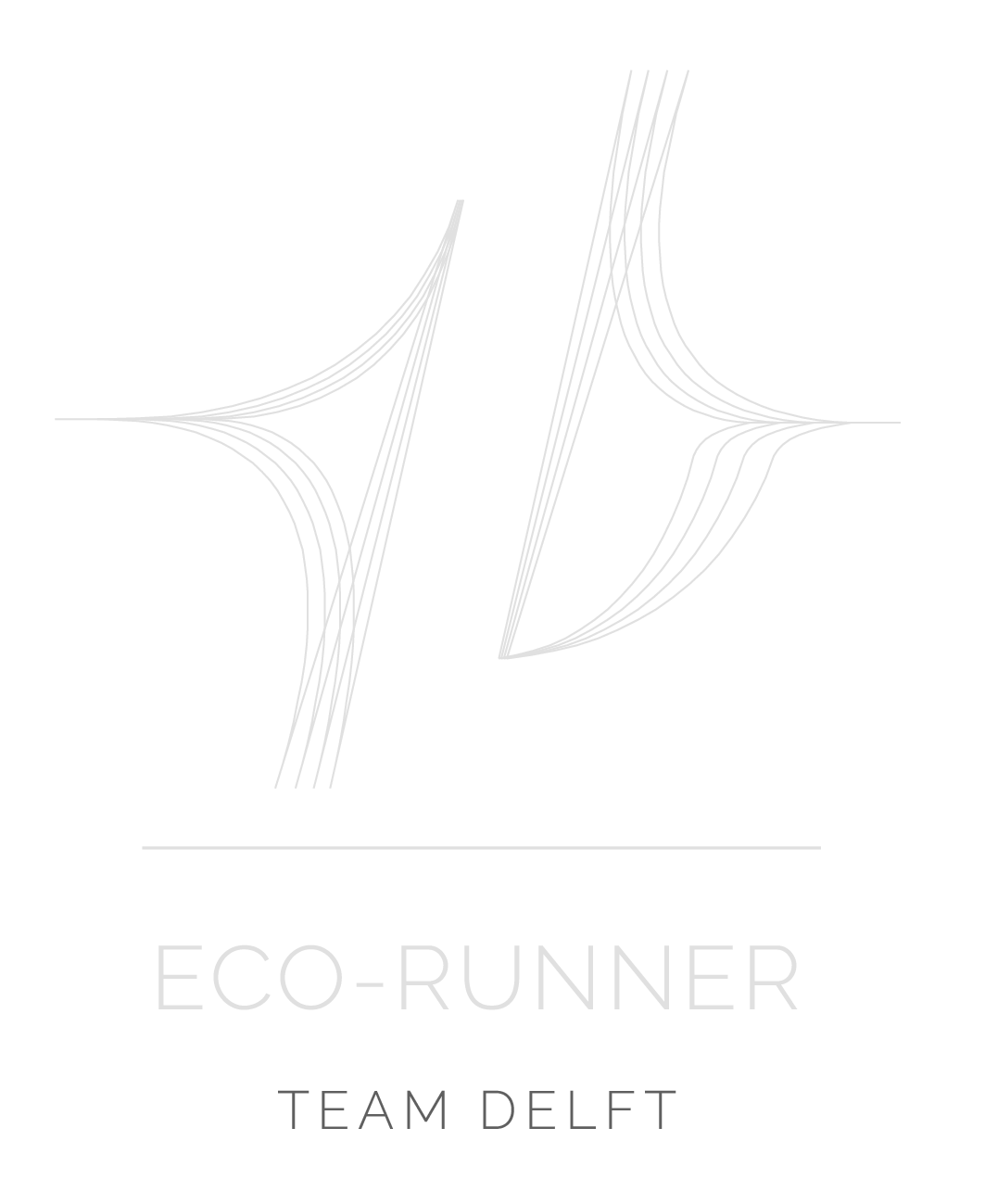 WHY DO WE NEED TO INSPIRE
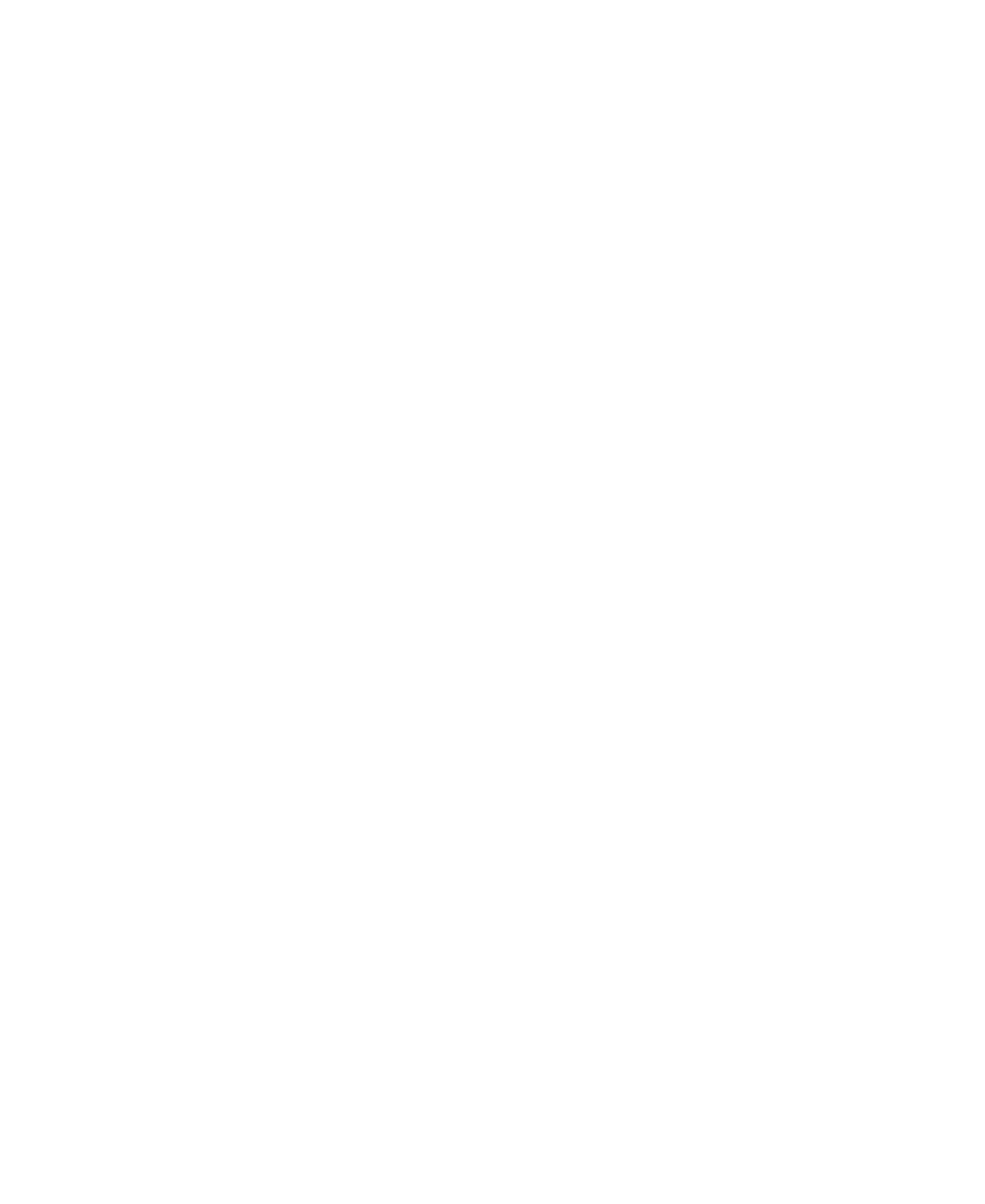 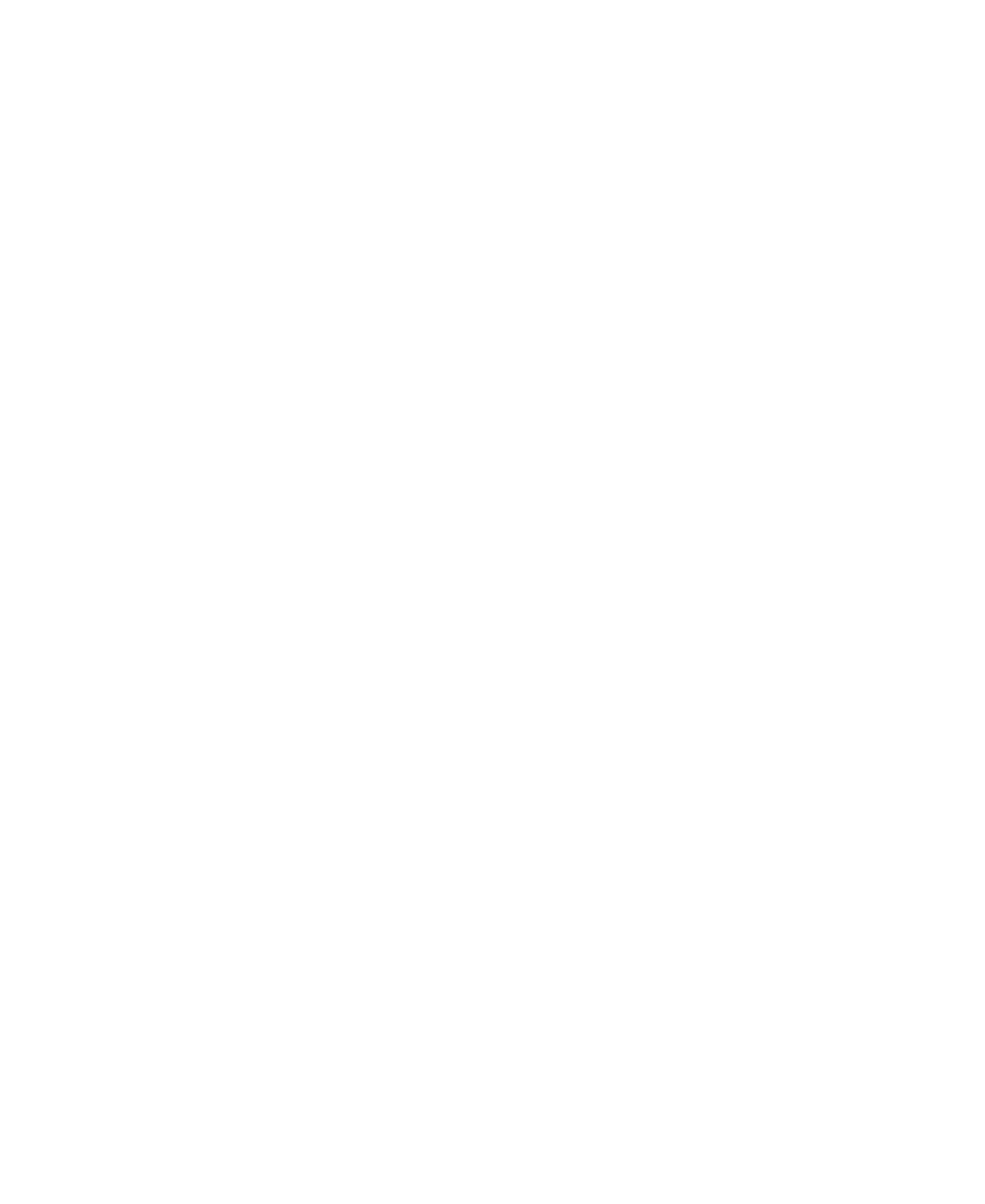 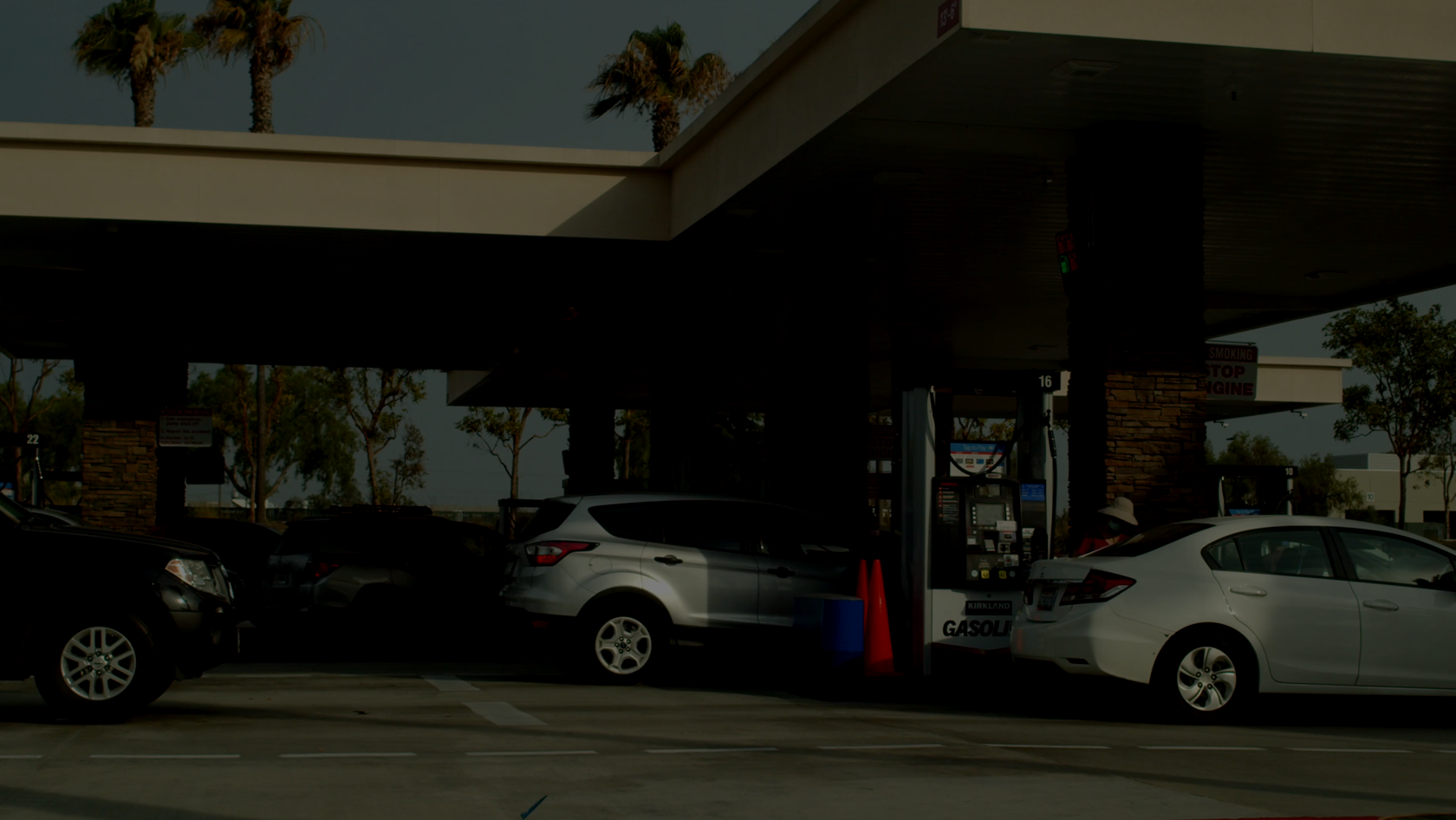 SUSTAINABLE SOLUTIONS
WHO AREd WE
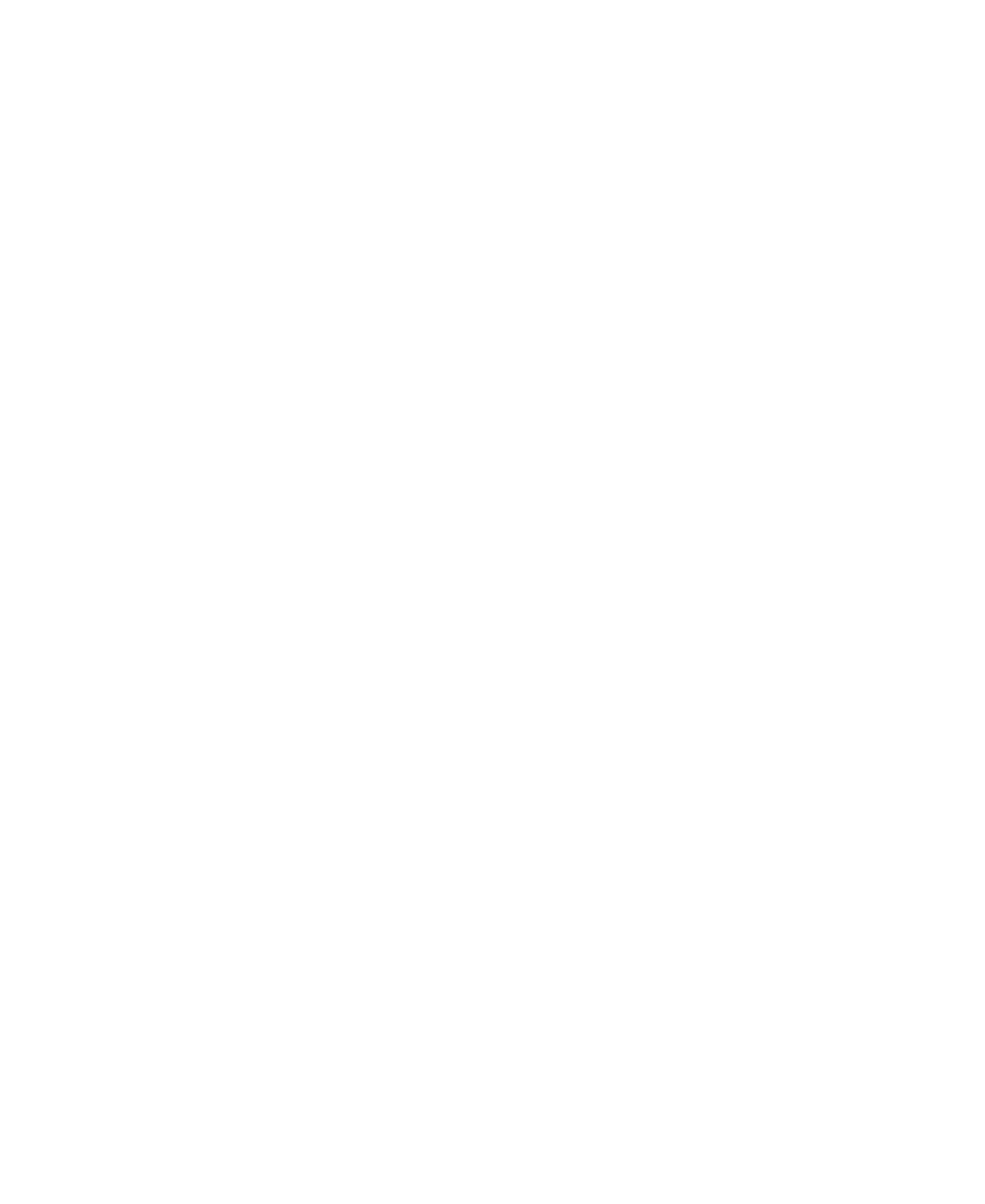 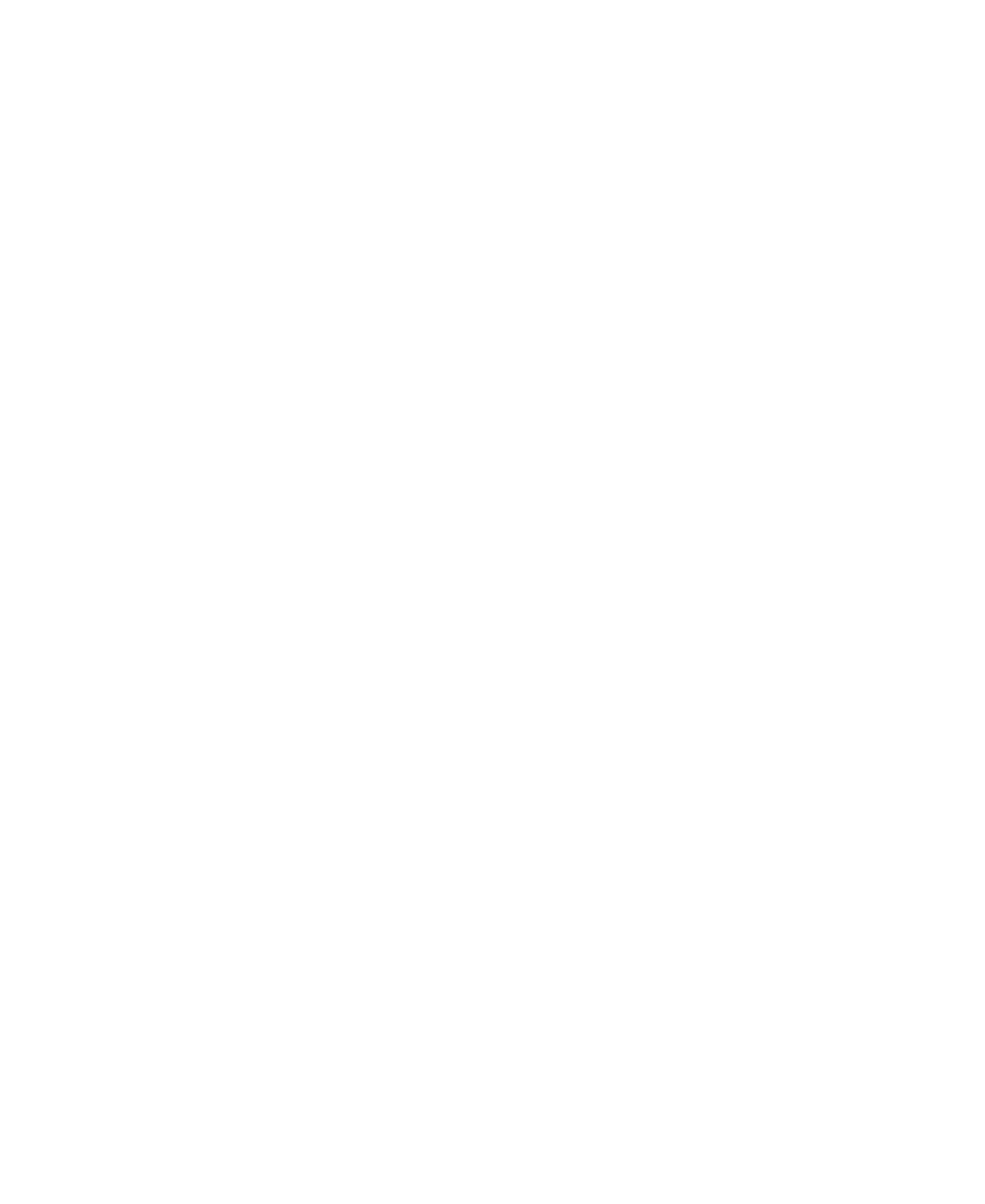 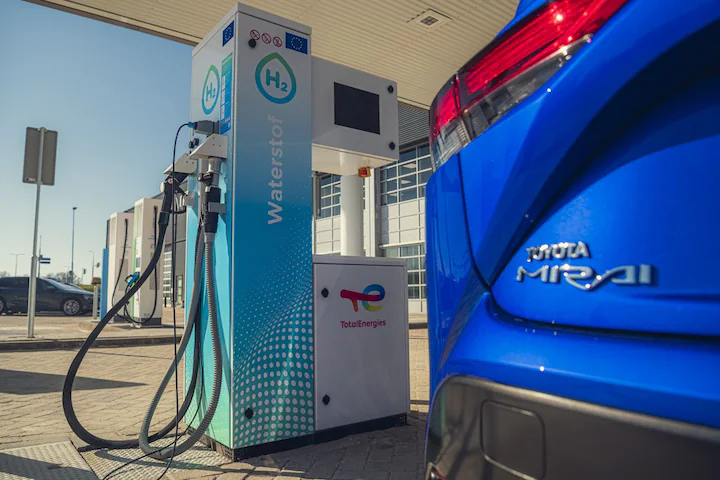 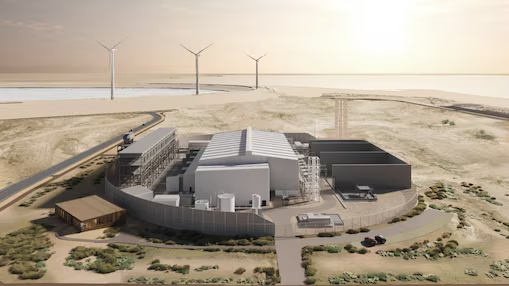 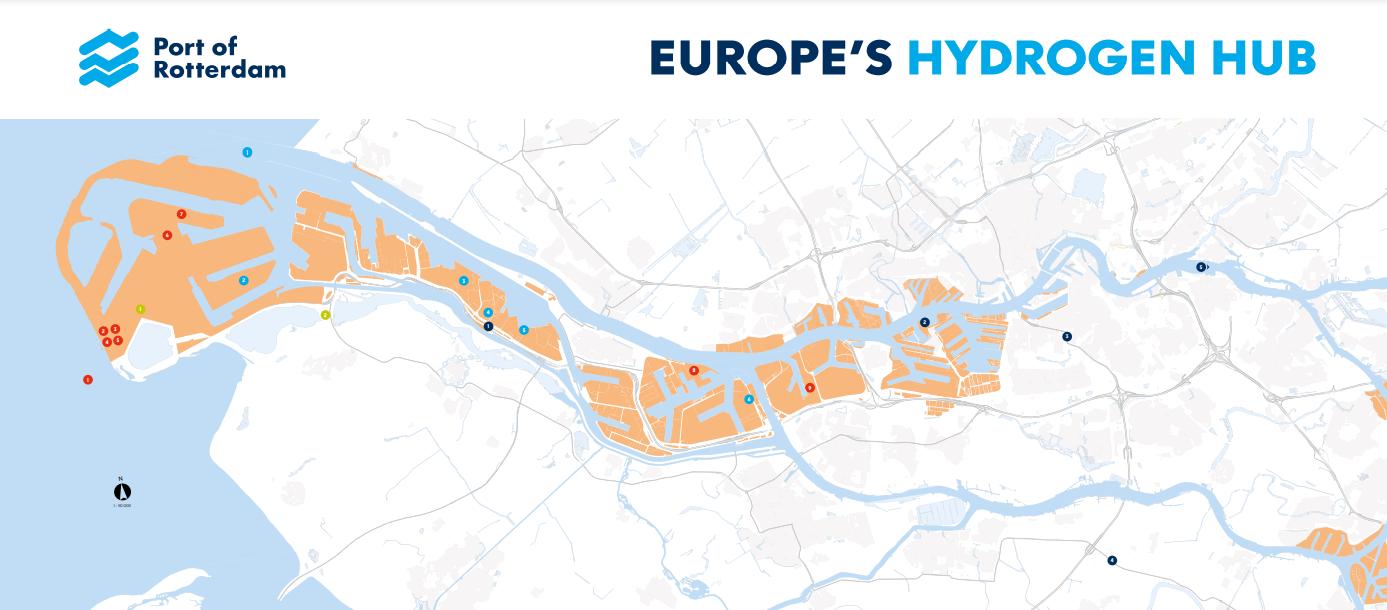 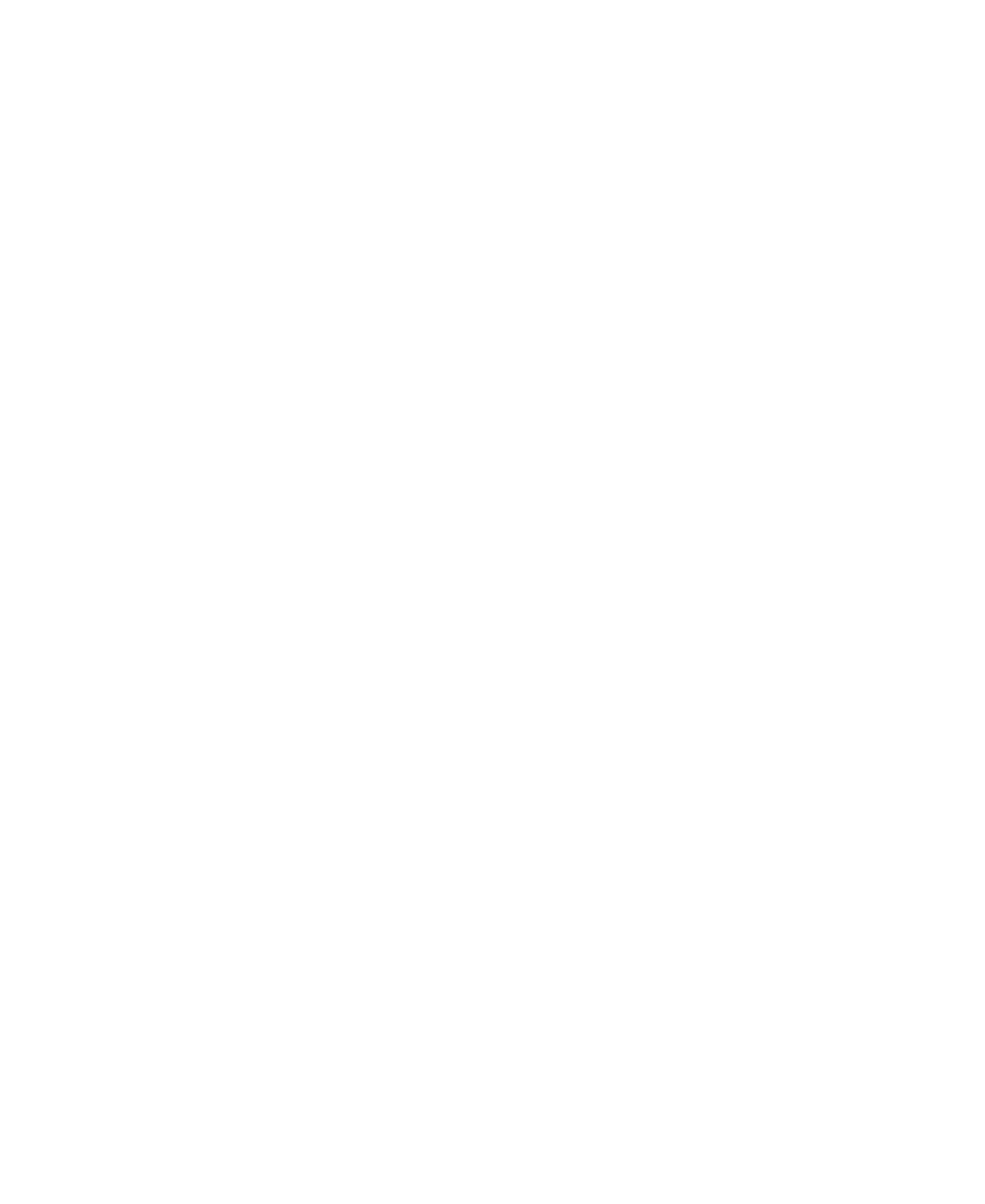 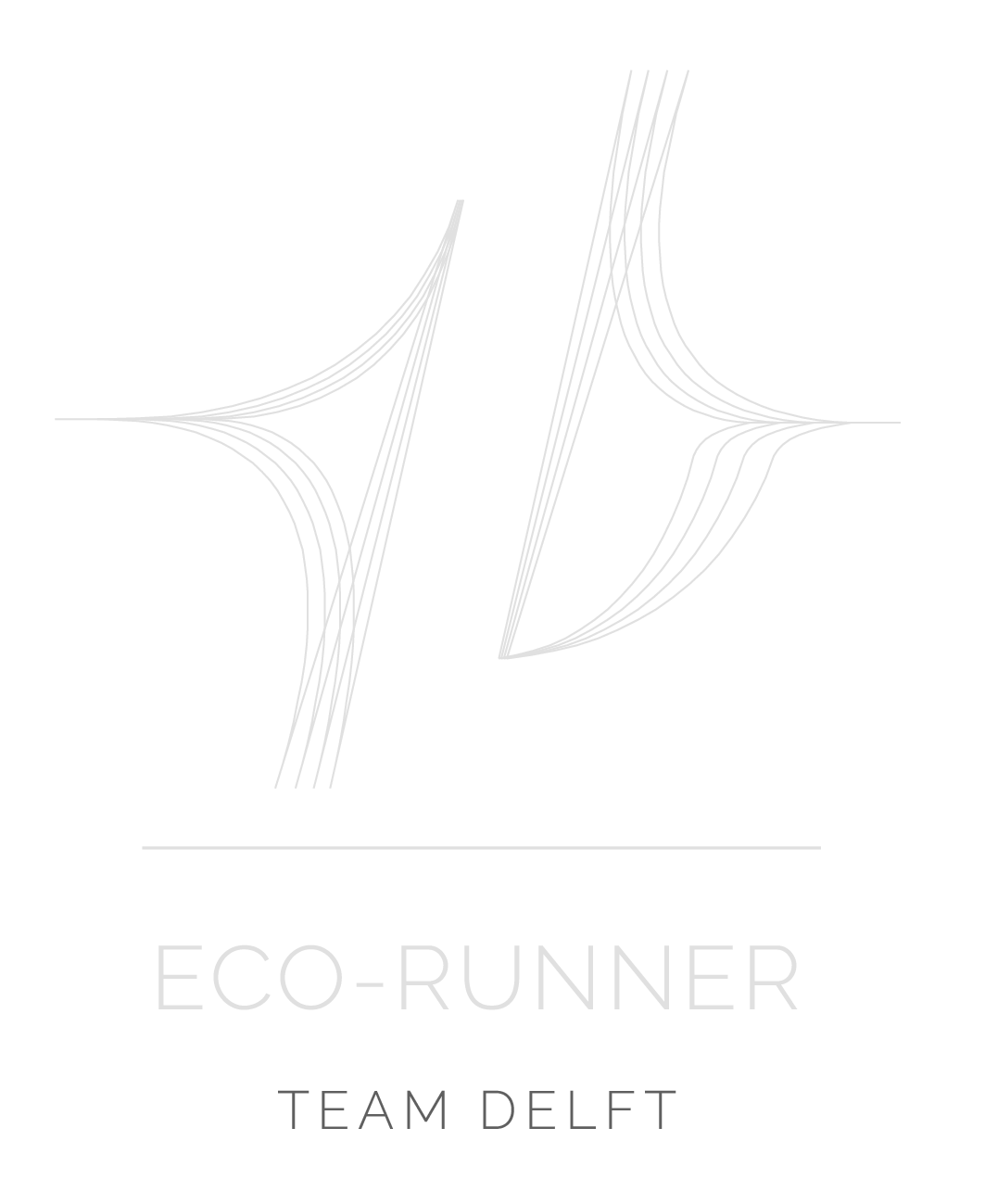 WHO ARE WE
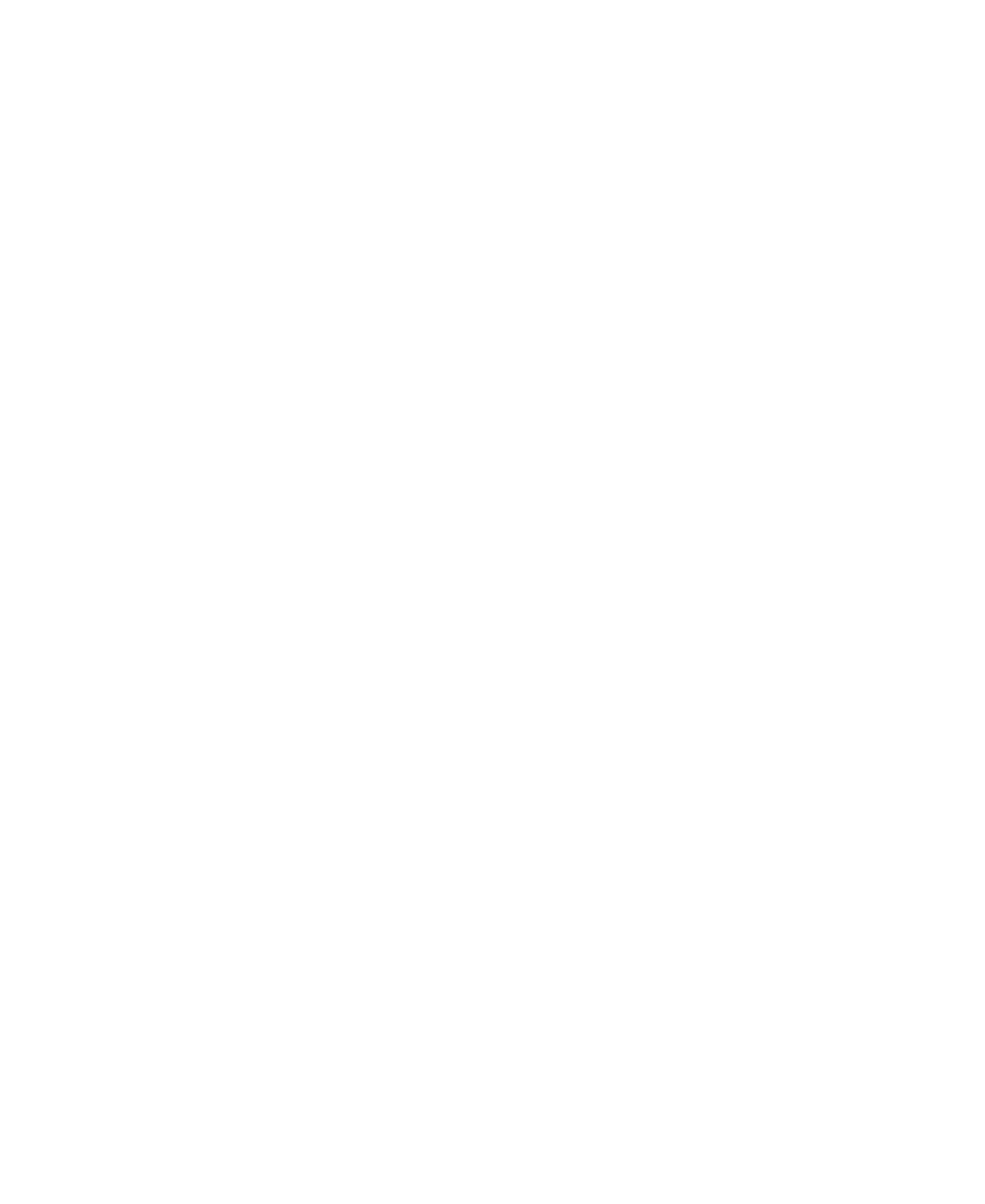 9 
STUDY
PROGRAMS
13 
MEN
50%
13 WOMEN
50%
7 
NATIONALITIES
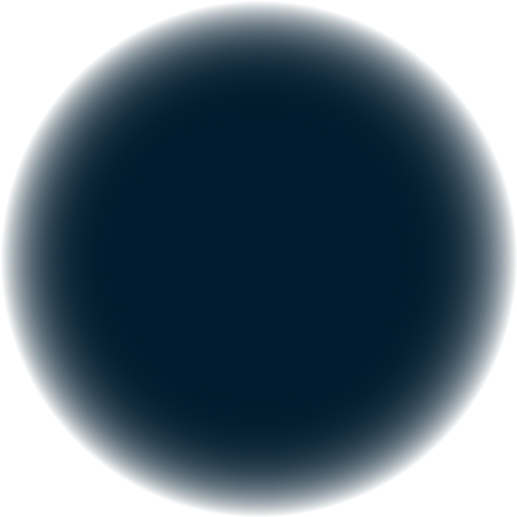 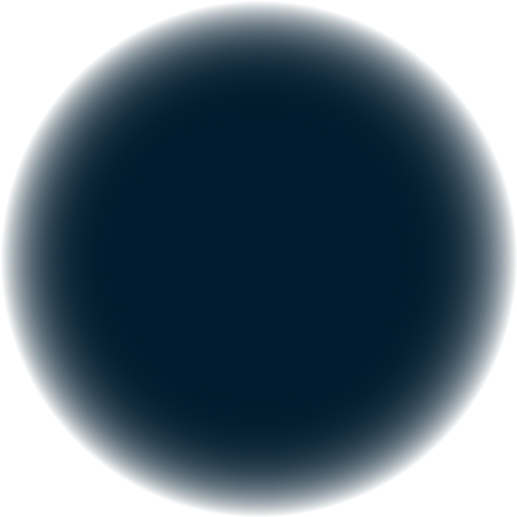 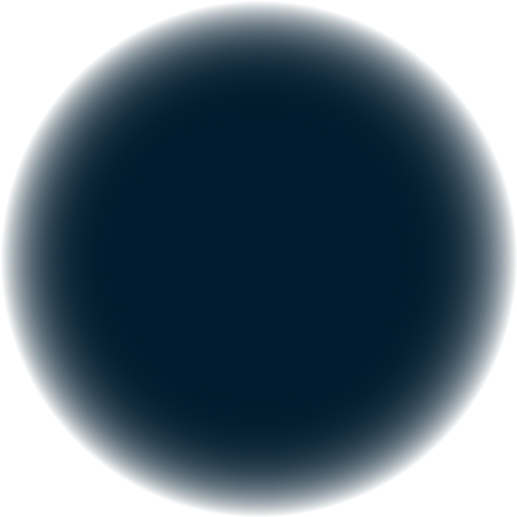 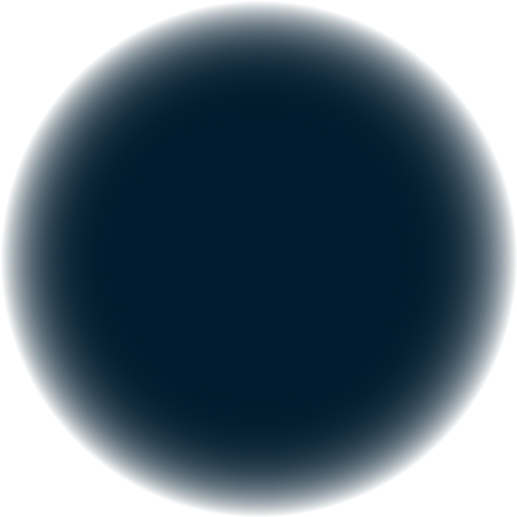 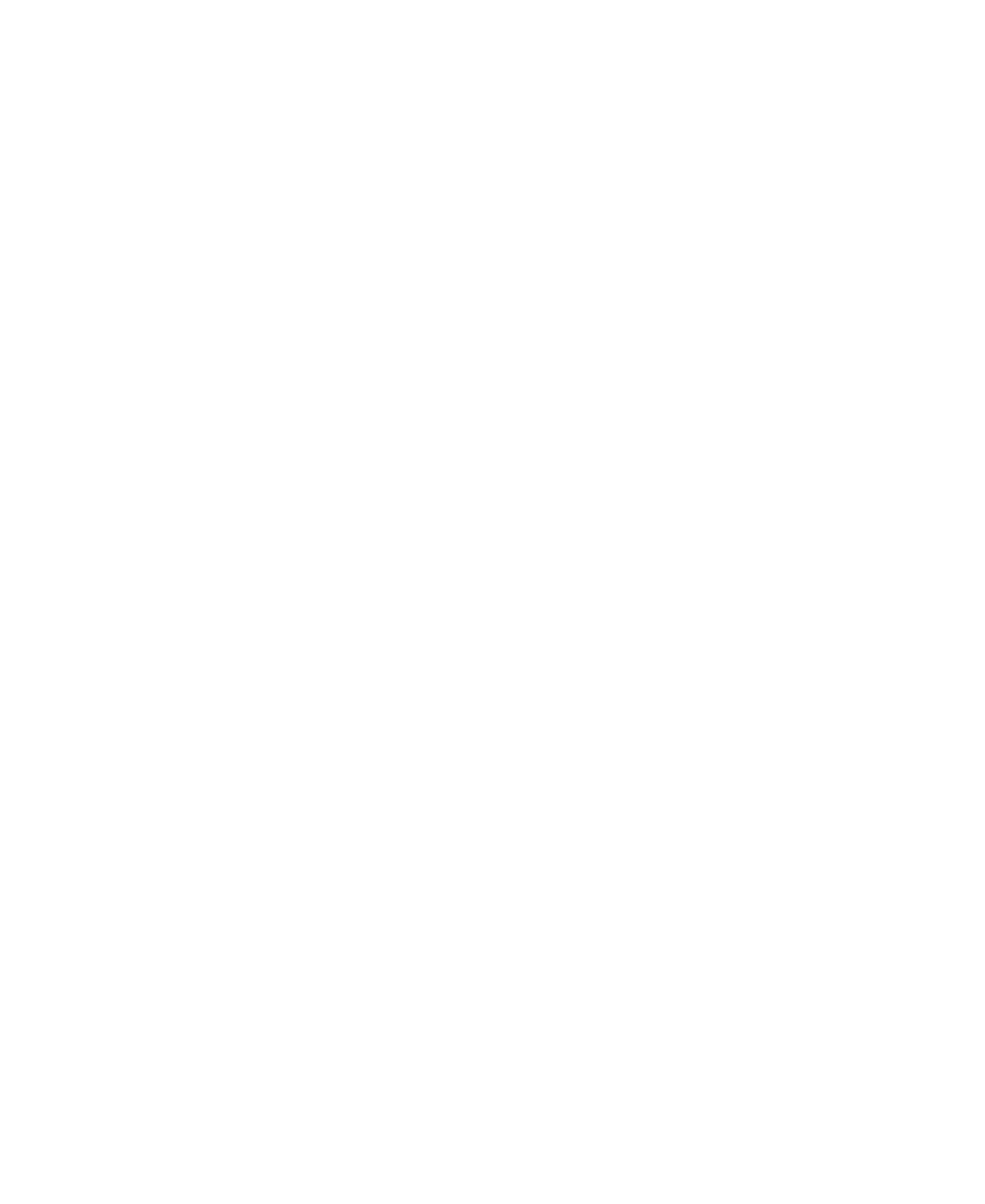 9 OPERATIONS
2 
VEHICLE DYNAMICS
4 
BODY
4 
MANAGEMENT
7 
POWERTRAIN ELECTRONICS PROCESS
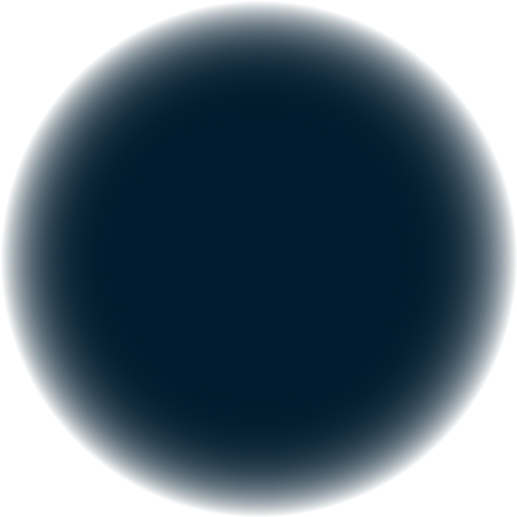 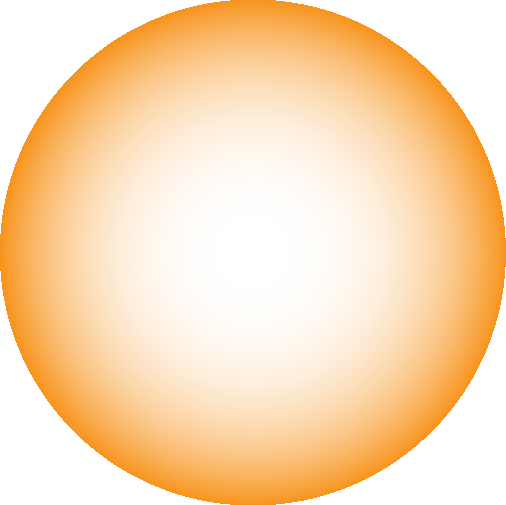 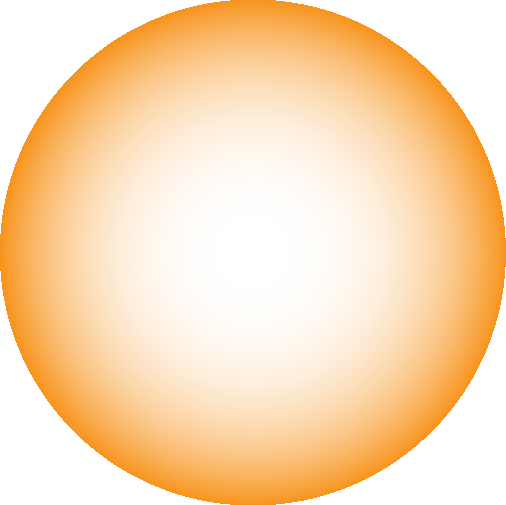 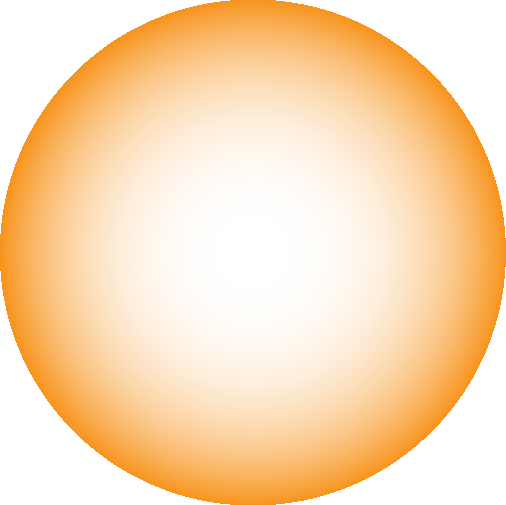 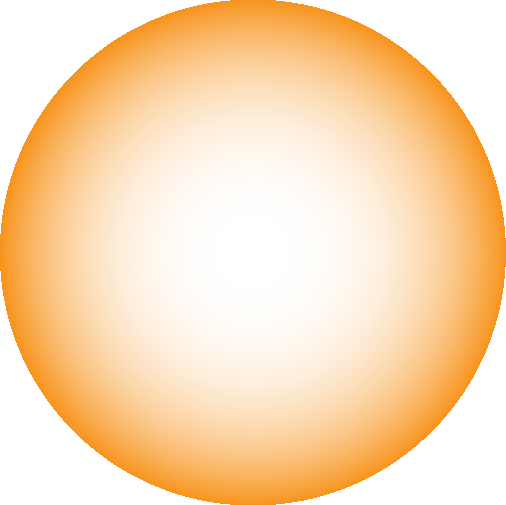 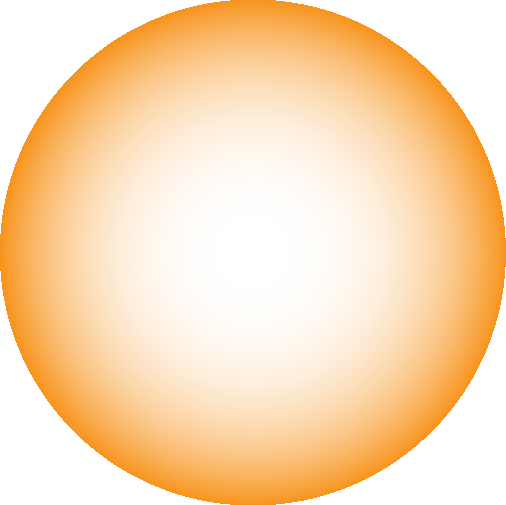 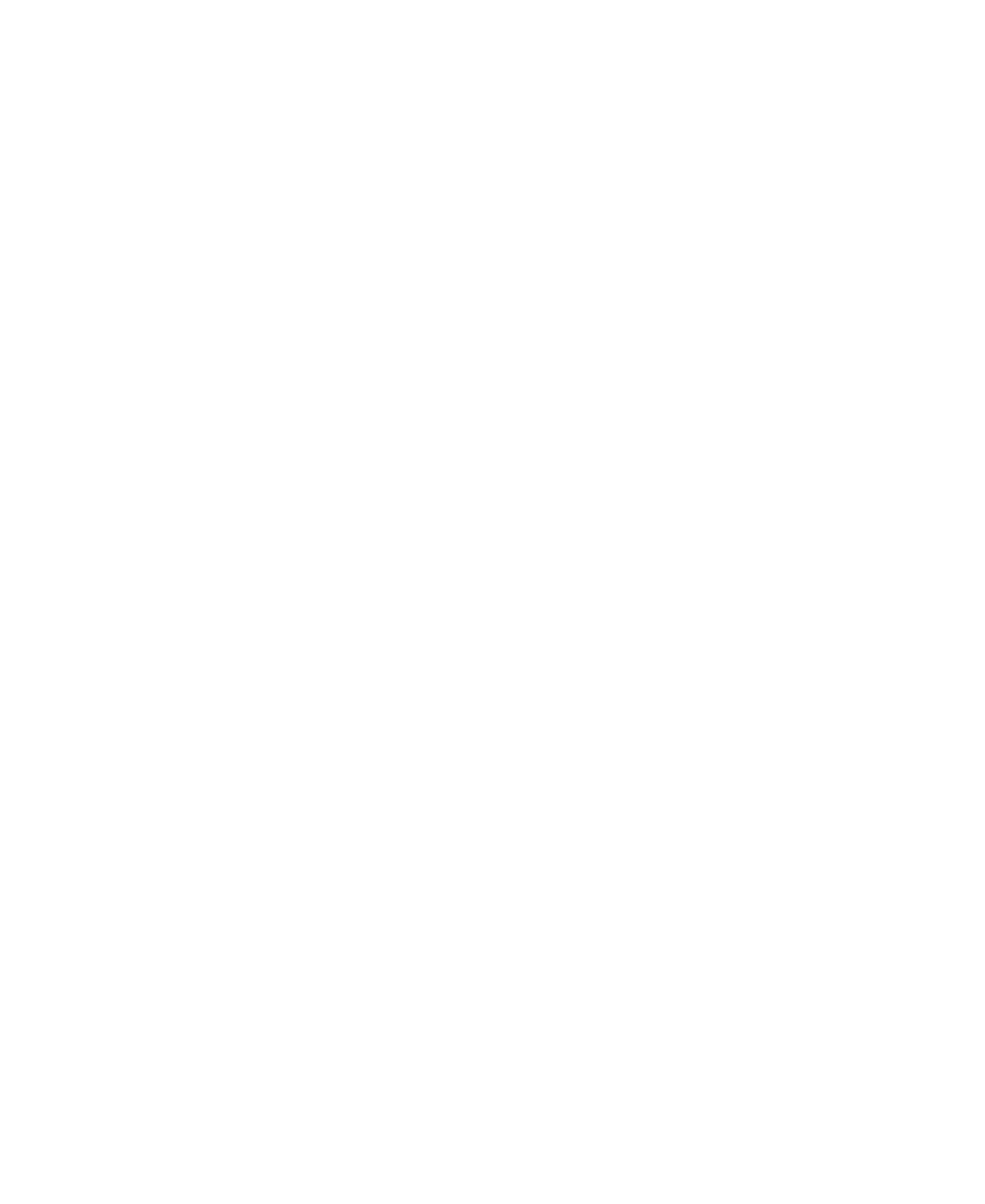 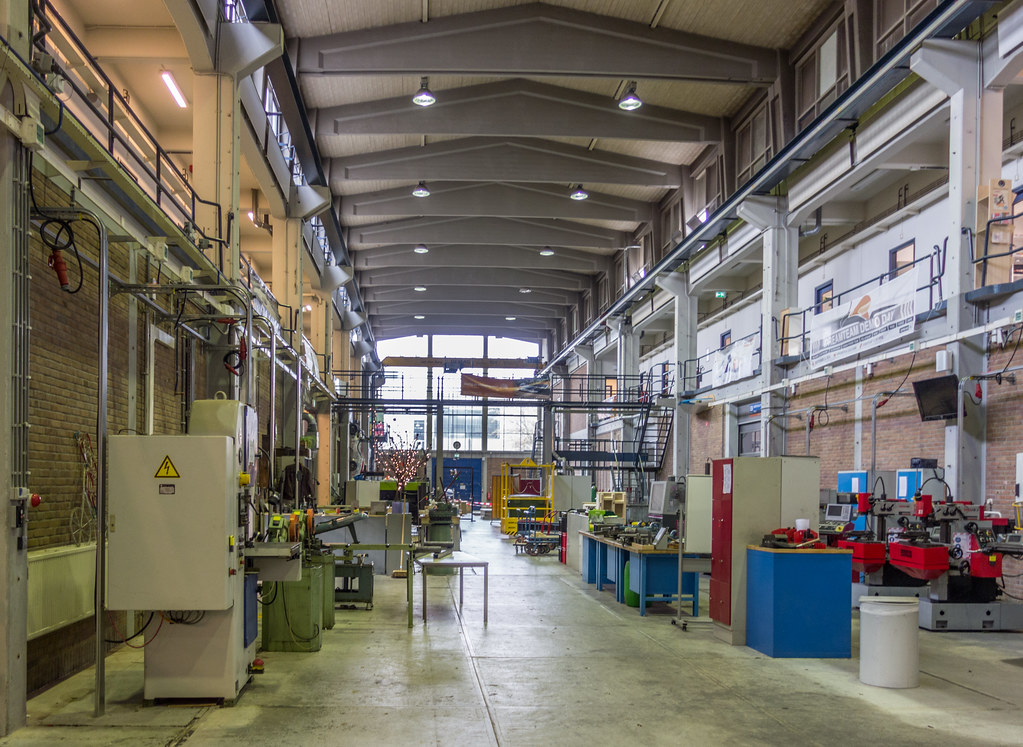 Dream Hall
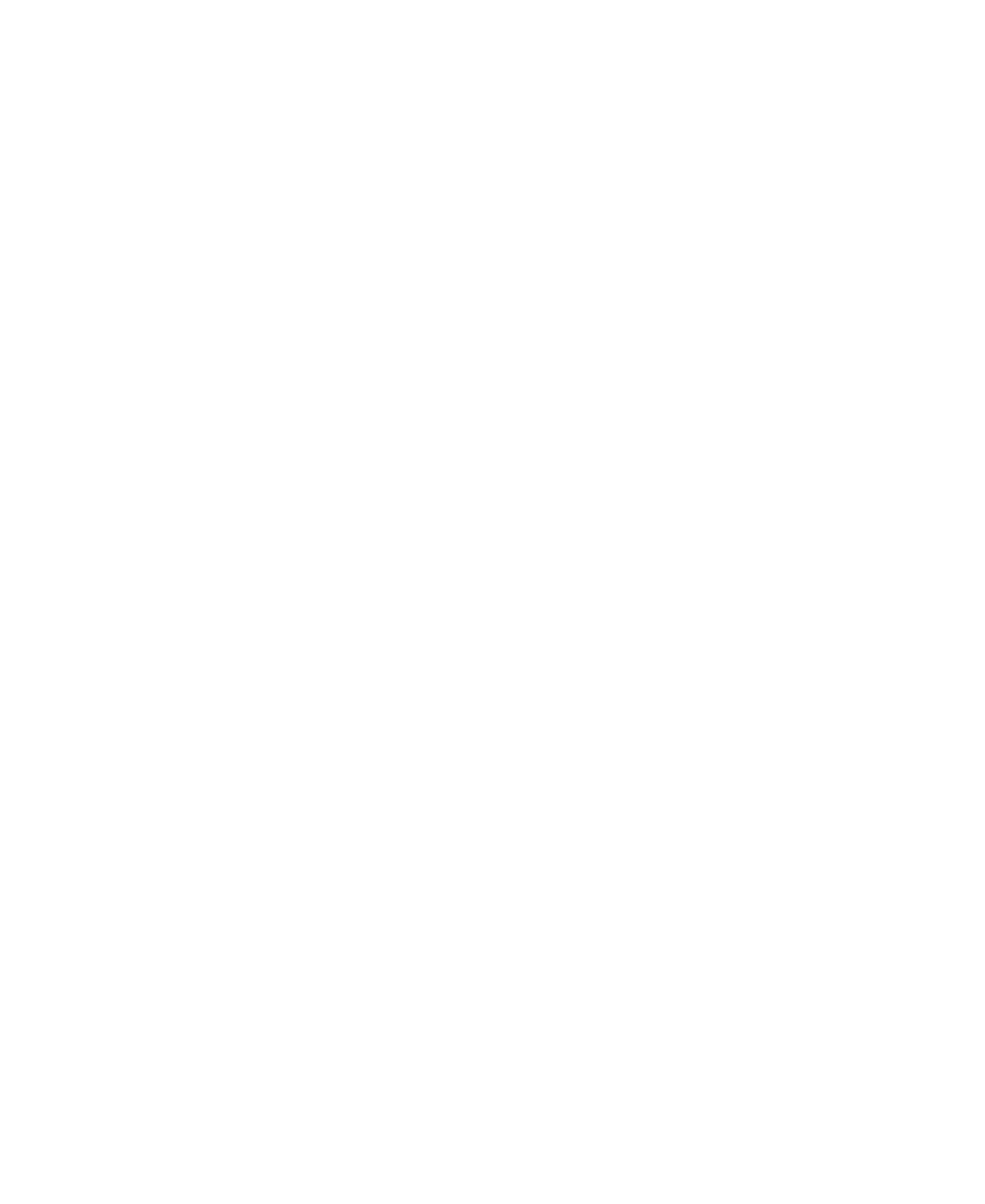 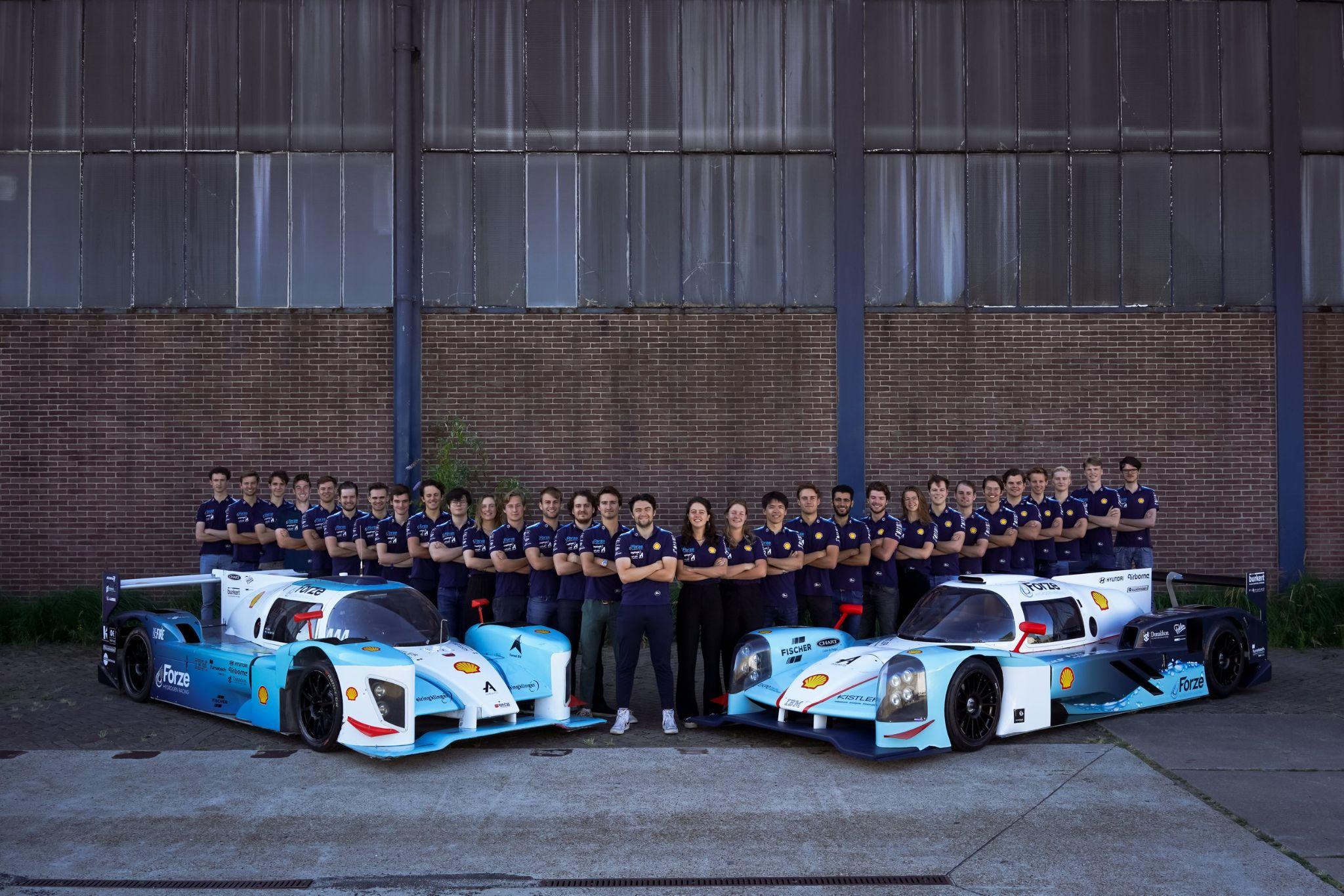 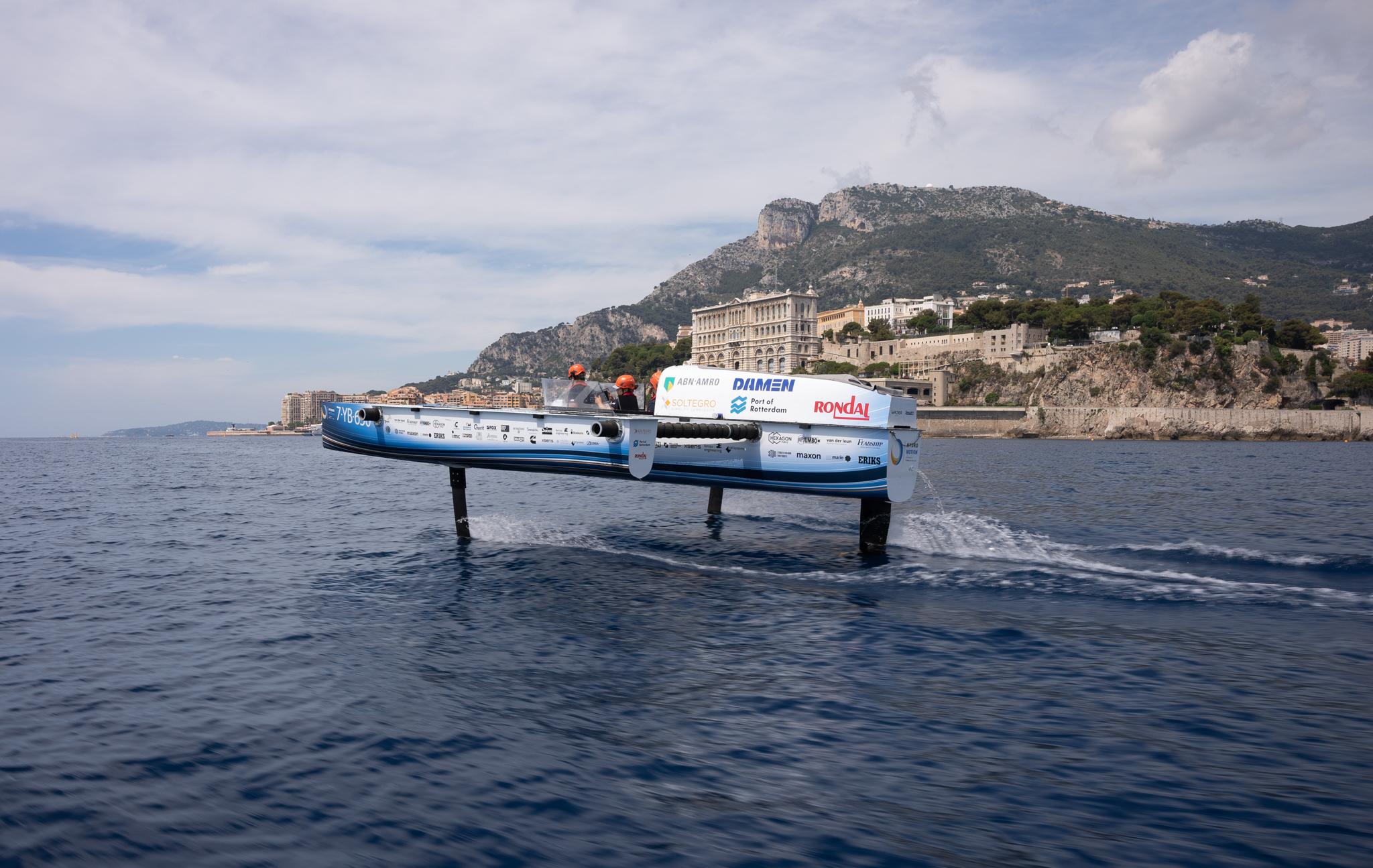 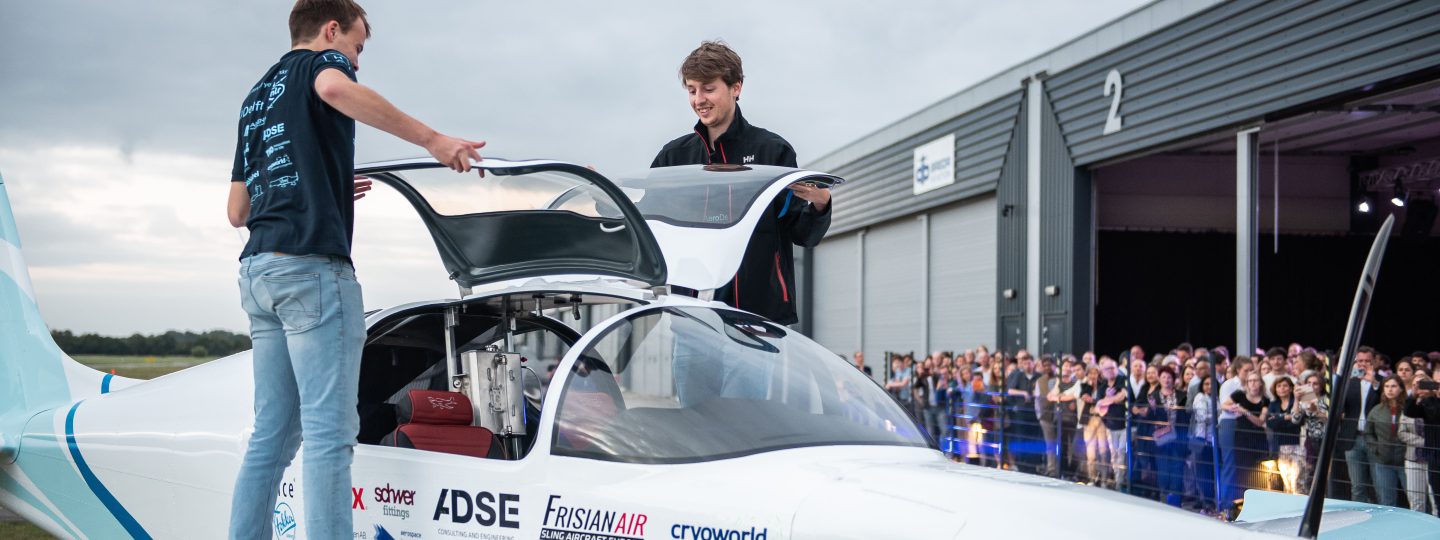 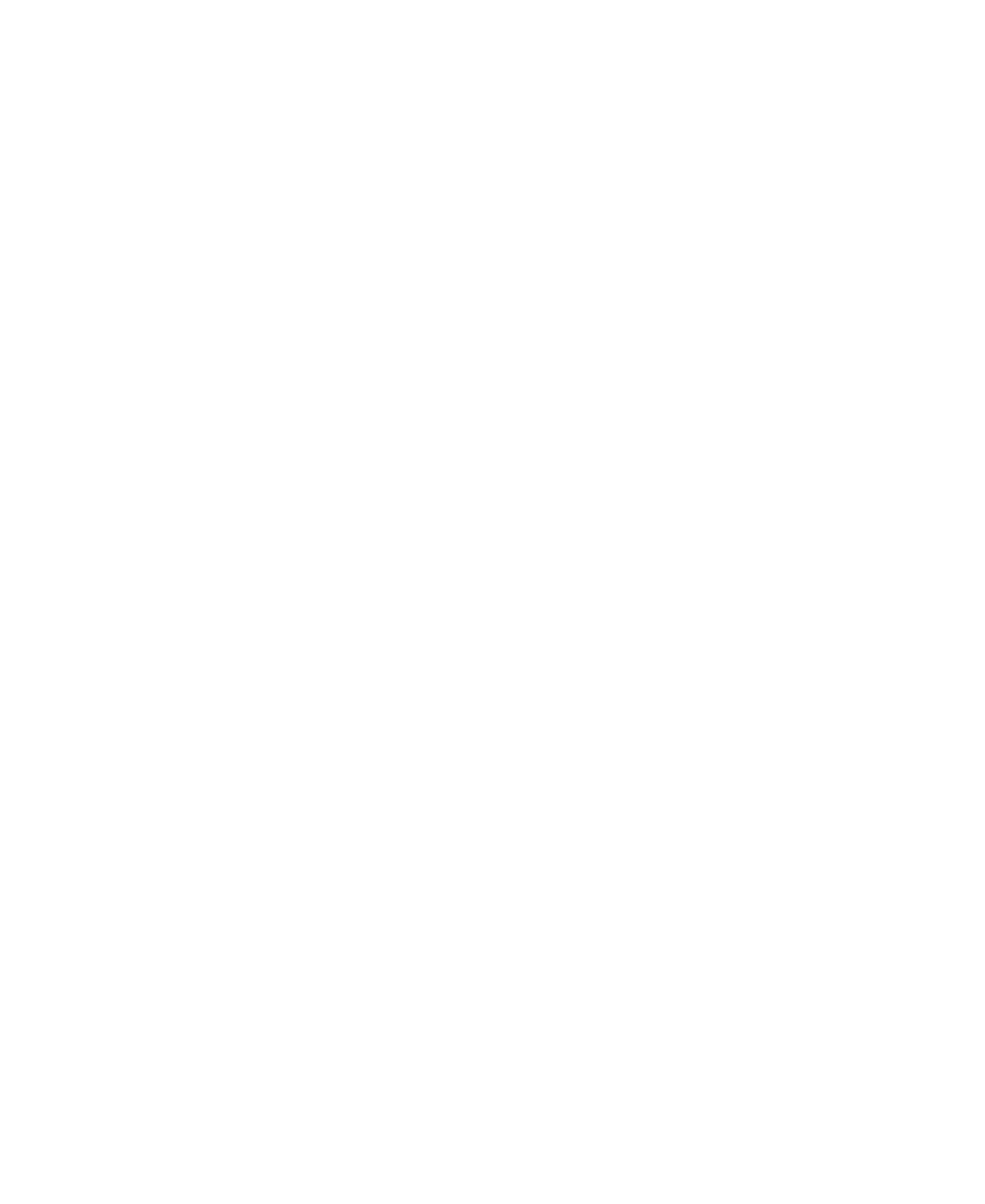 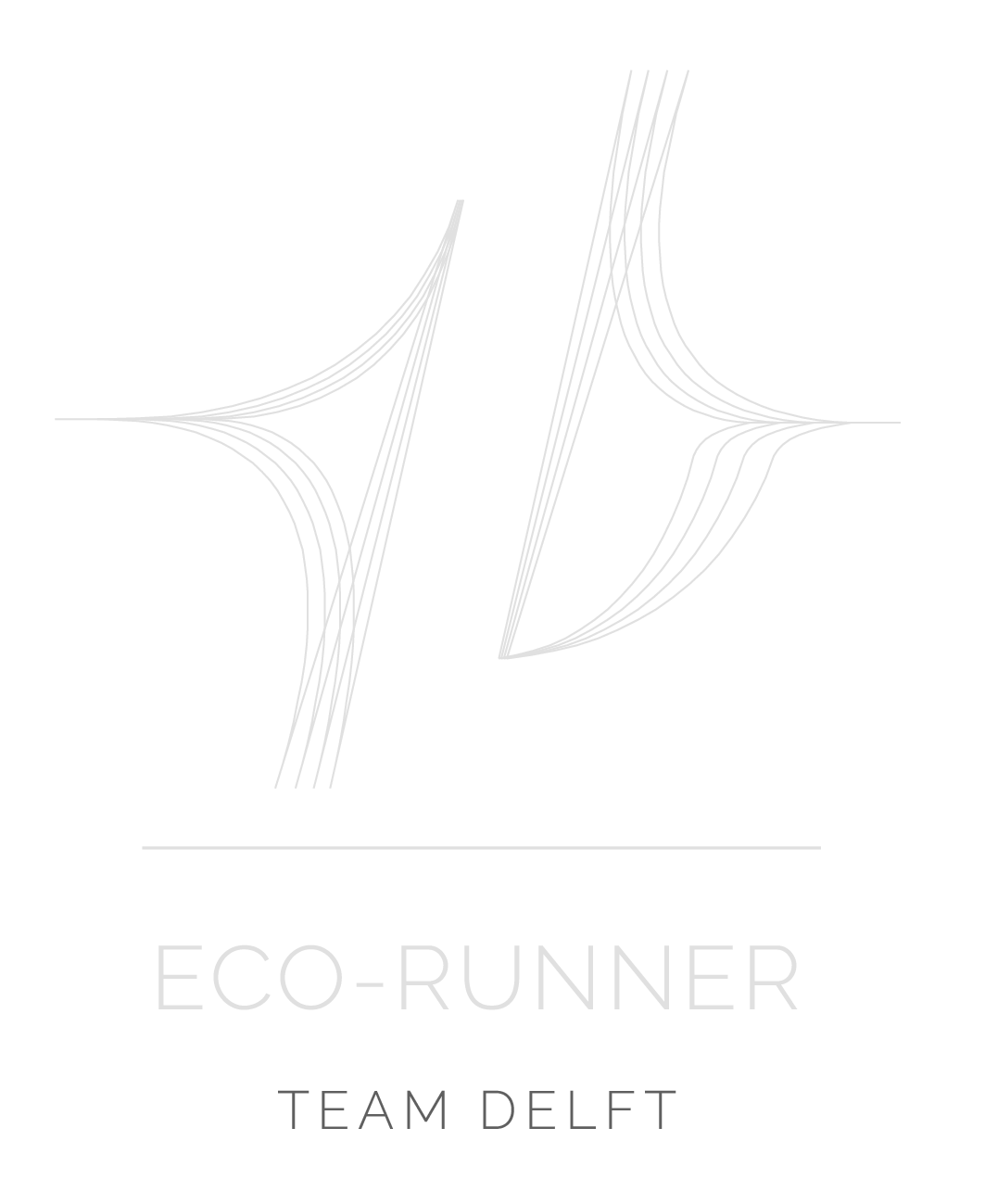 WHAT HAVE WE ACHIEVED
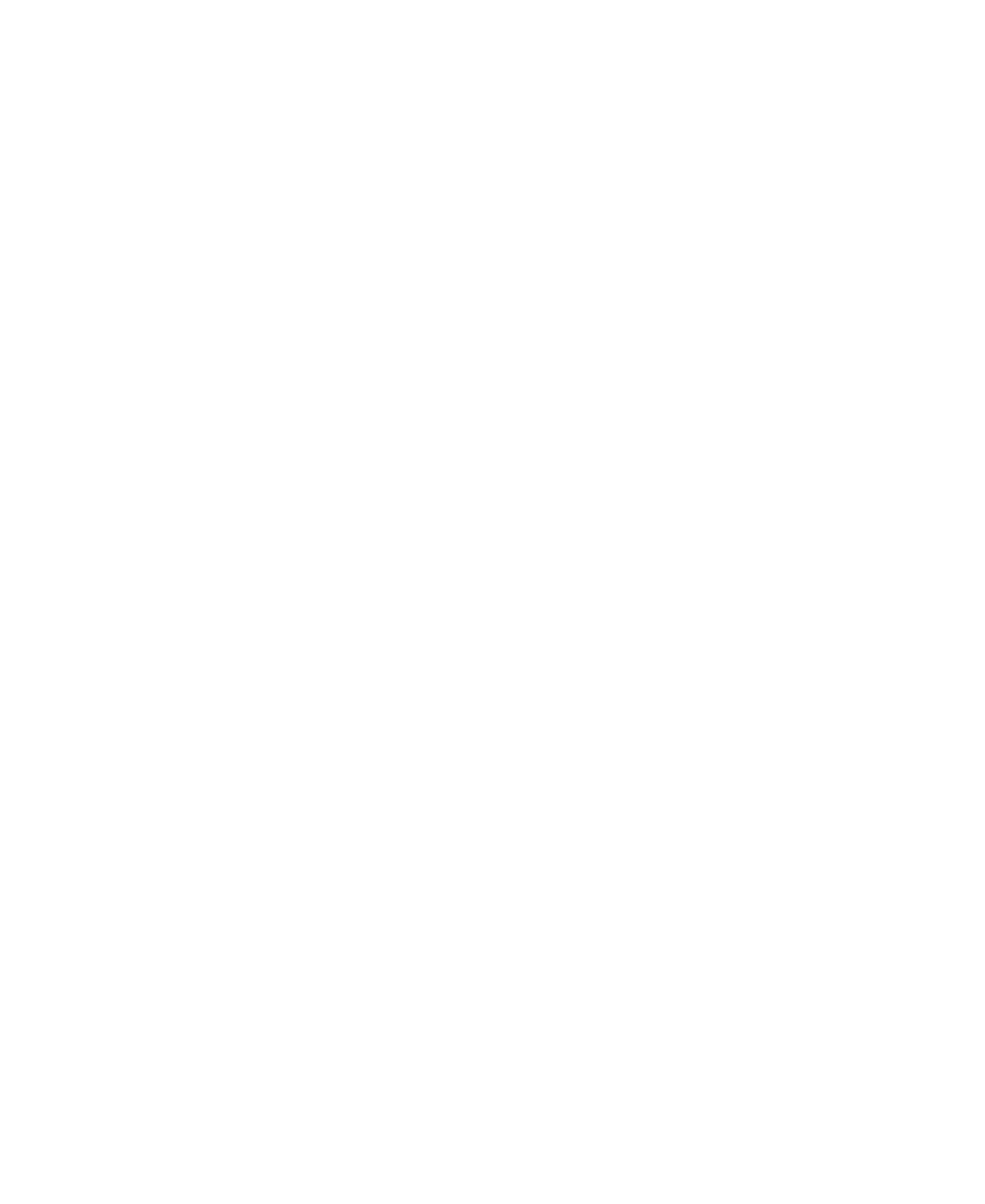 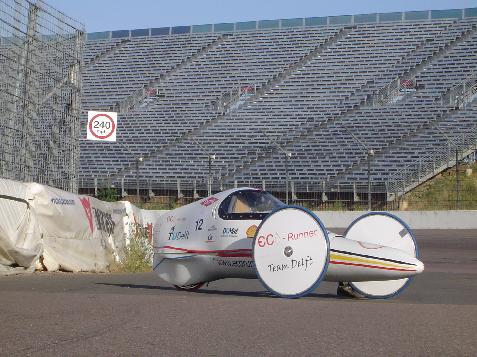 ECO I - 2005
ECO I - 2005
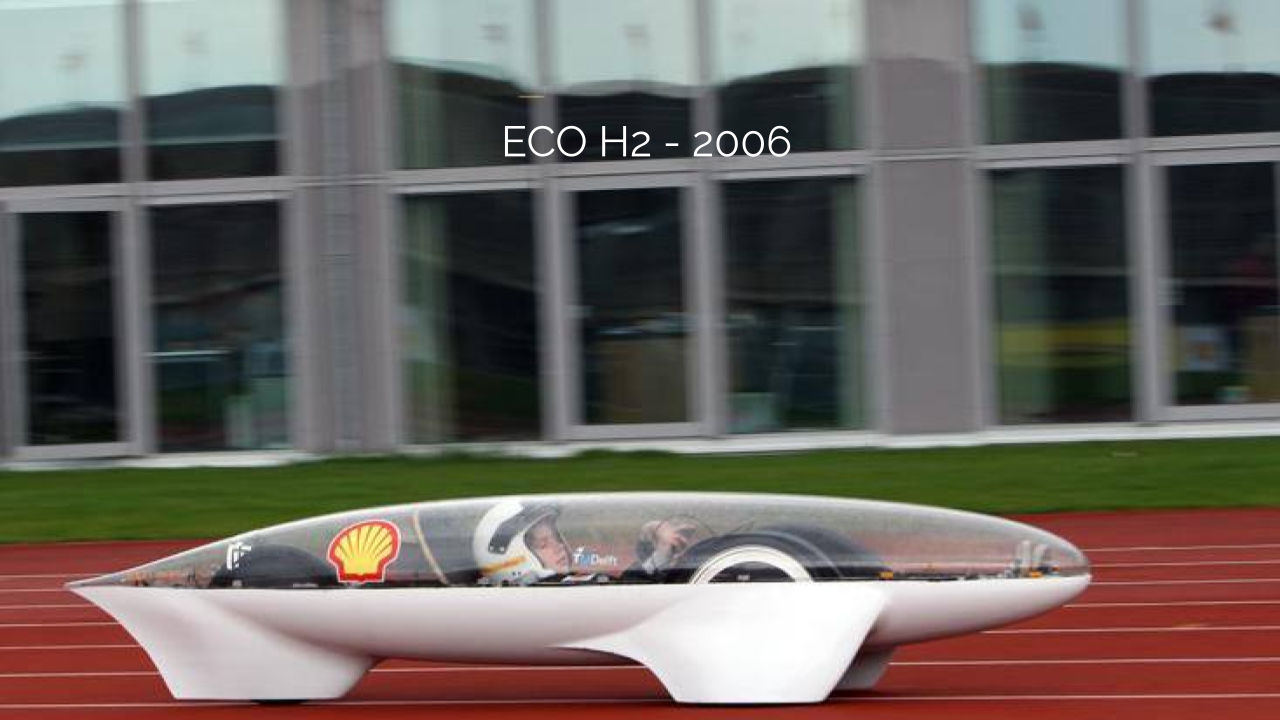 ECO H2 - 2006
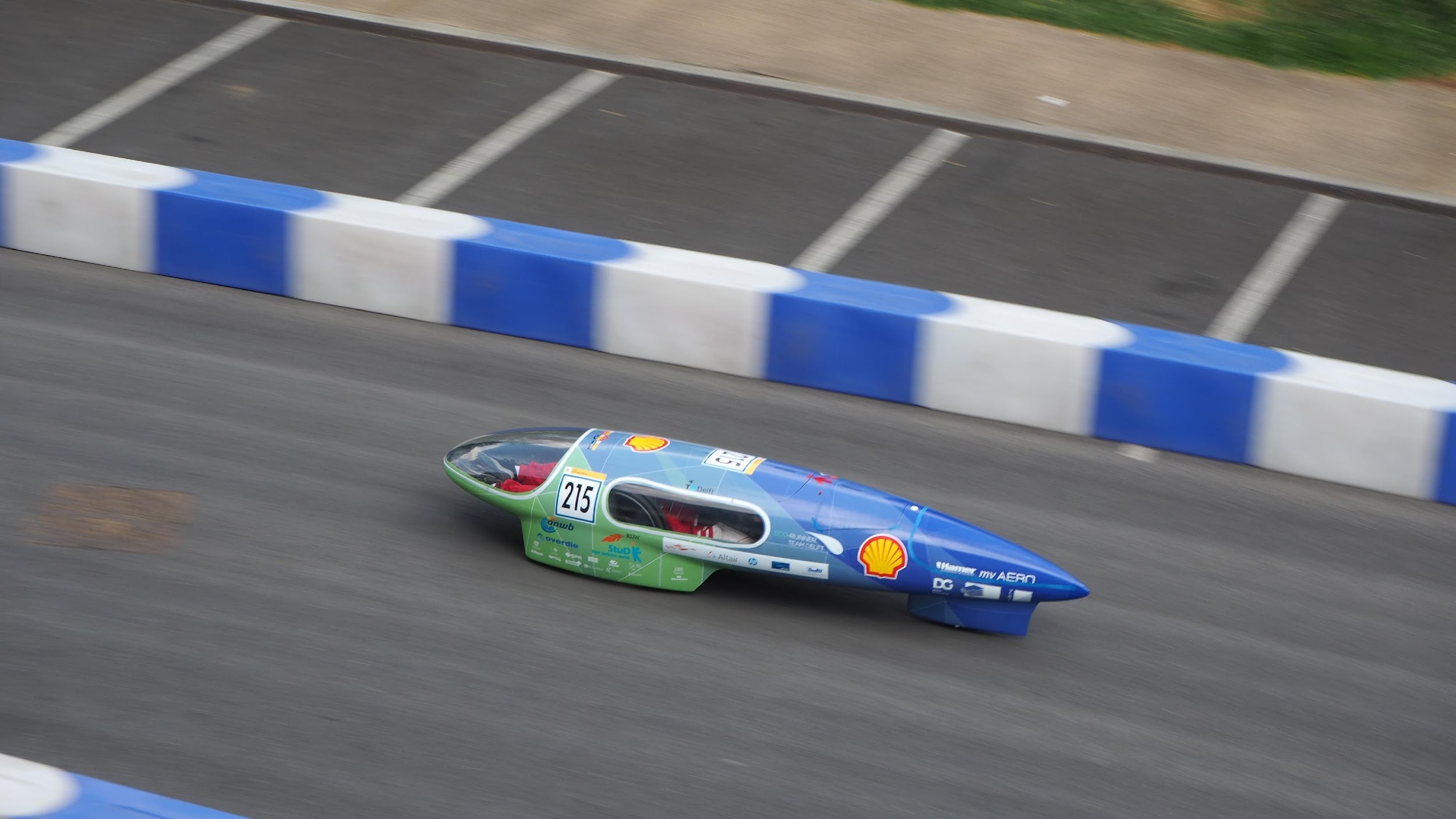 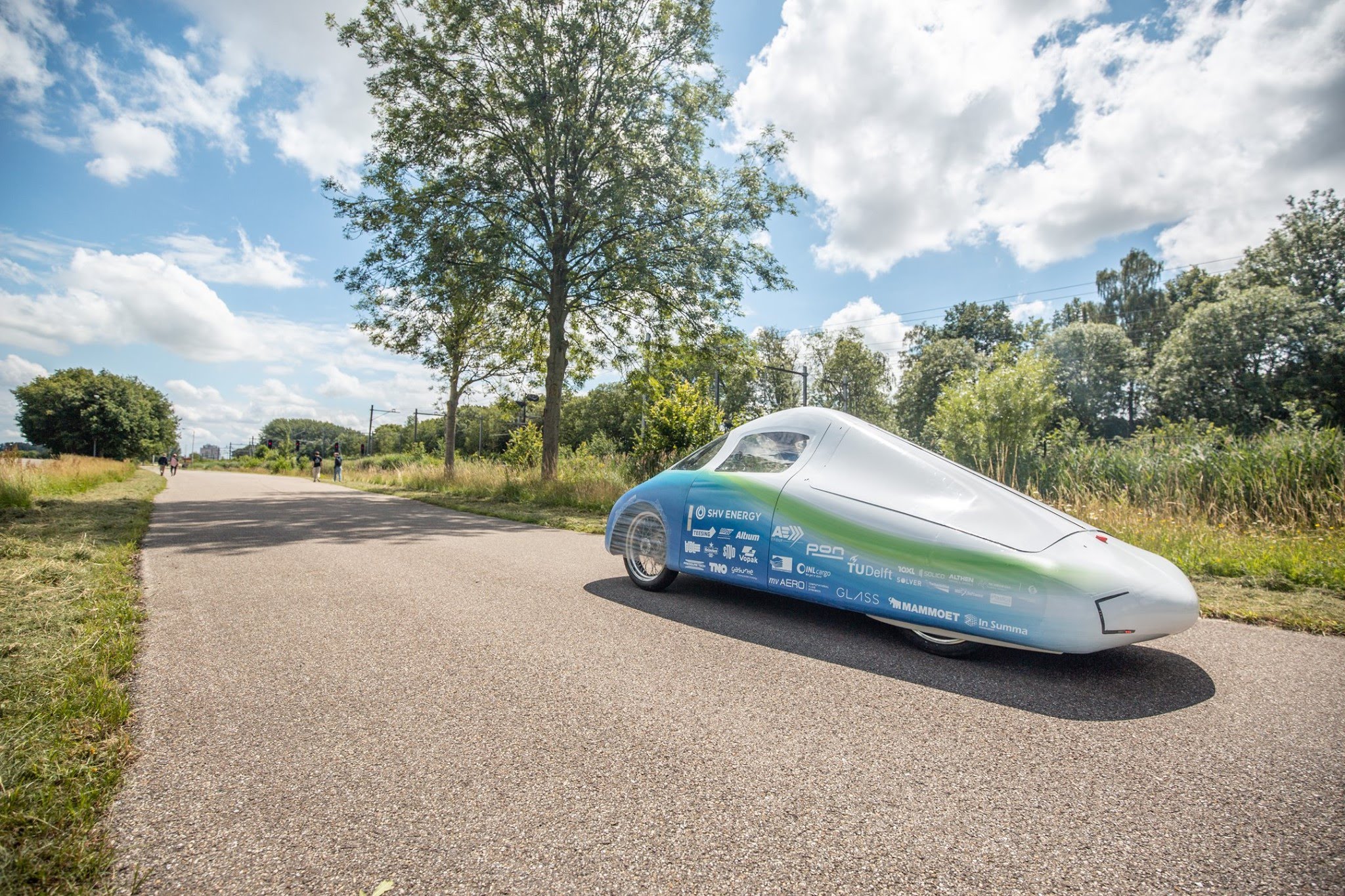 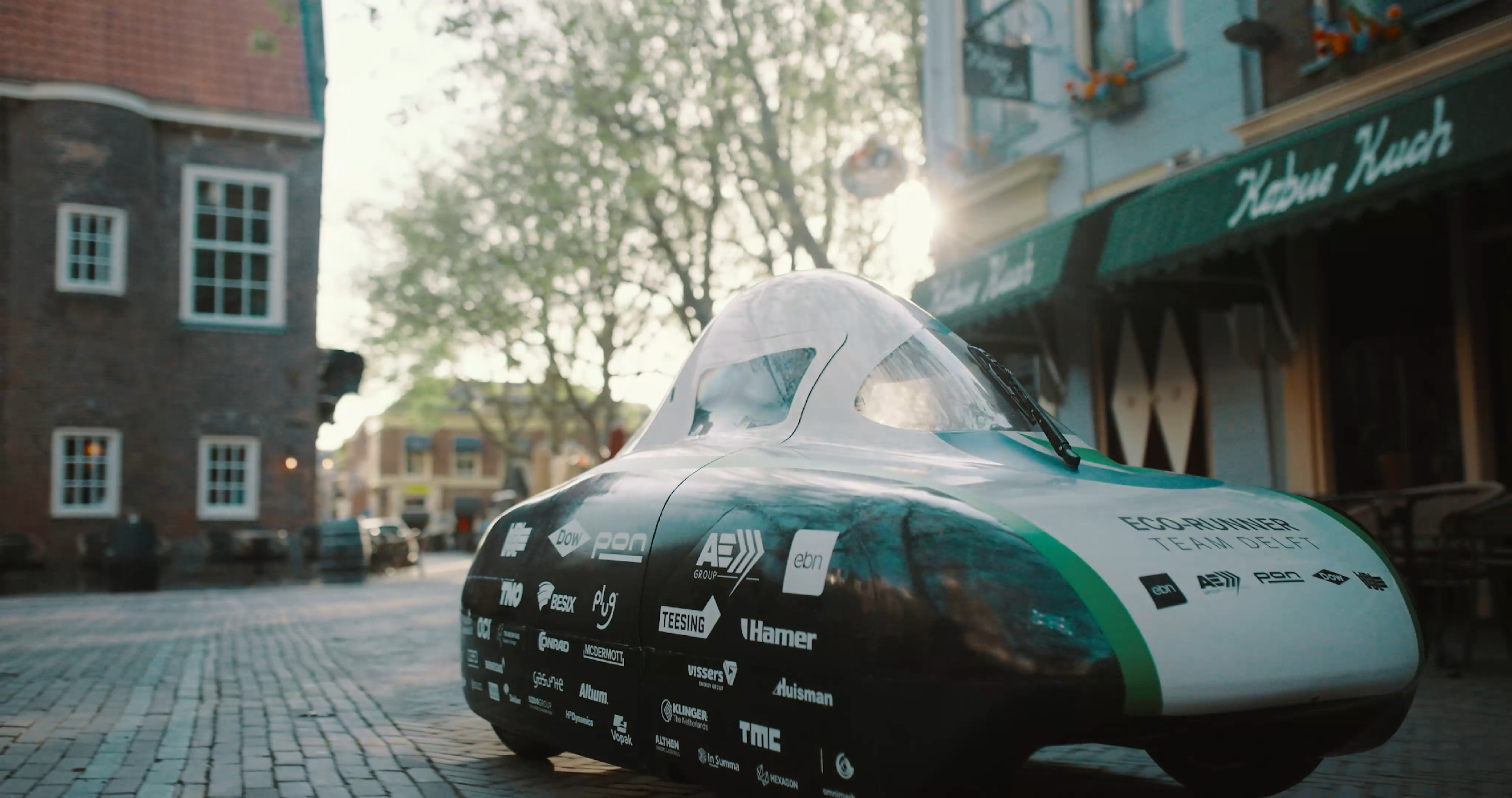 ECO VIII - 2018
ECO X - 2020
ECO XII - 2022
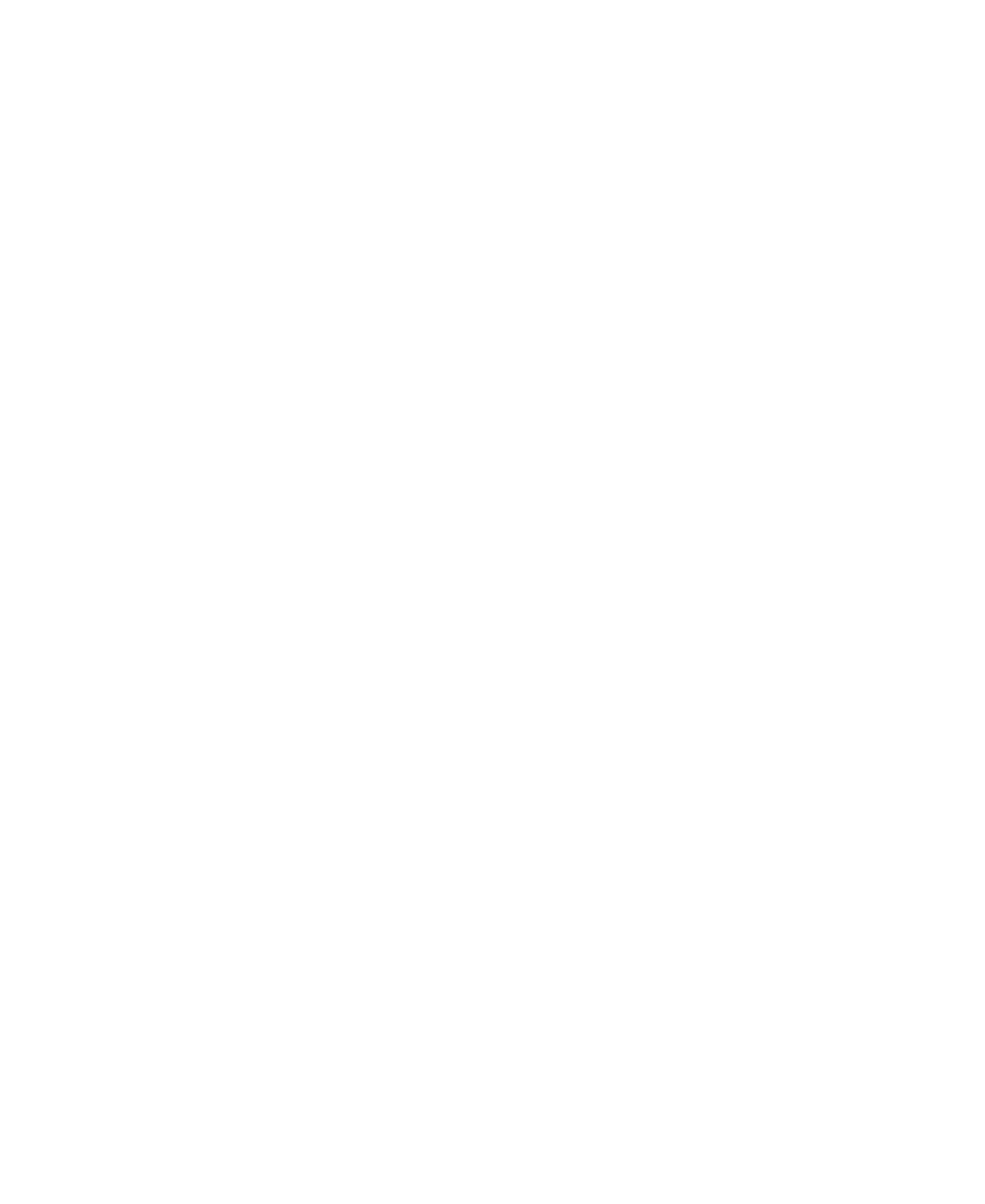 BUILDING EFFICIENT HYDROGEN-POWERED CARS
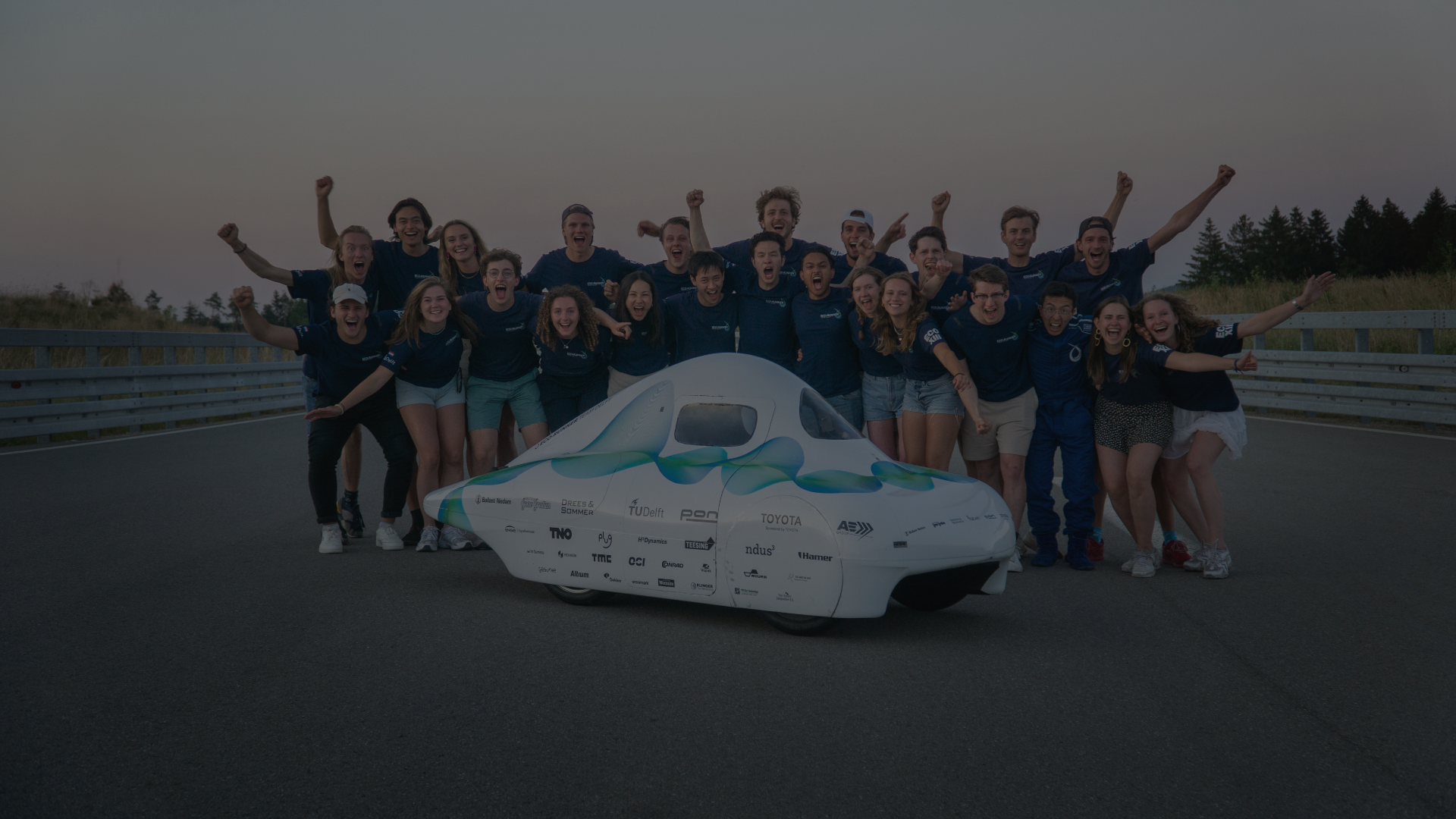 Guinness World Record Holders
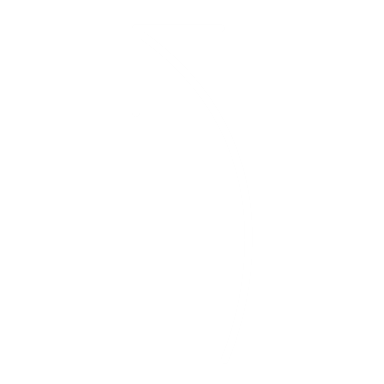 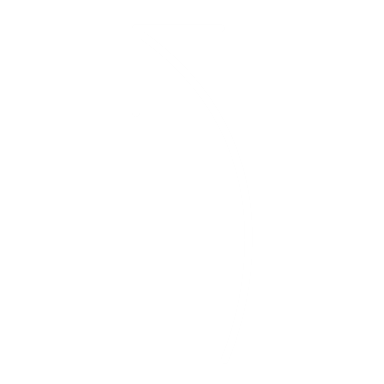 2488 KM ON 1 KG OF HYDROGEN
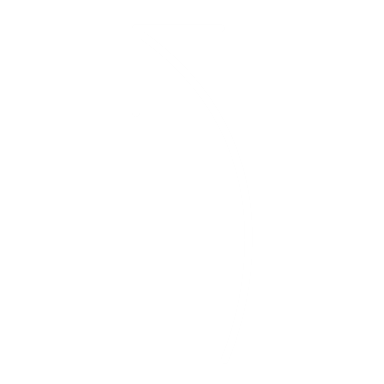 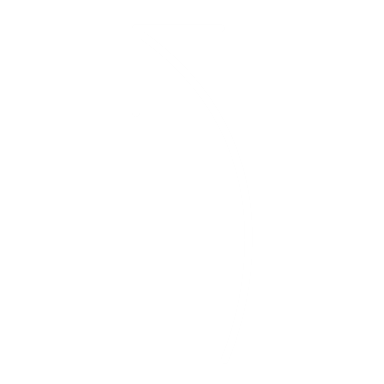 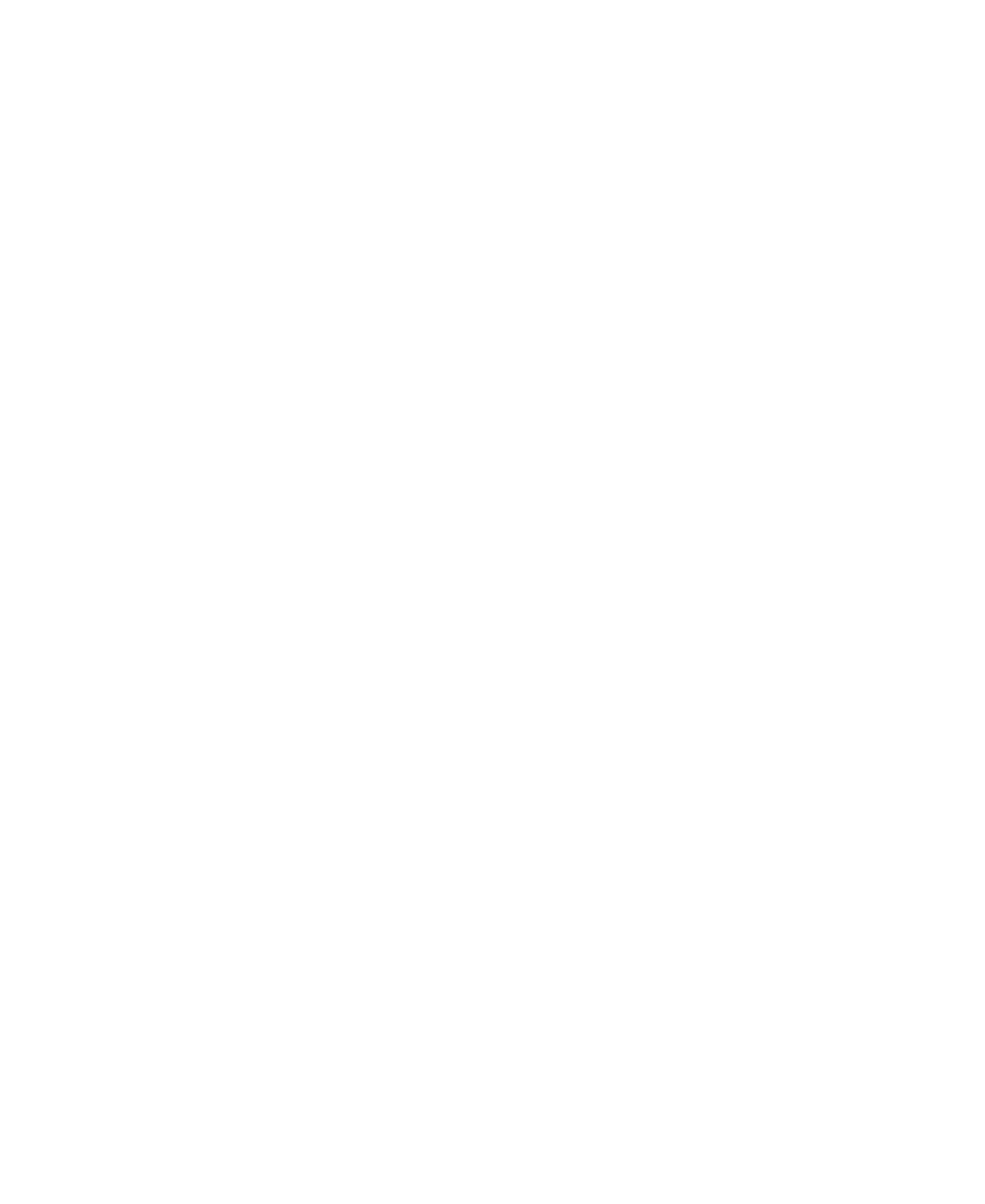 ECO XIII - 2023
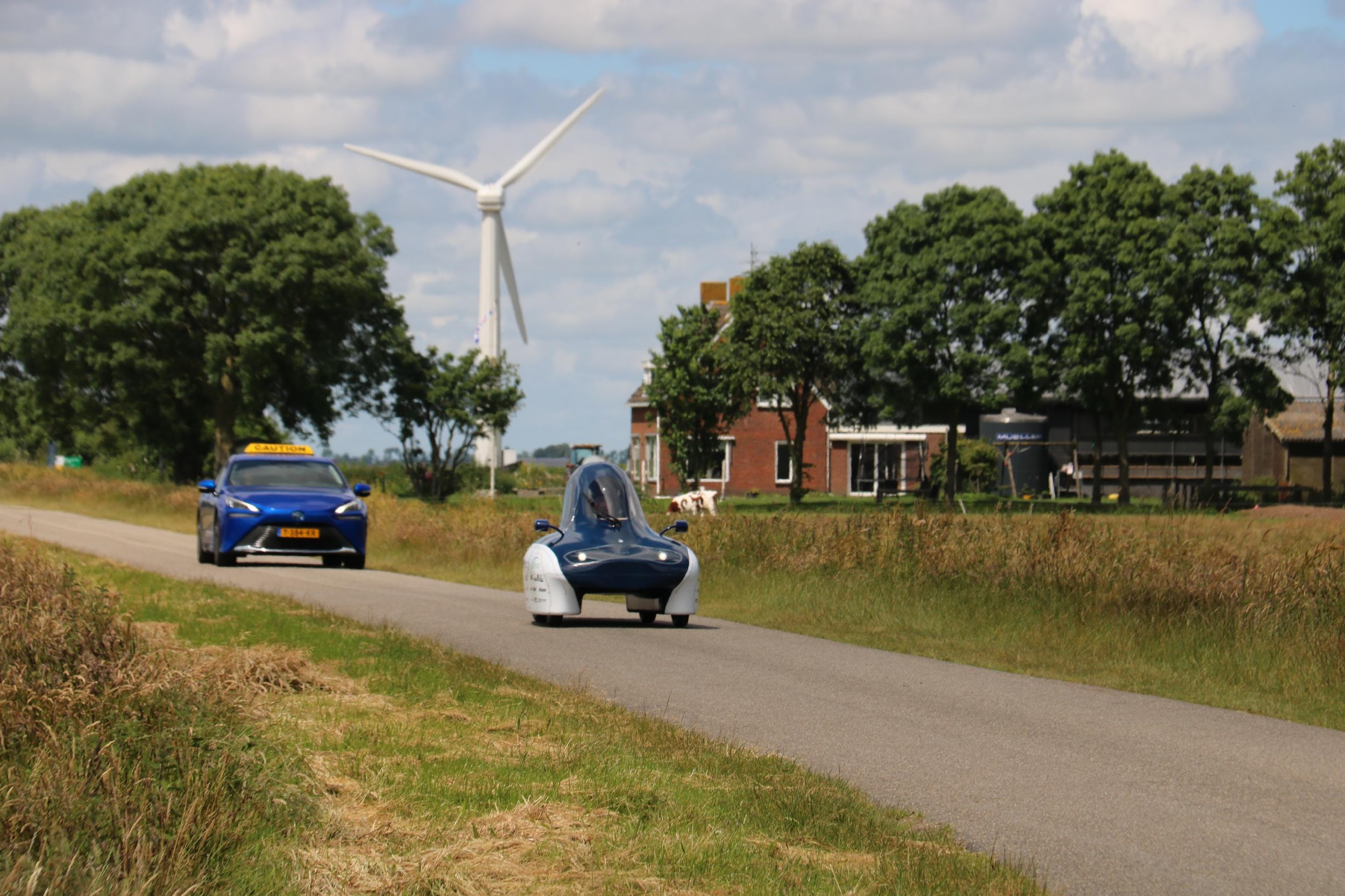 1273 KM ON 1.45 KG OF HYDROGEN ON THE ELFSTEDENTOCHT
FIRST STREET-LEGAL HYDROGEN-POWERED CAR BUILT BY STUDENTS
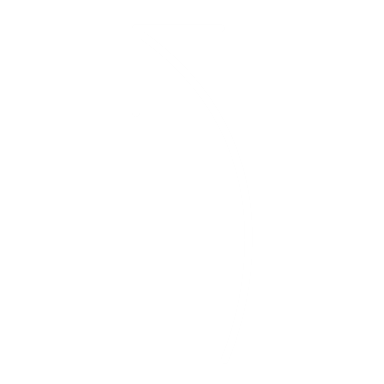 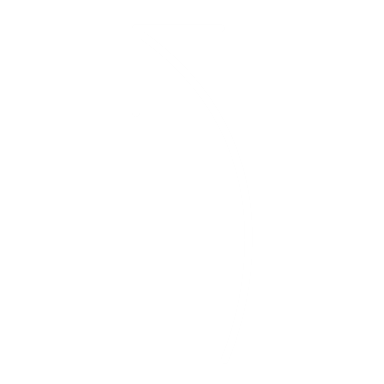 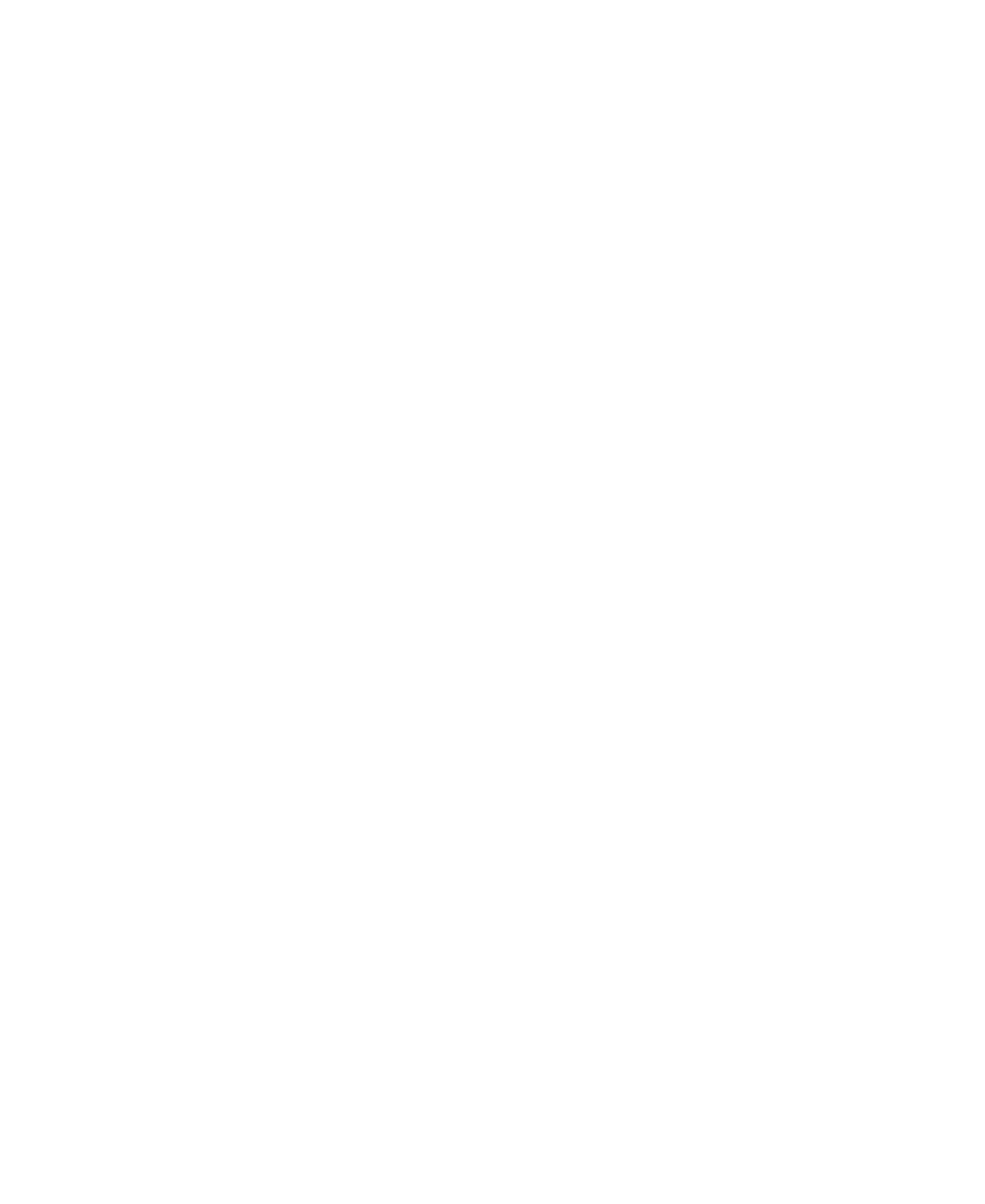 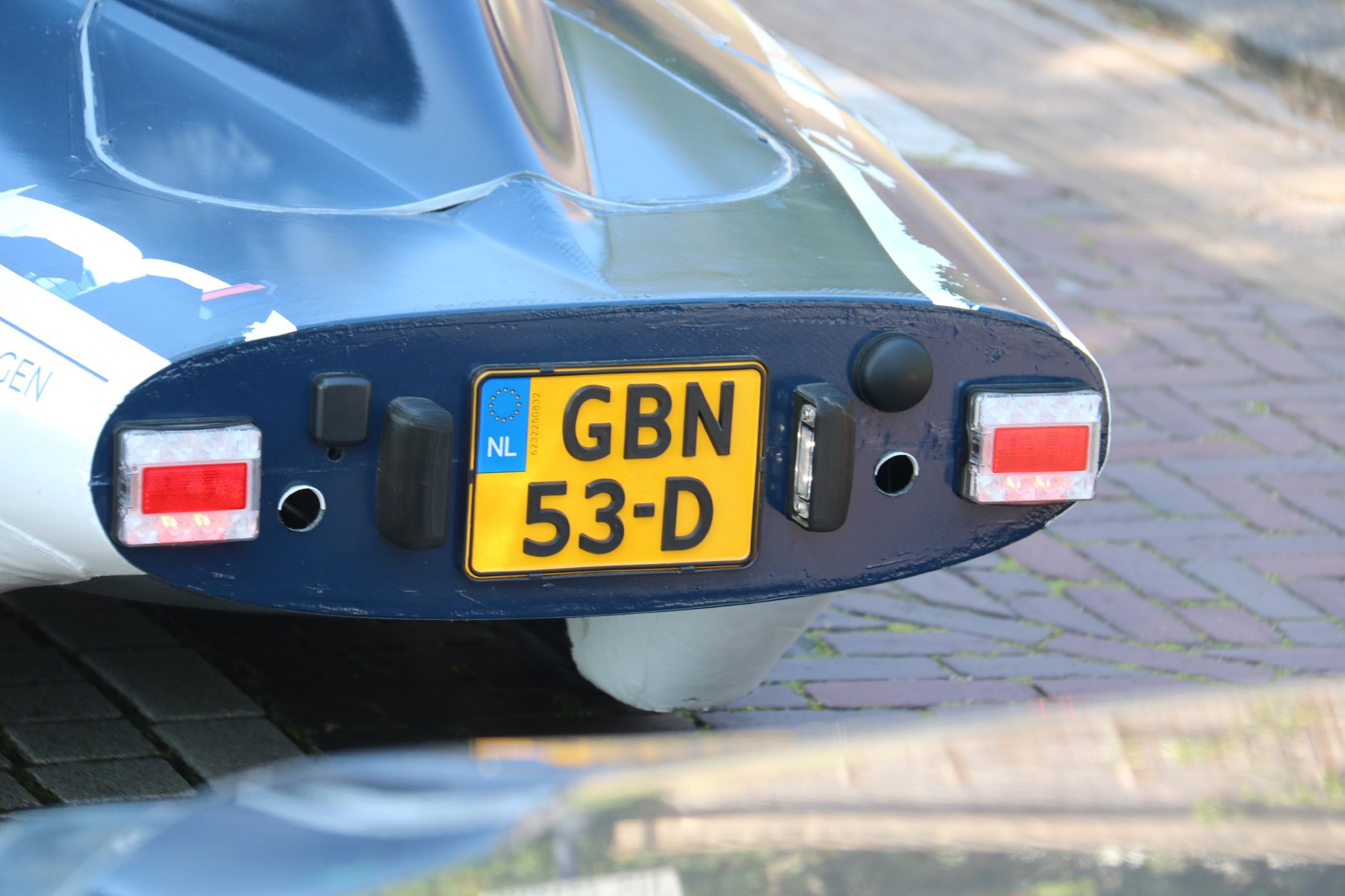 ECO XIV - 2024
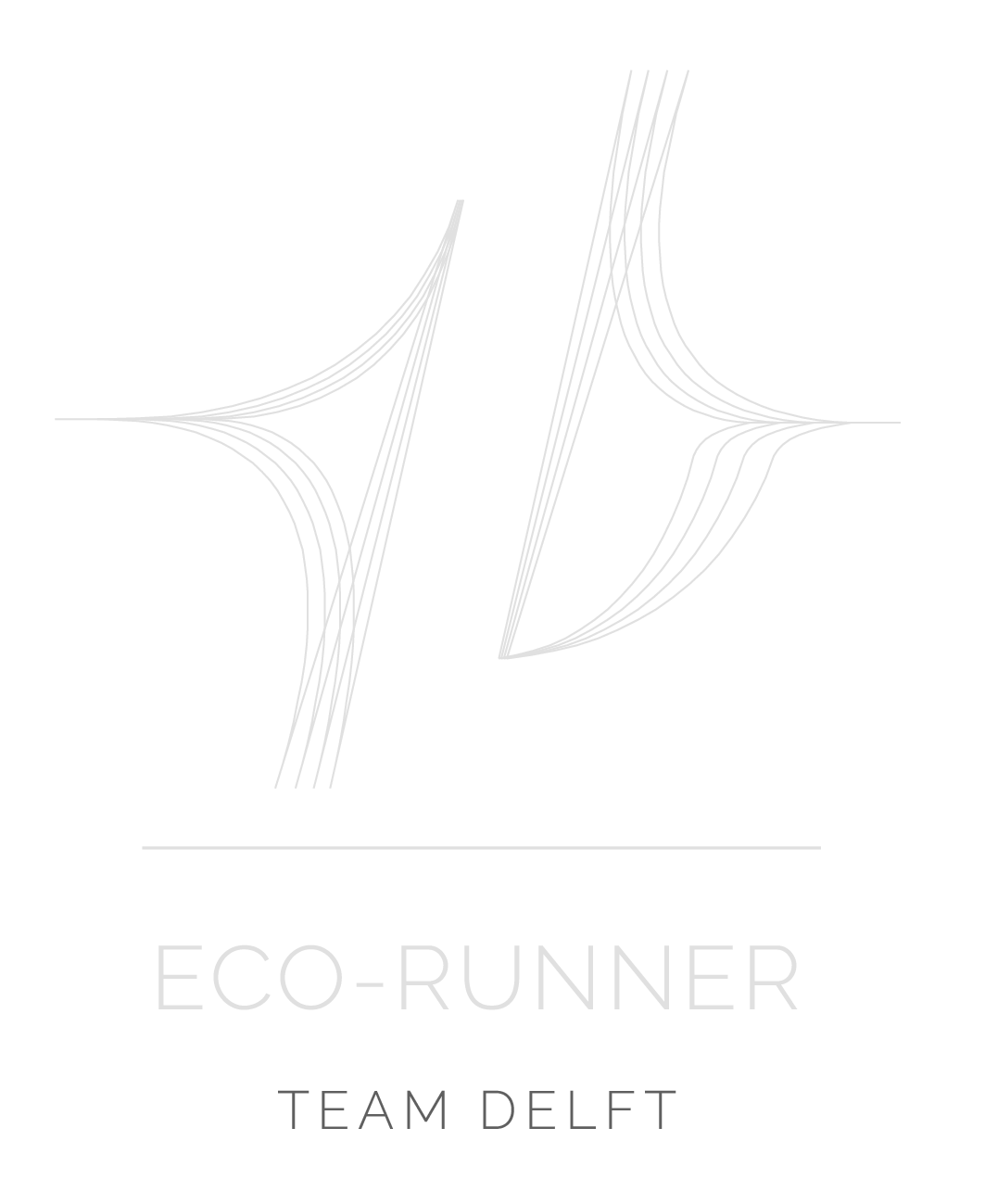 HOW DO WE INSPIRE?
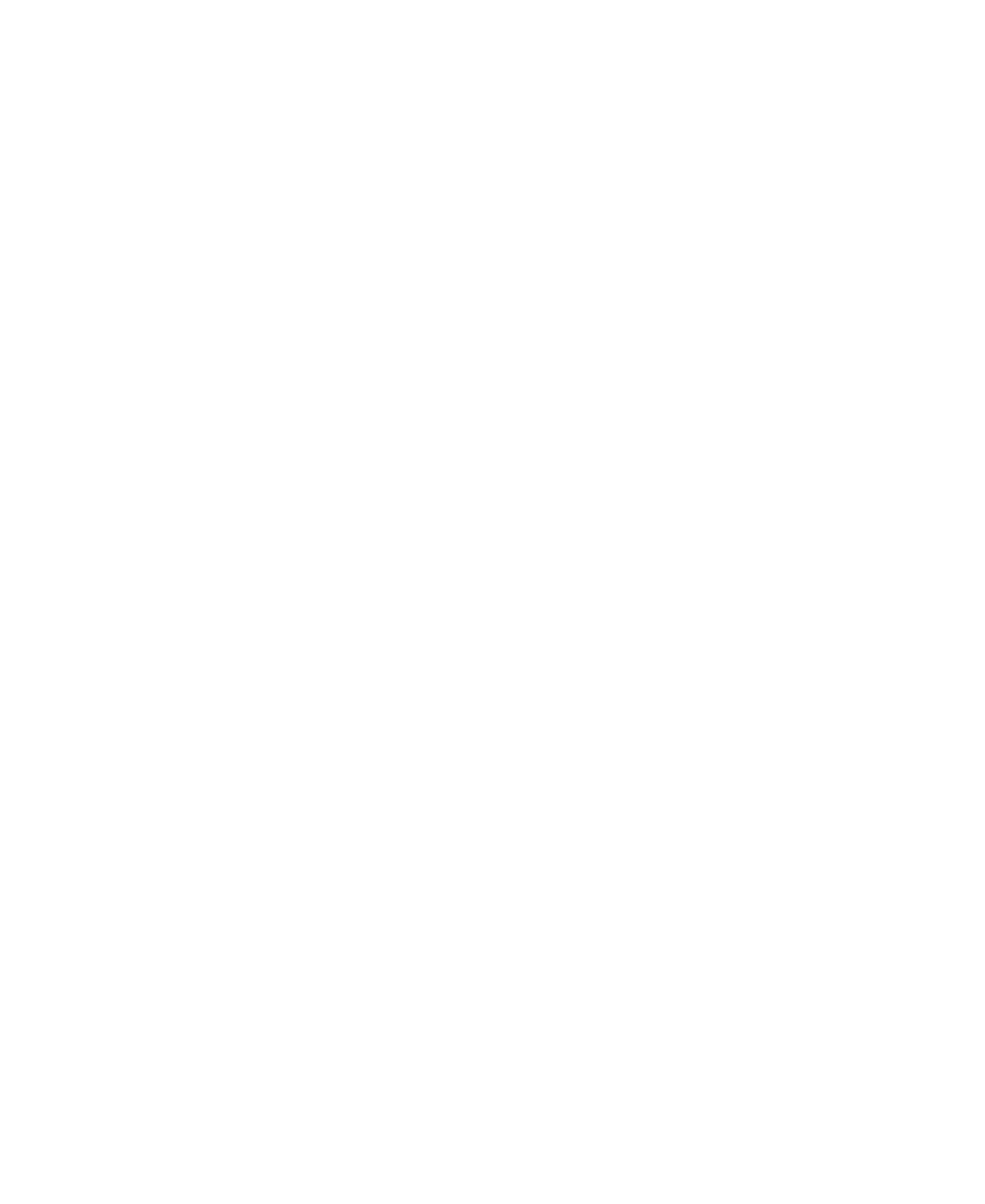 WHY DO WE NEED TO INSPIRE

WHO ARE WE

WHAT HAVE WE ACHIEVED
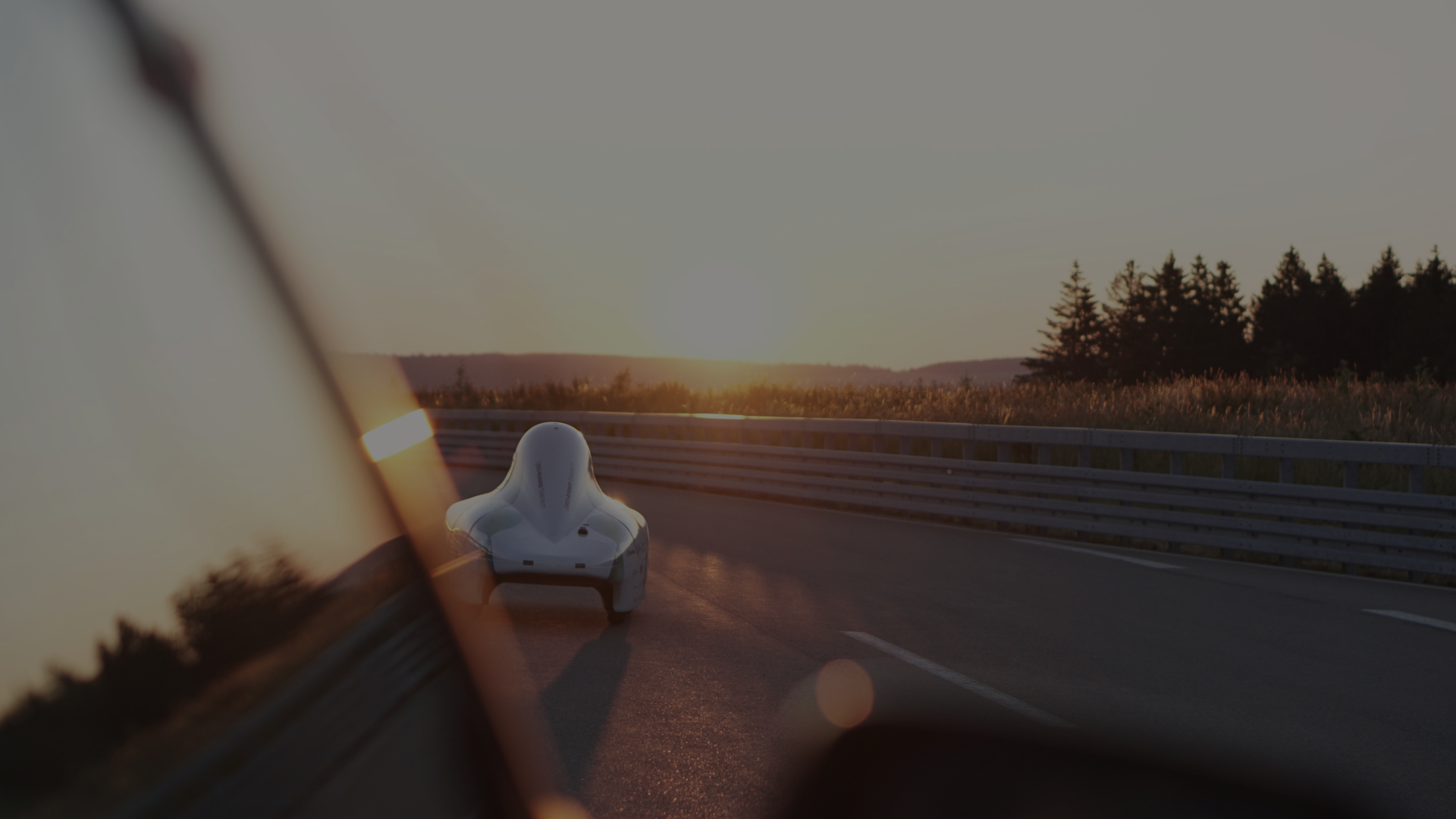 ECO-RUNNER TEAM DELFT
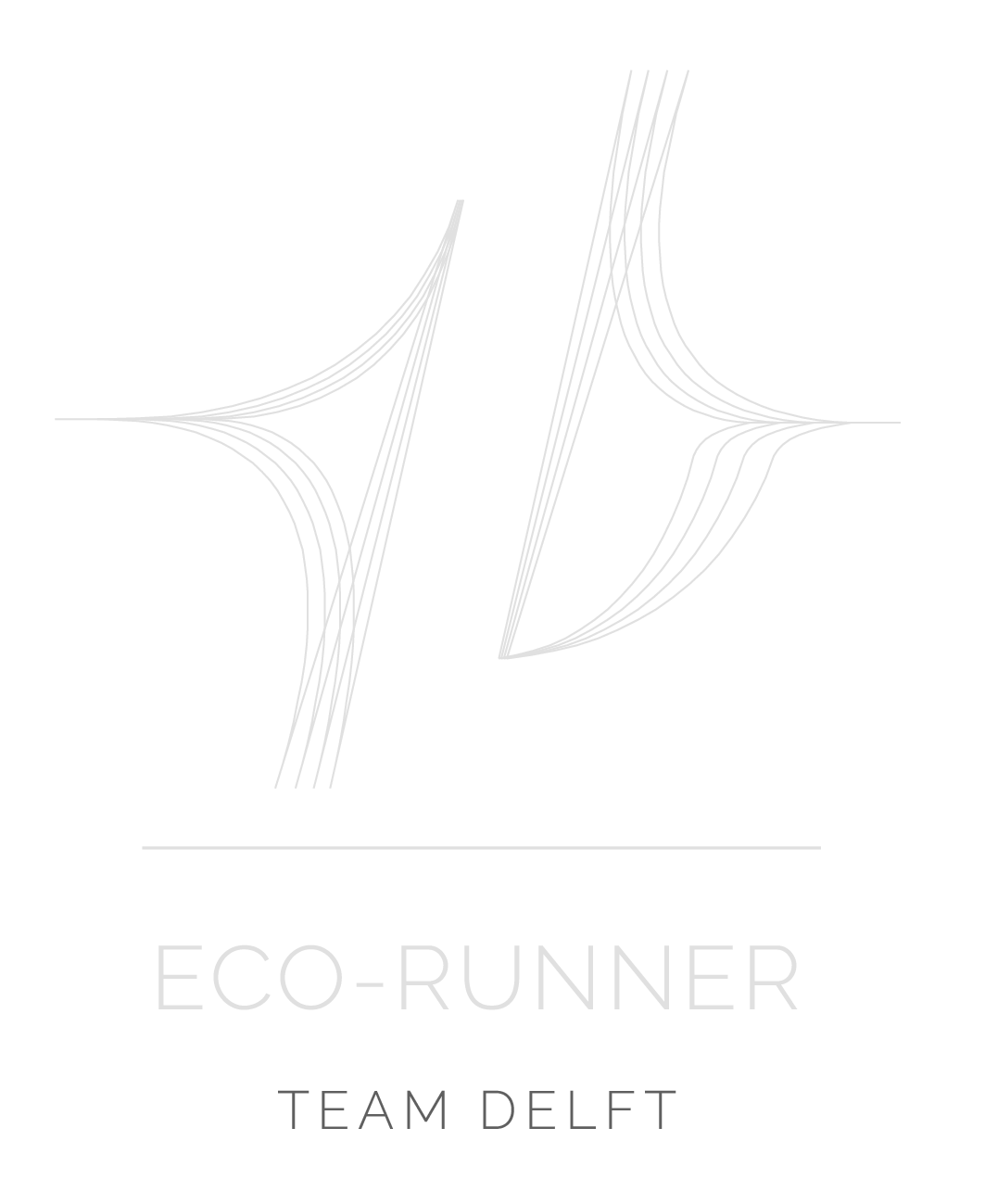 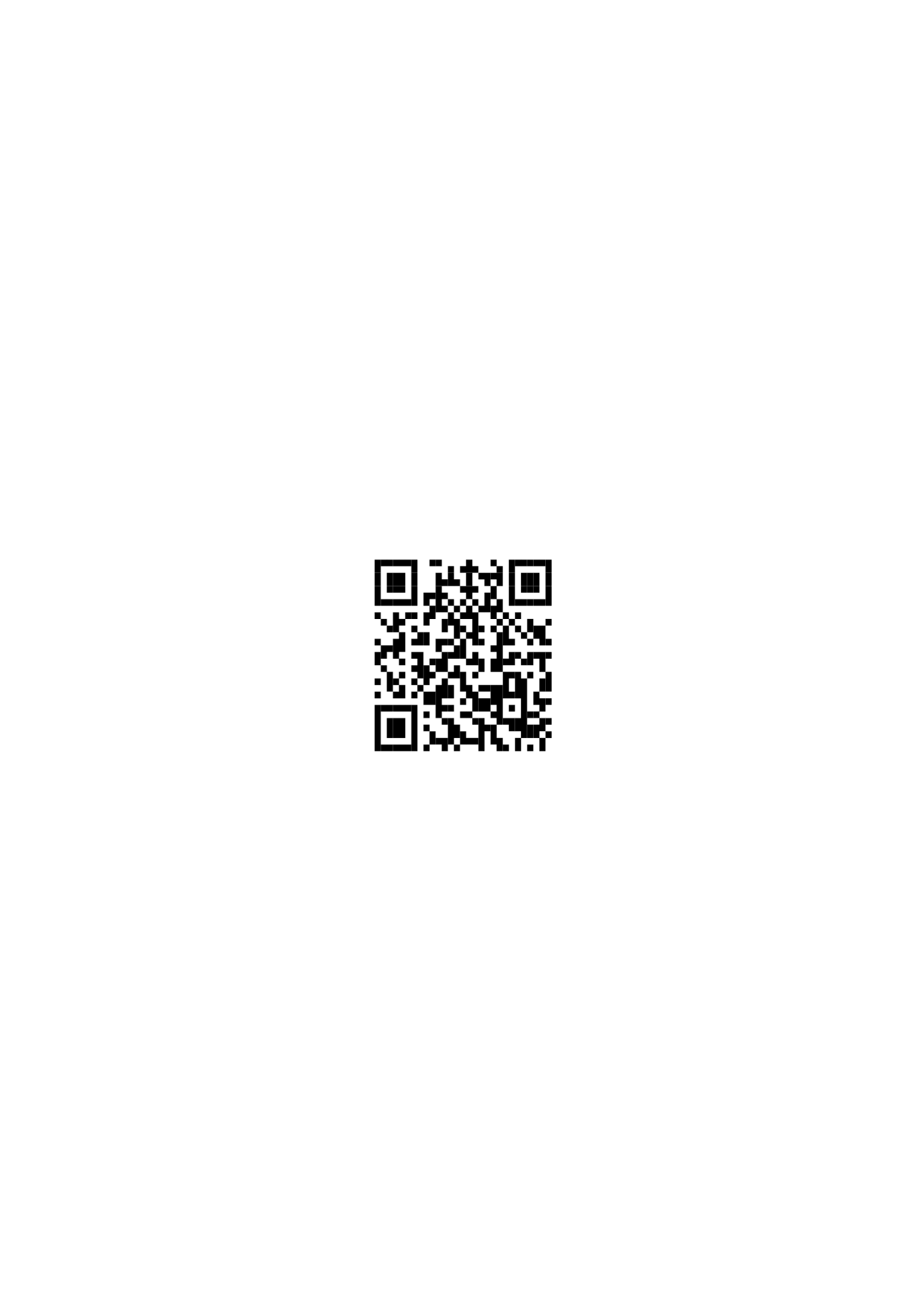 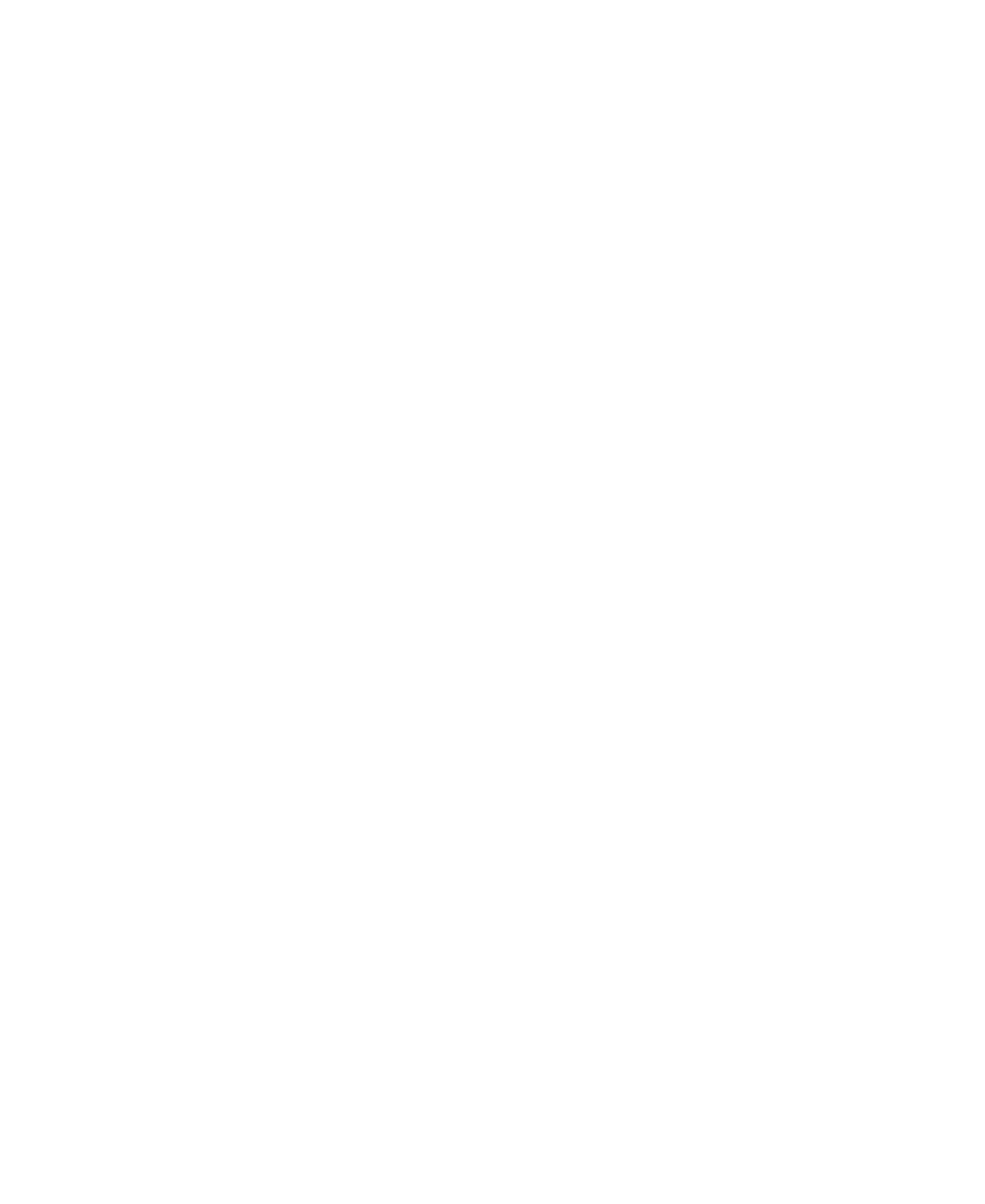 ecorunner.nl
info@ecorunner.nl
Follow us!
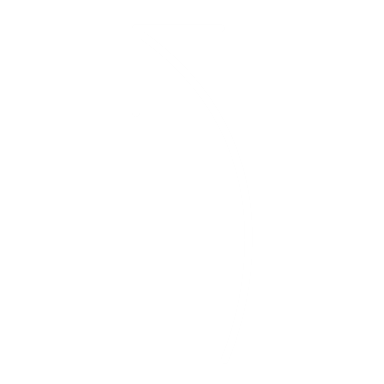 [Speaker Notes: Voeg LinkedIn toe etc]